Thứ … ngày … tháng … năm 2022
Toán
Bài 13: Tìm thành phần trong phép nhân, phép chia
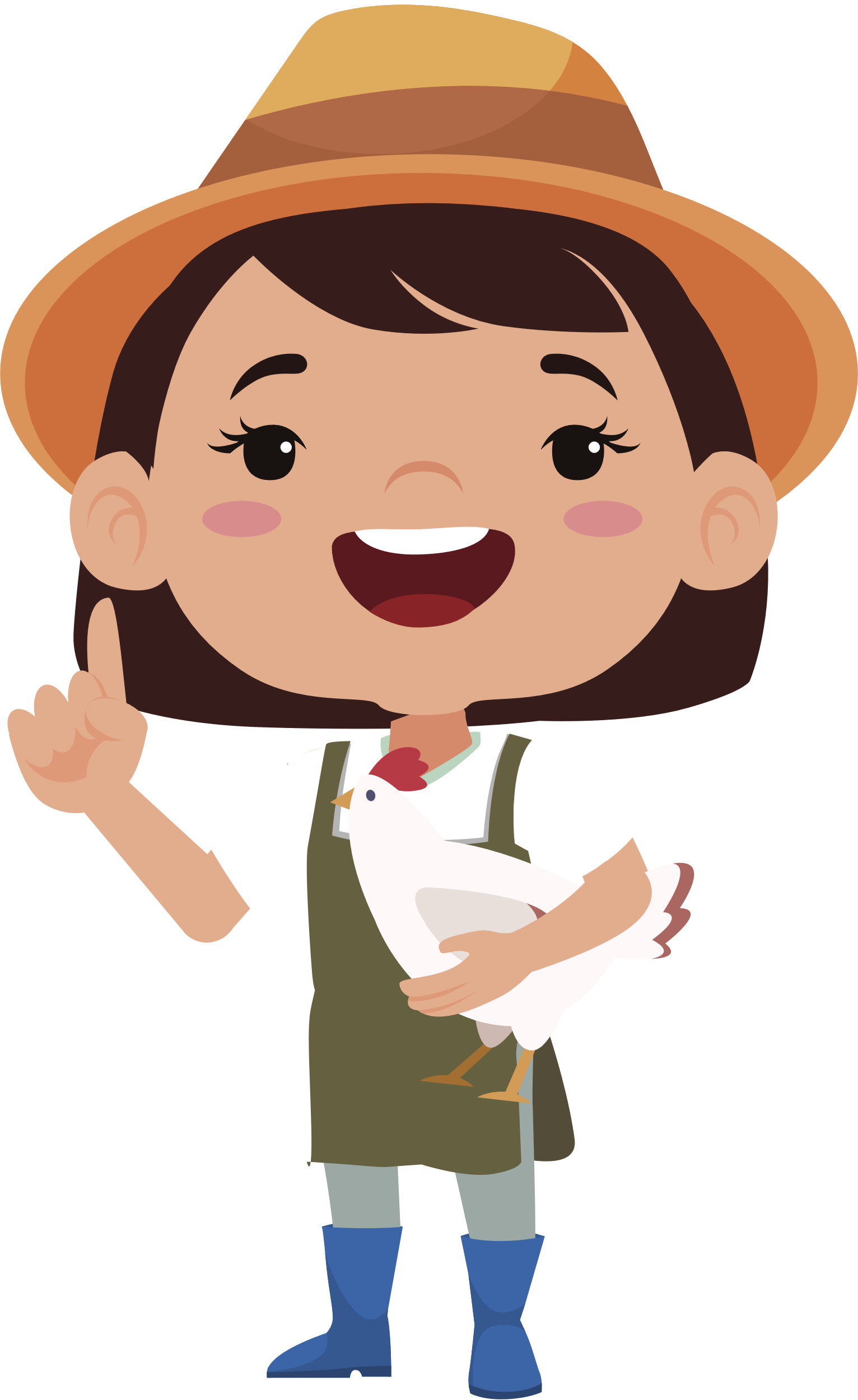 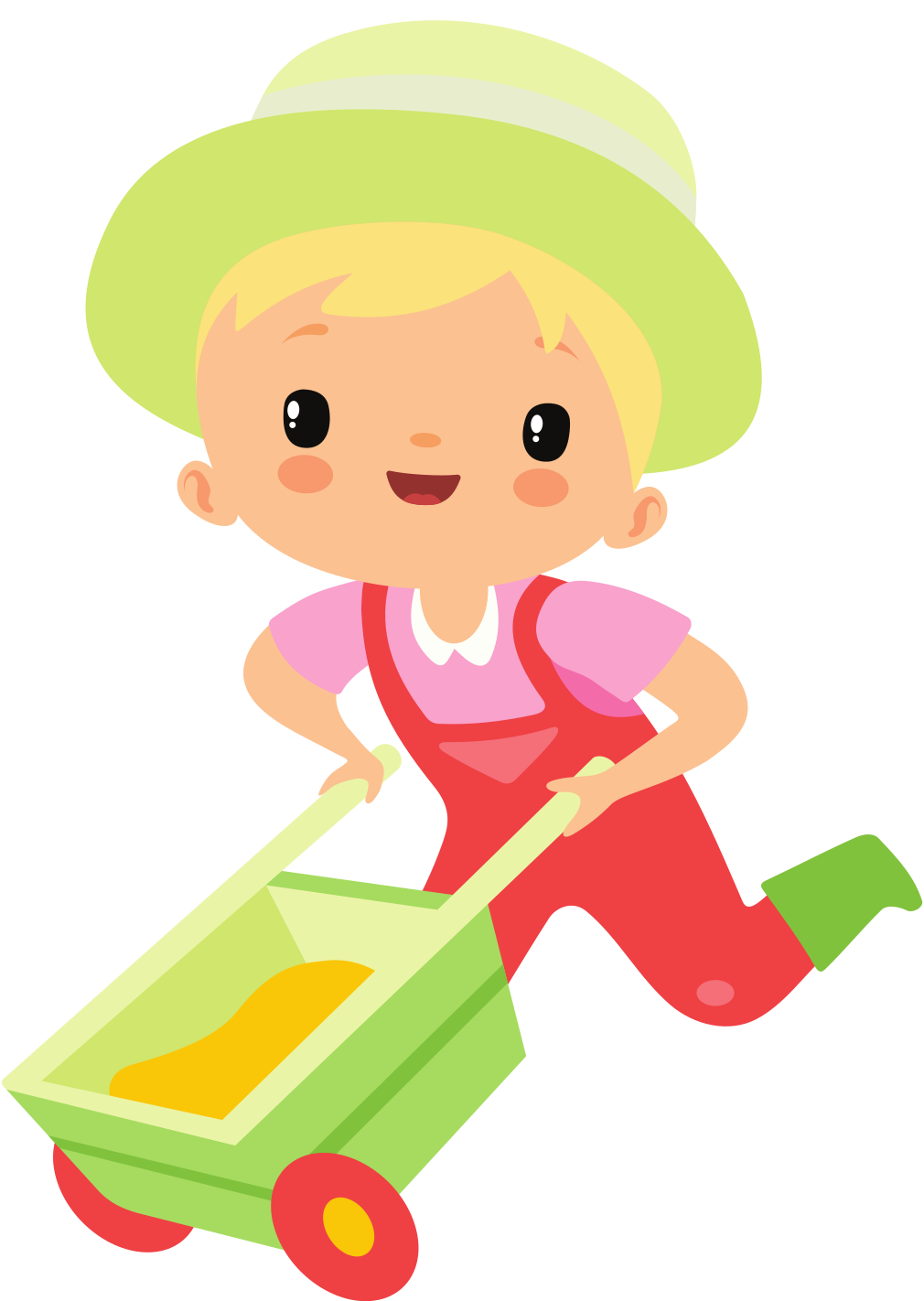 KHỞI ĐỘNG
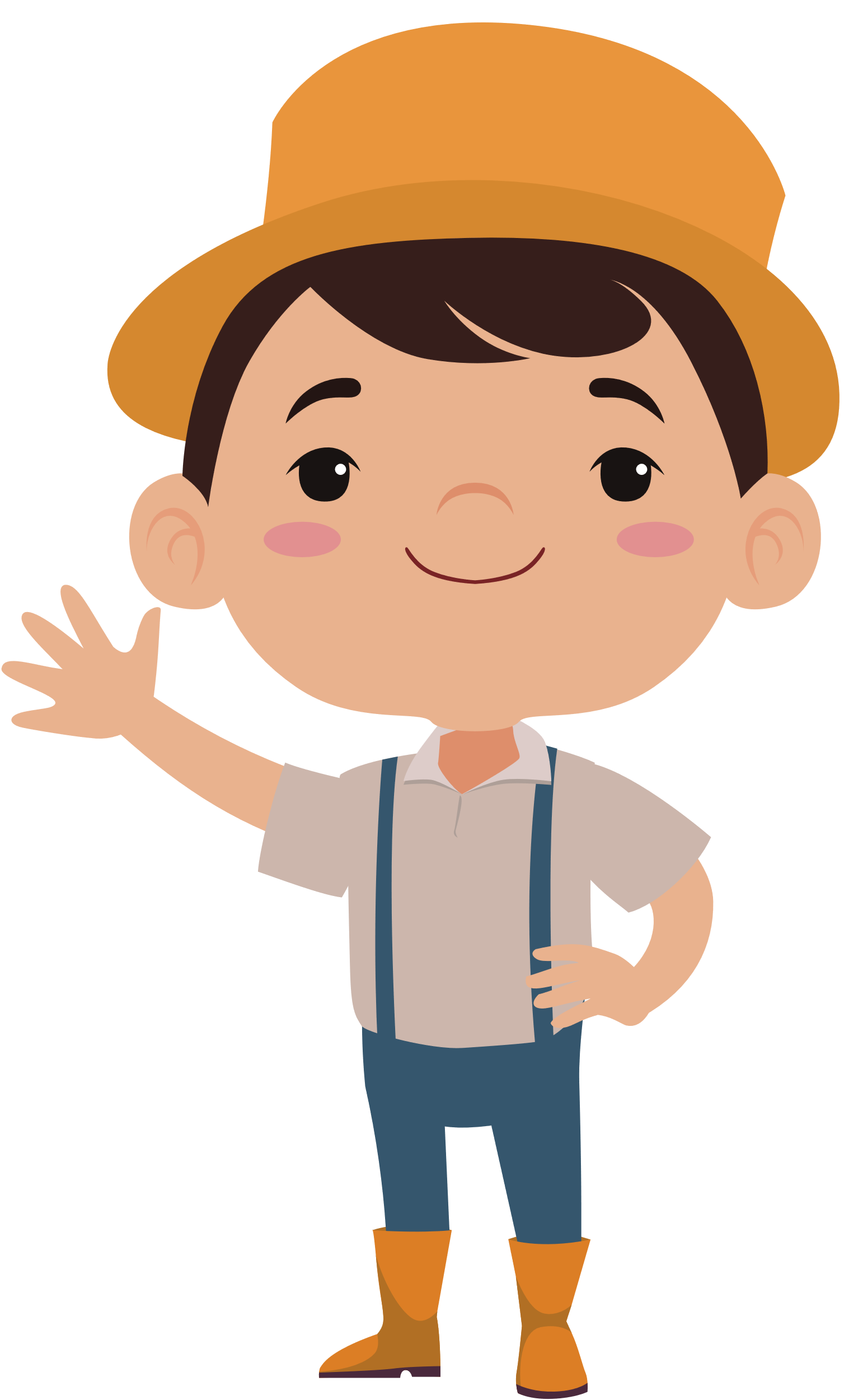 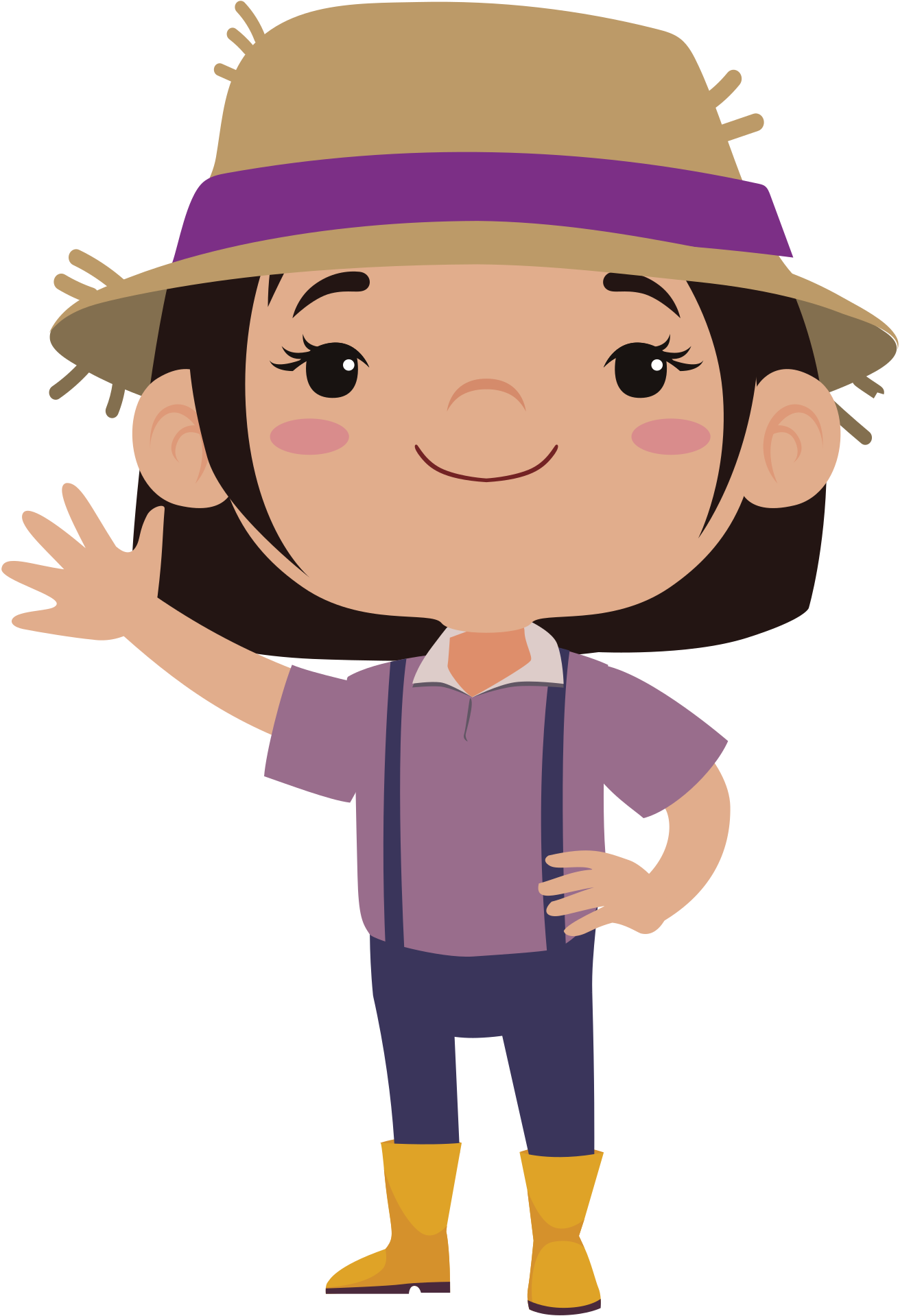 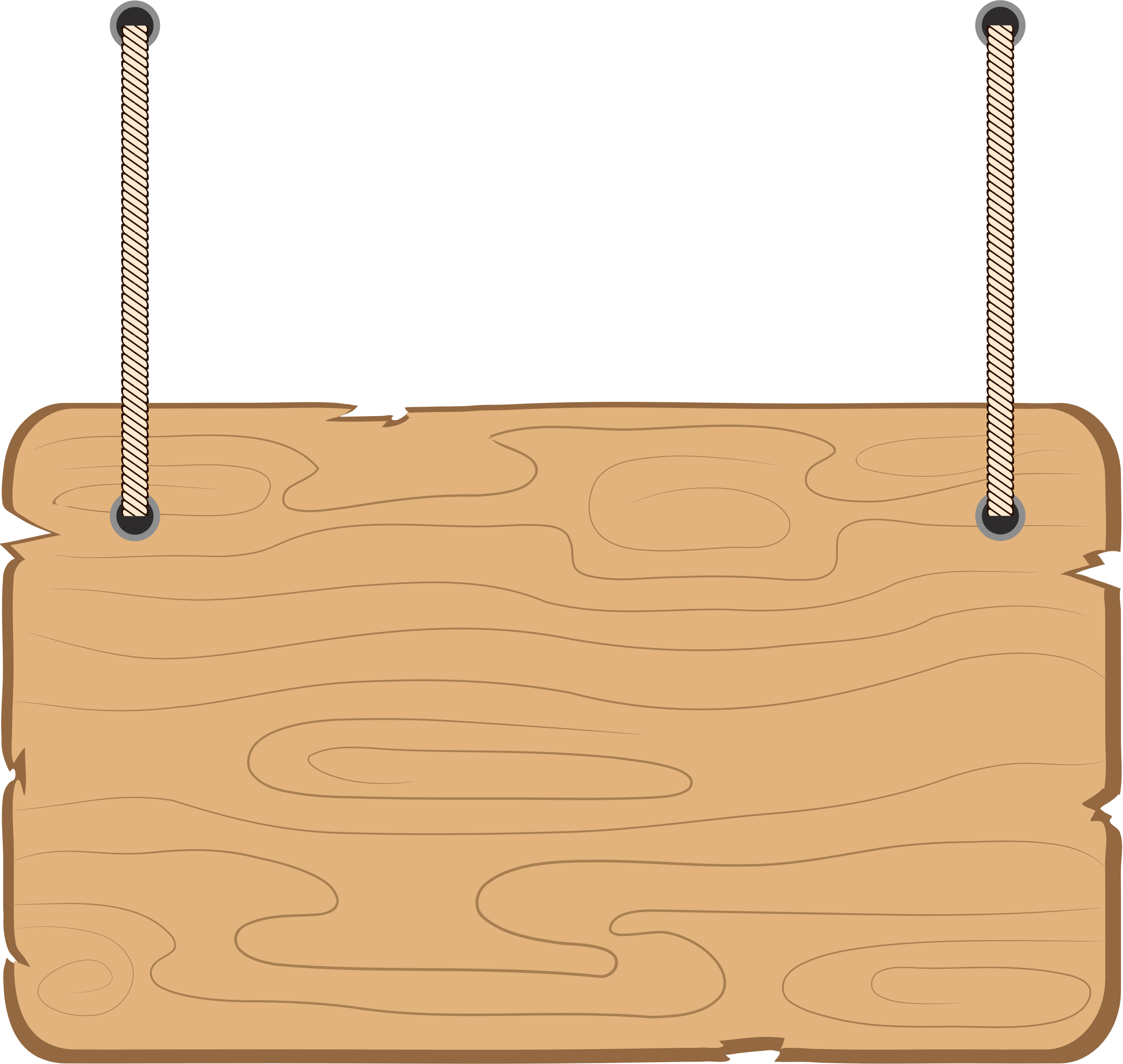 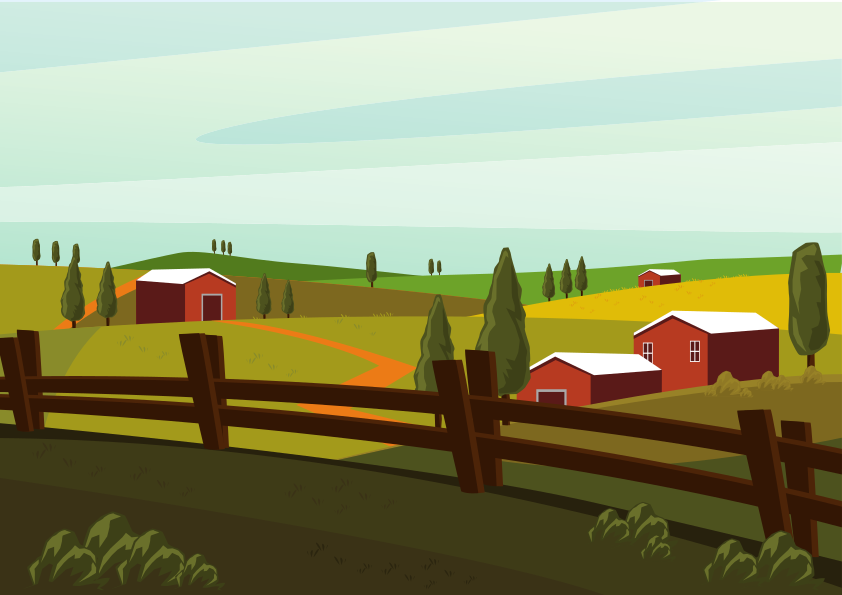 MỘT NGÀY LÀM NÔNG DÂN
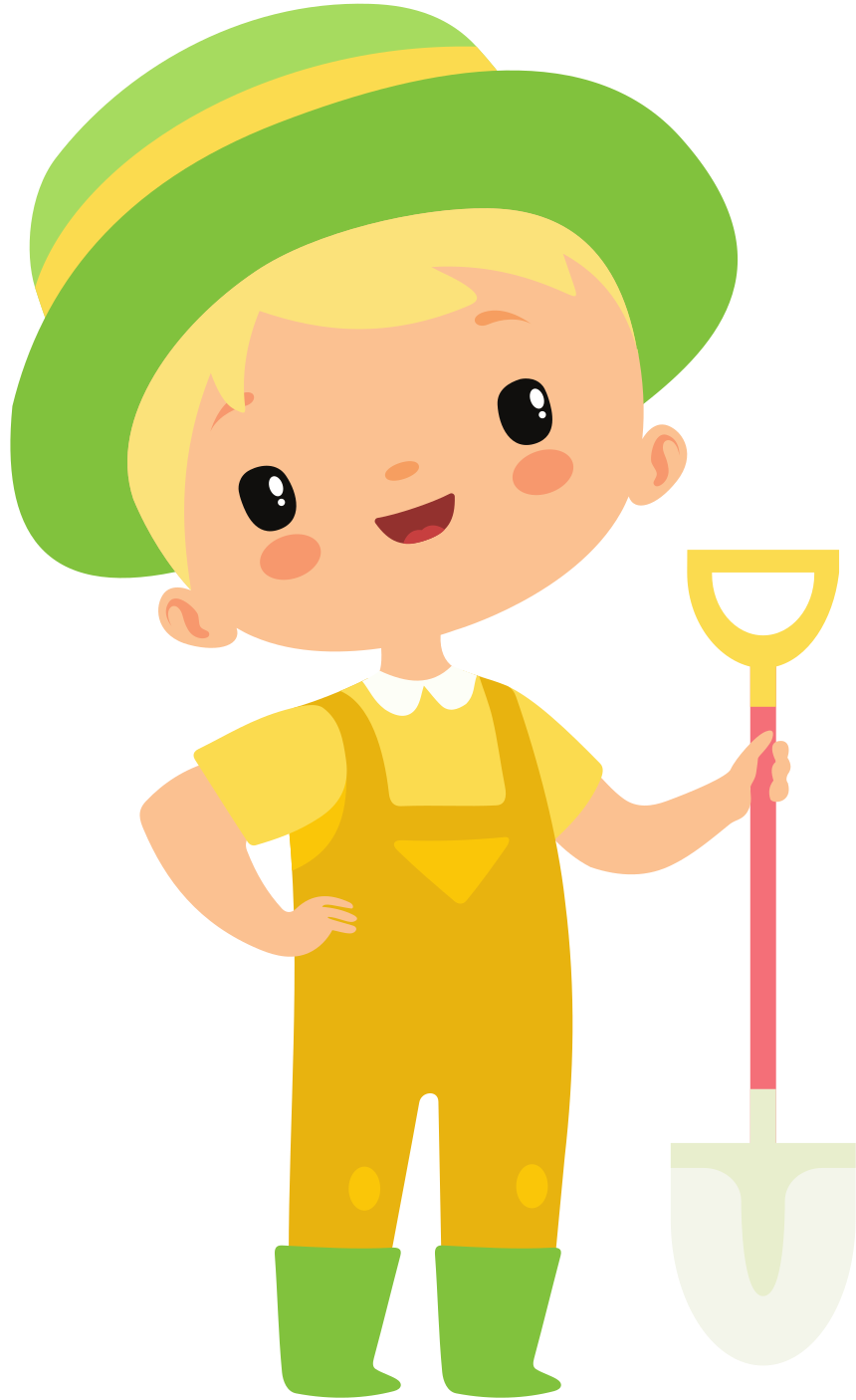 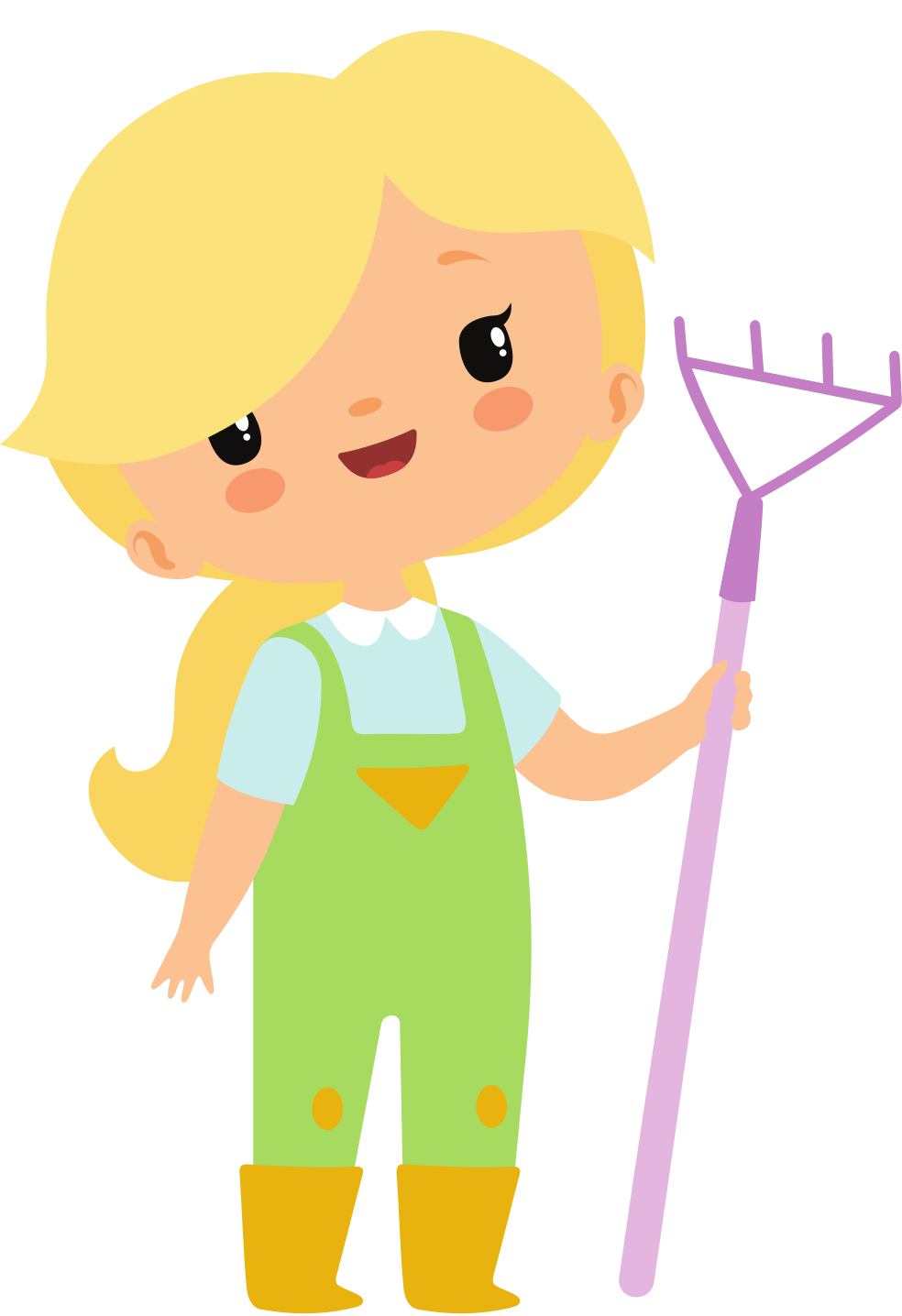 Hôm nay chúng mình đến thăm trang trại của bác An. Bác giao cho chúng mình nhiệm vụ “Một ngày làm nông dân”. Các bạn hãy giúp chúng mình vượt qua các trạm thử thách để trở thành một người nông dân thực thụ nhé!
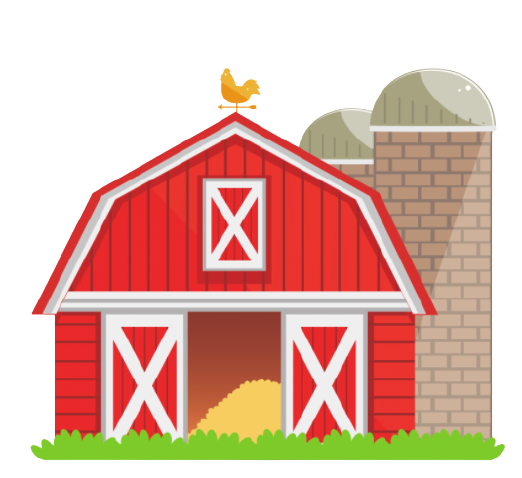 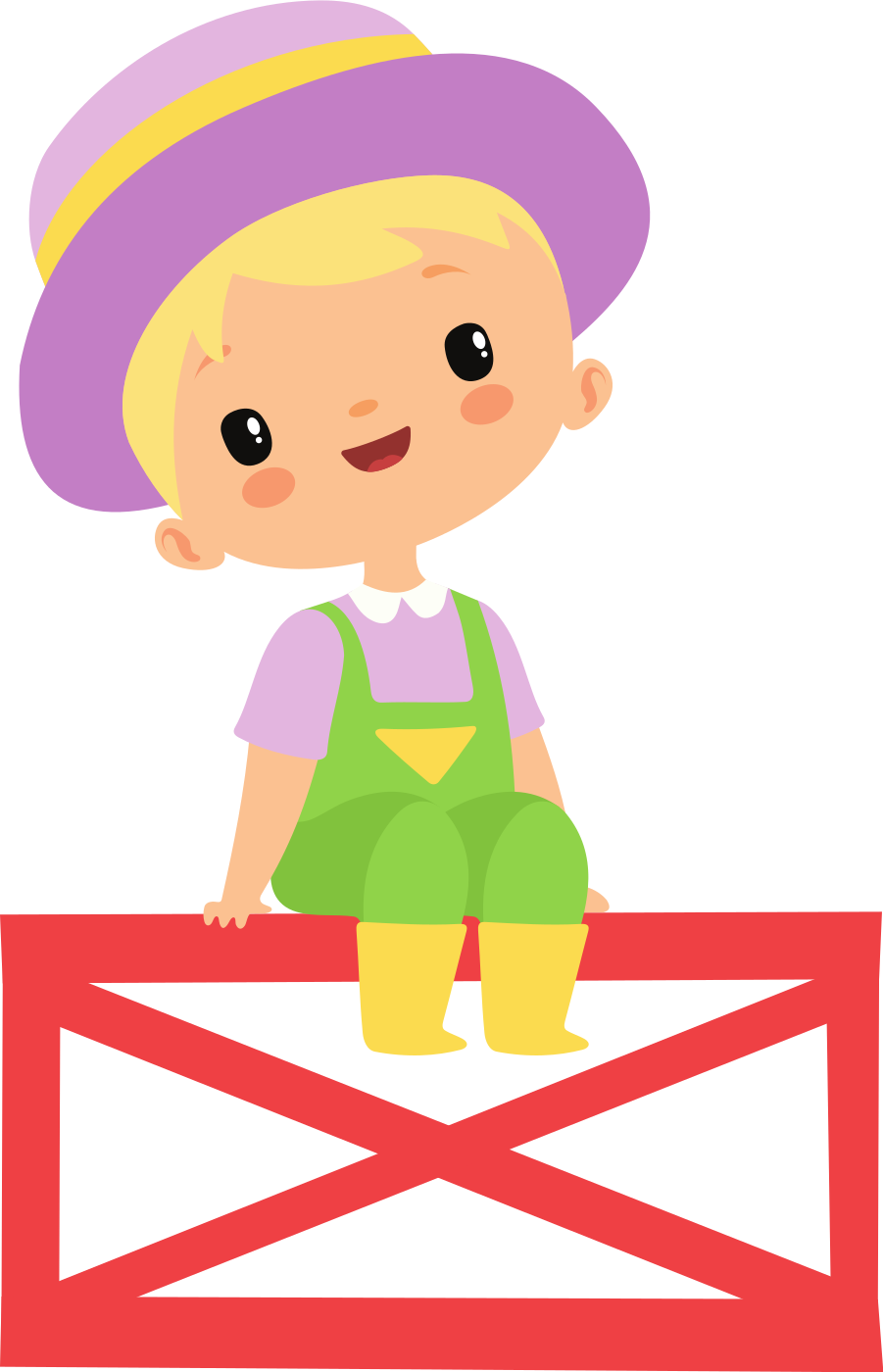 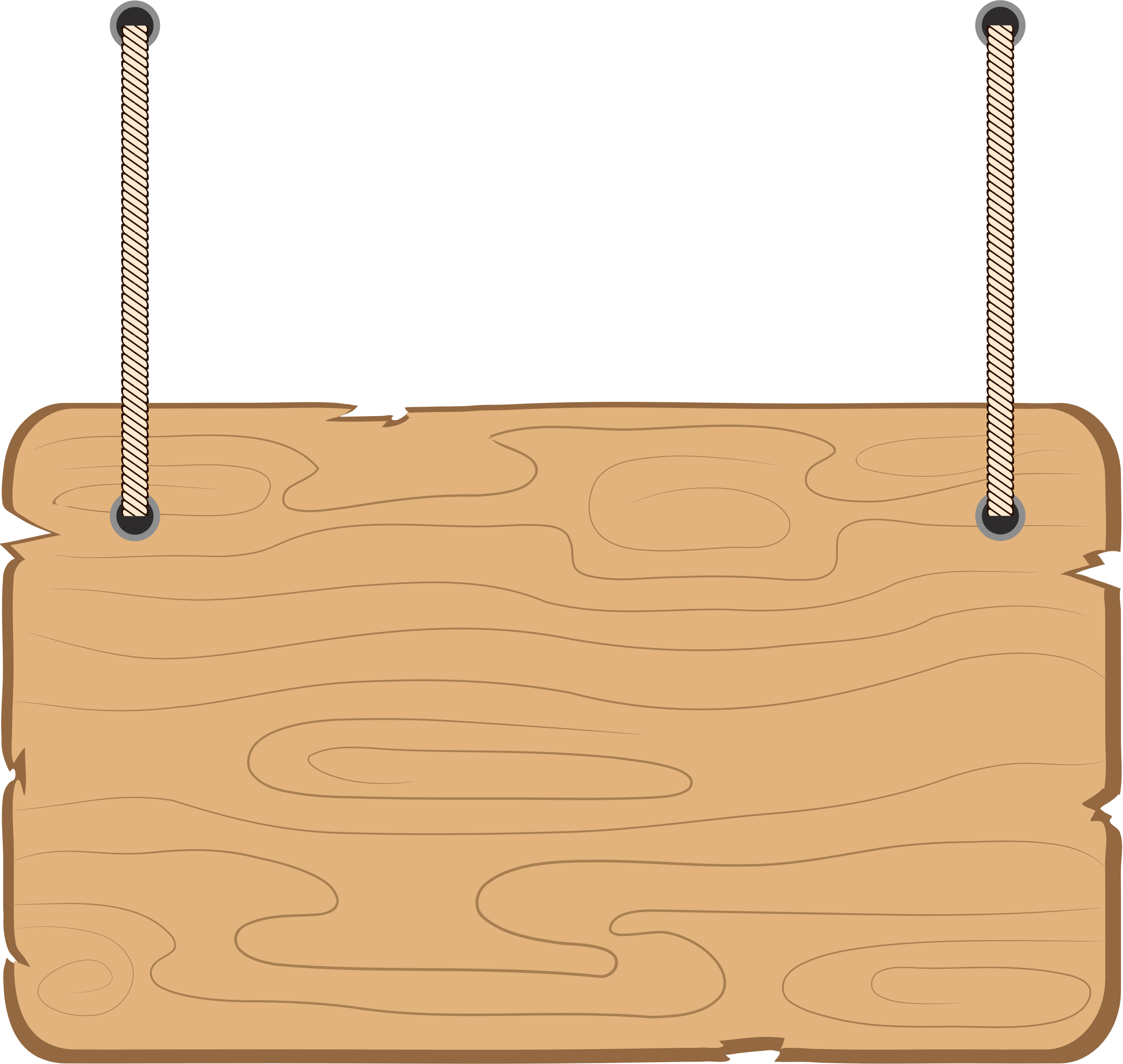 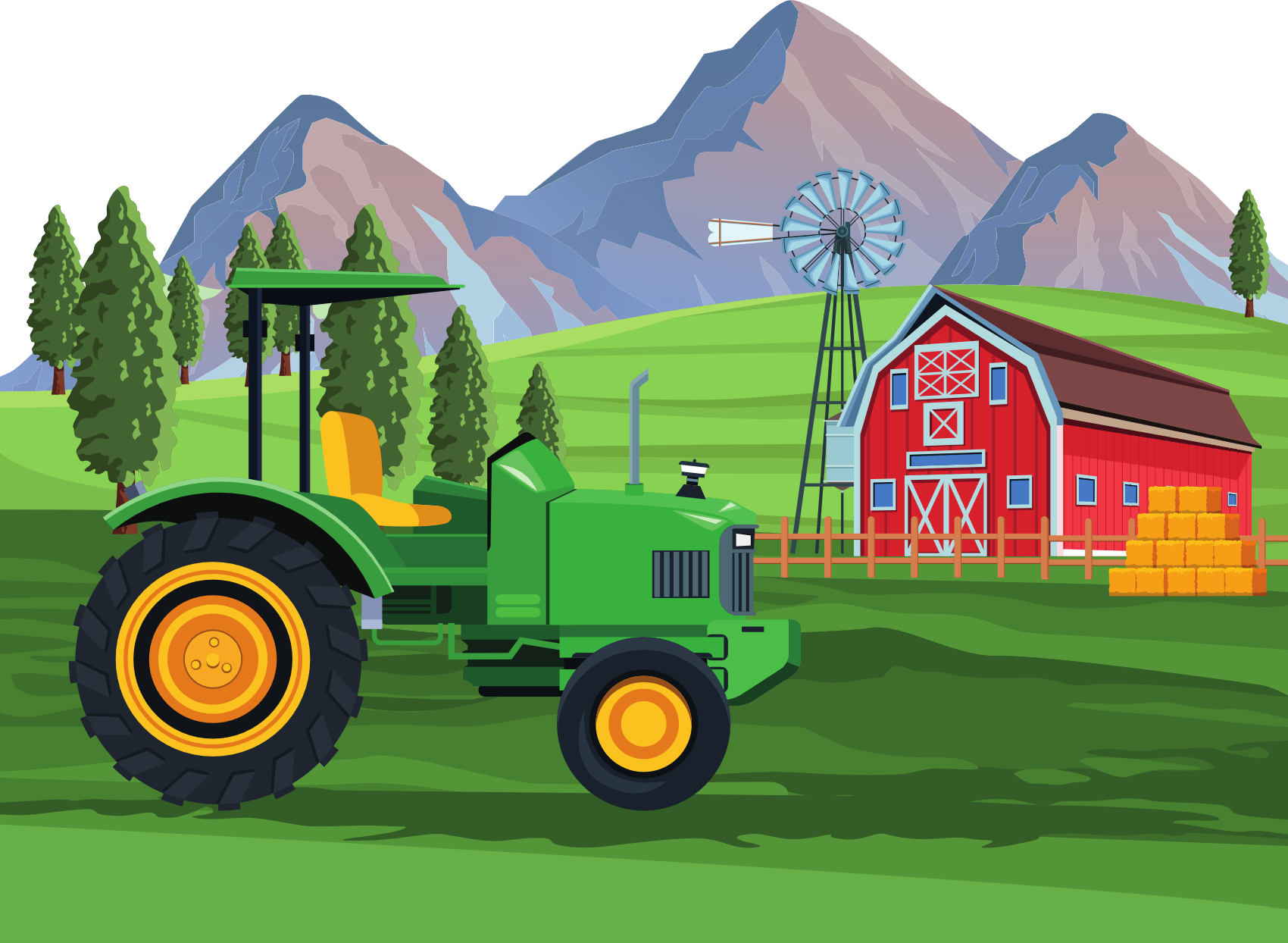 Trạm 1
CHĂM SÓC VƯỜN CÂY
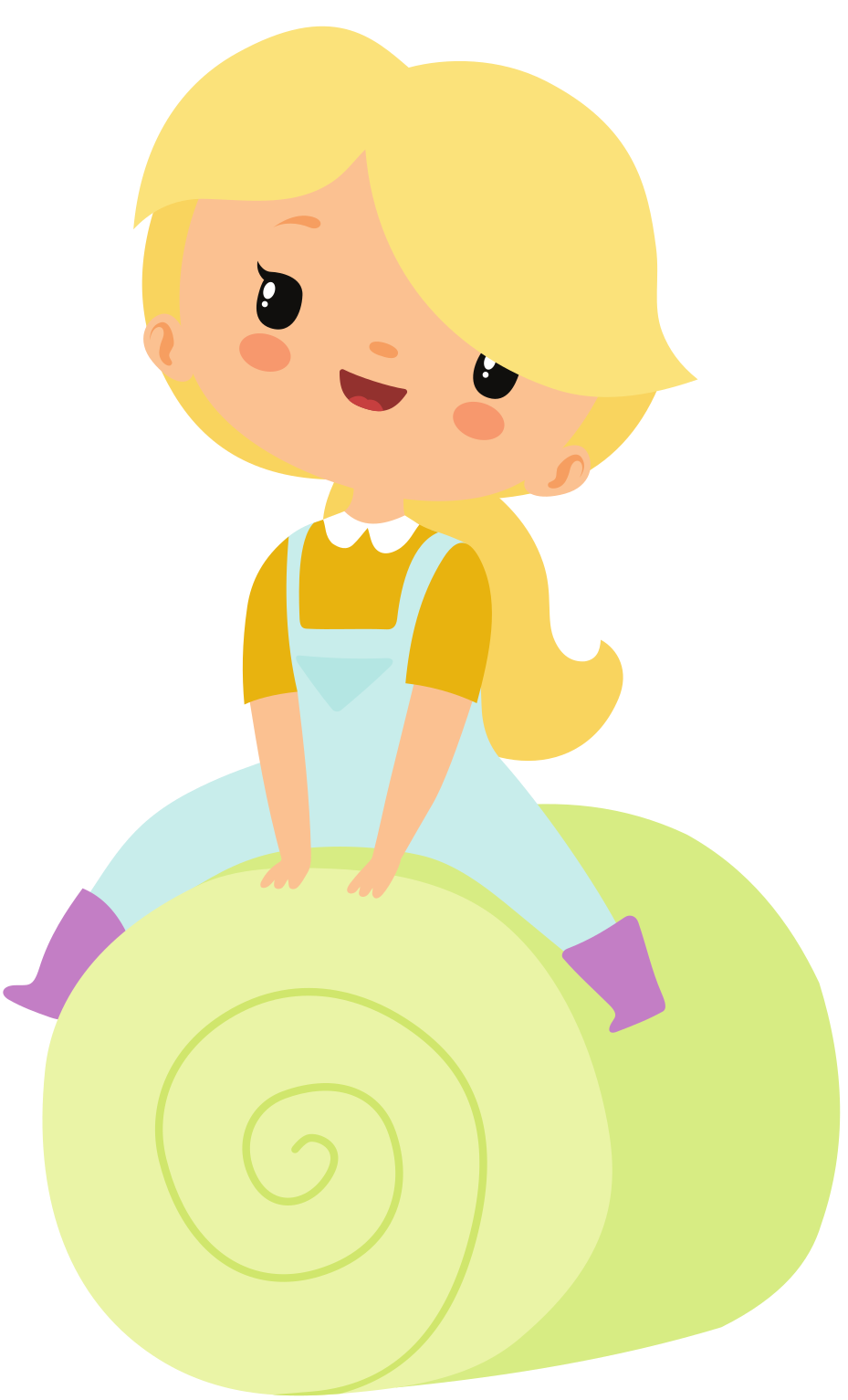 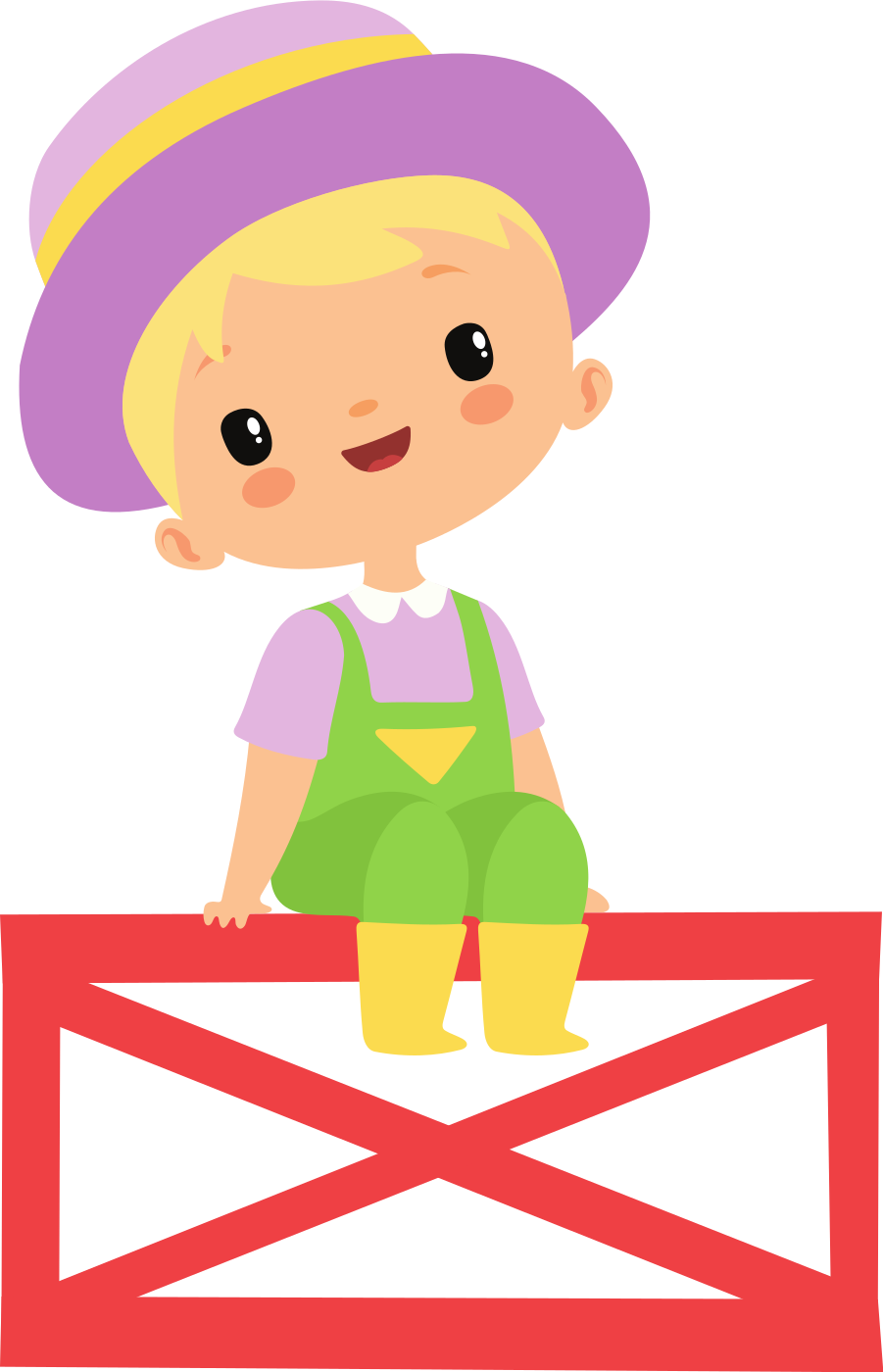 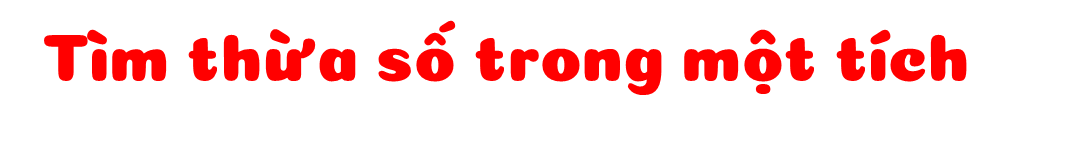 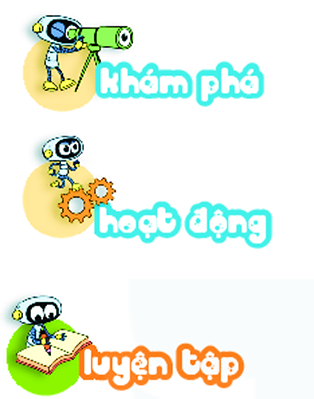 3 ca đựng nước như nhau có tất cả 6 l nước. Hỏi mỗi ca đựng mấy lít nước?
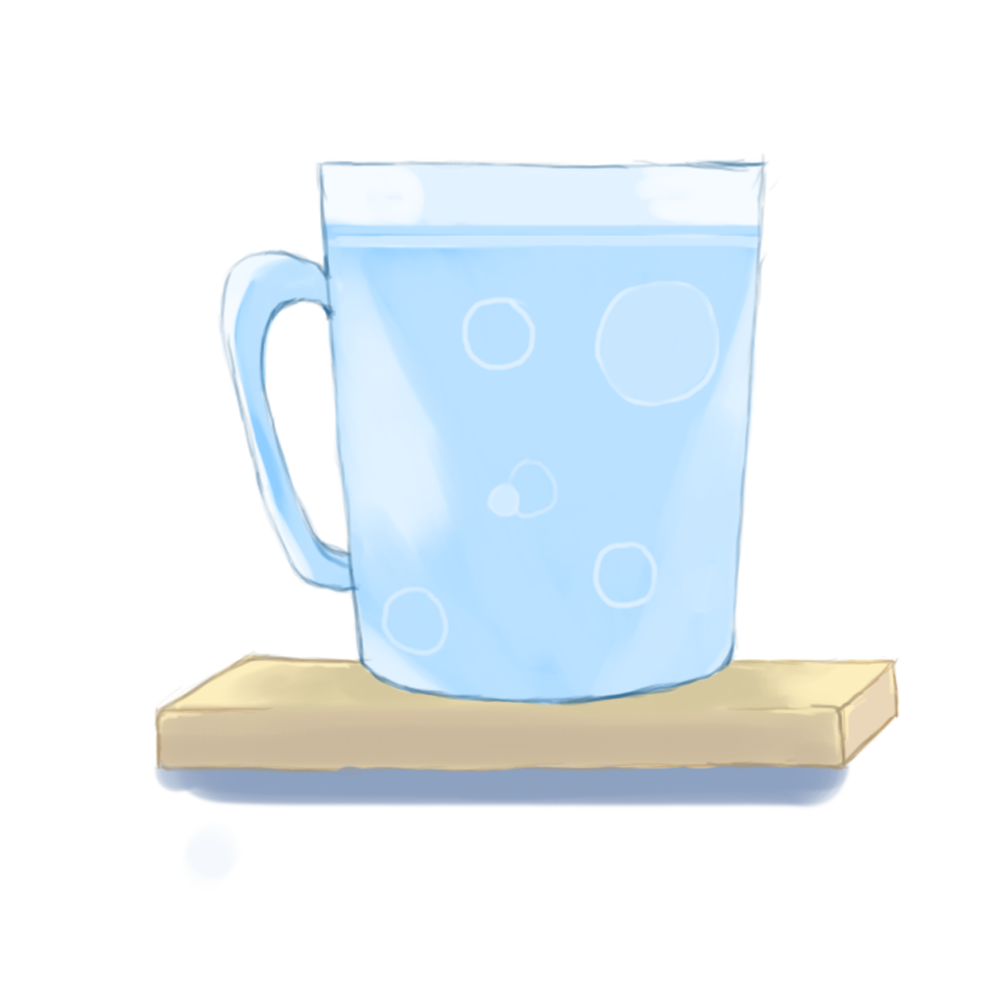 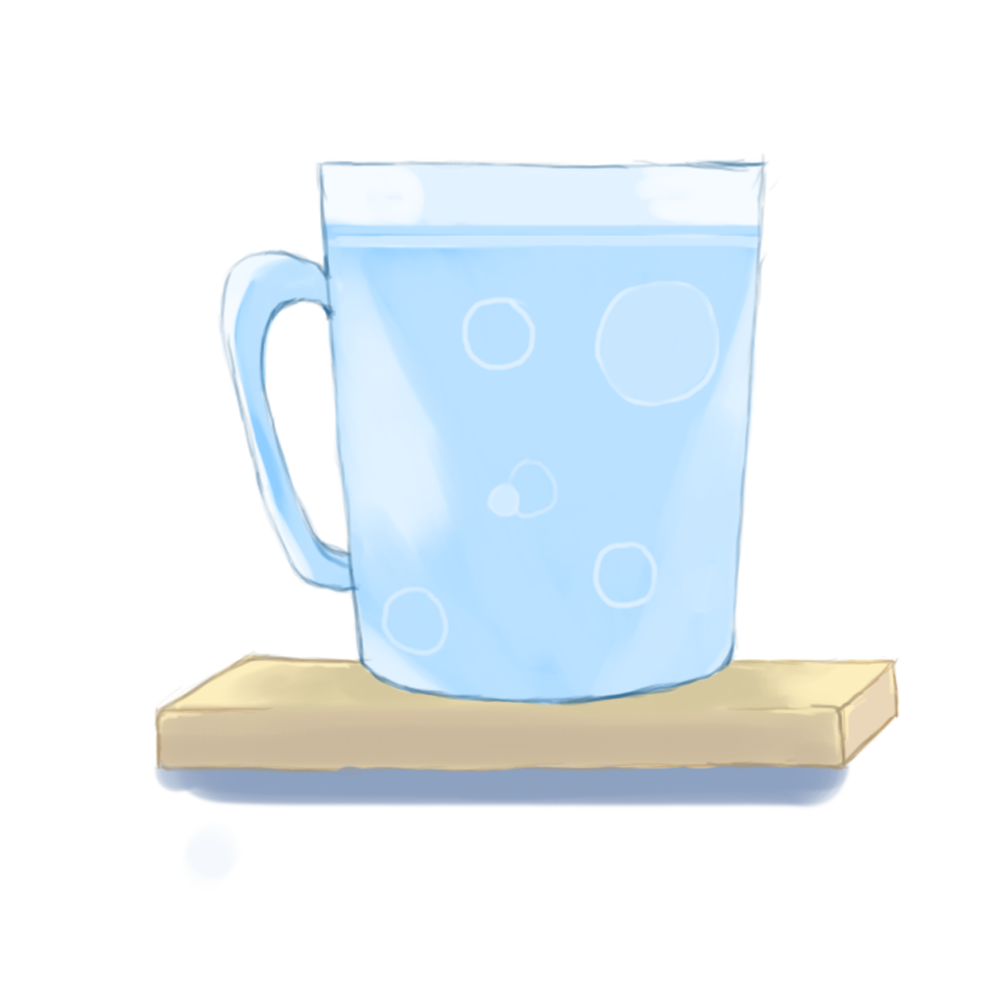 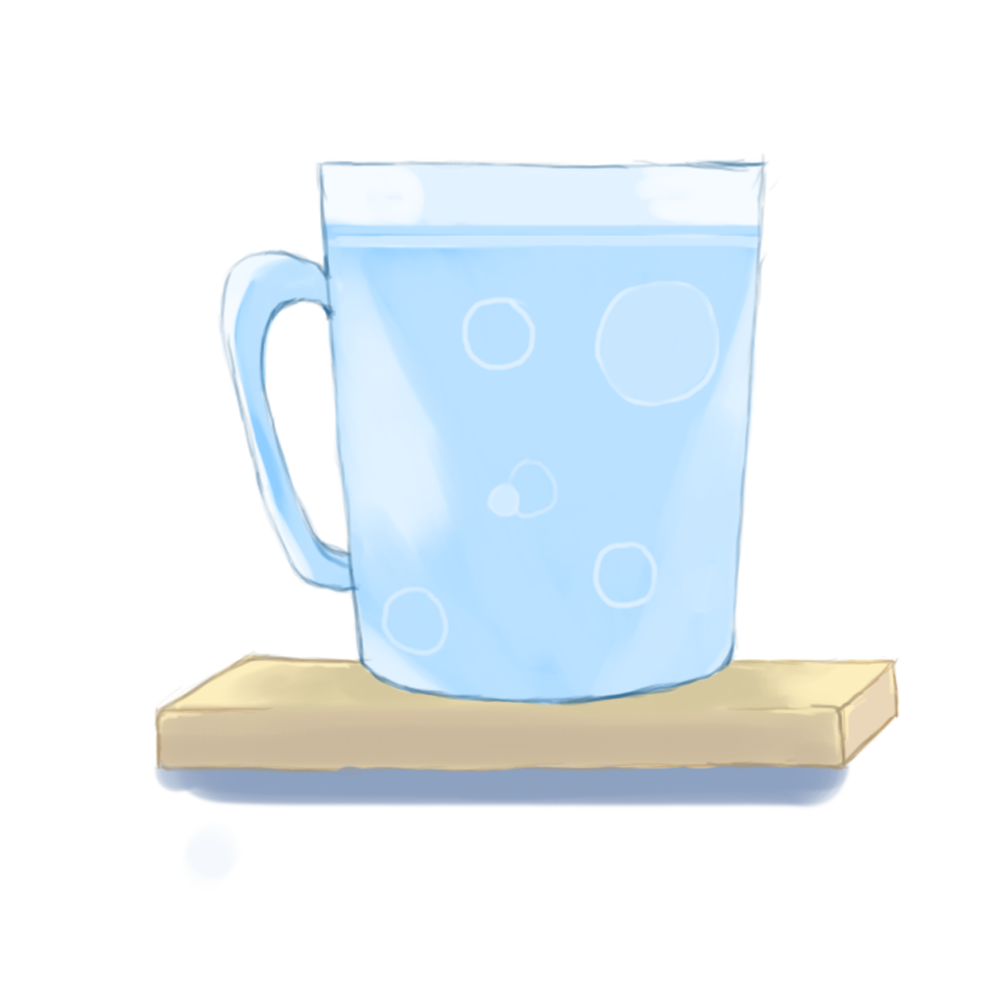 Số lít nước ở một ca lấy 3 lần được 6 l.
Số lít nước ở một ca là: 
6 : 3 = 2 (l)
?
?
?
6 l
Muốn tìm một thừa số, ta lấy tích chia cho thừa số kia.
x     3     =     6
?
Thừa số
Thừa số
Tích
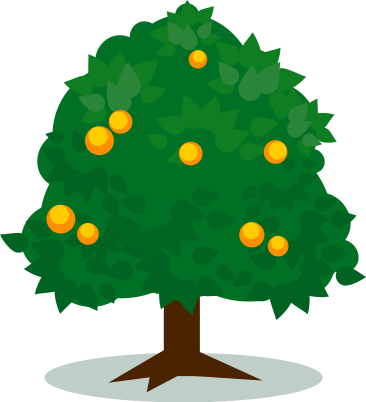 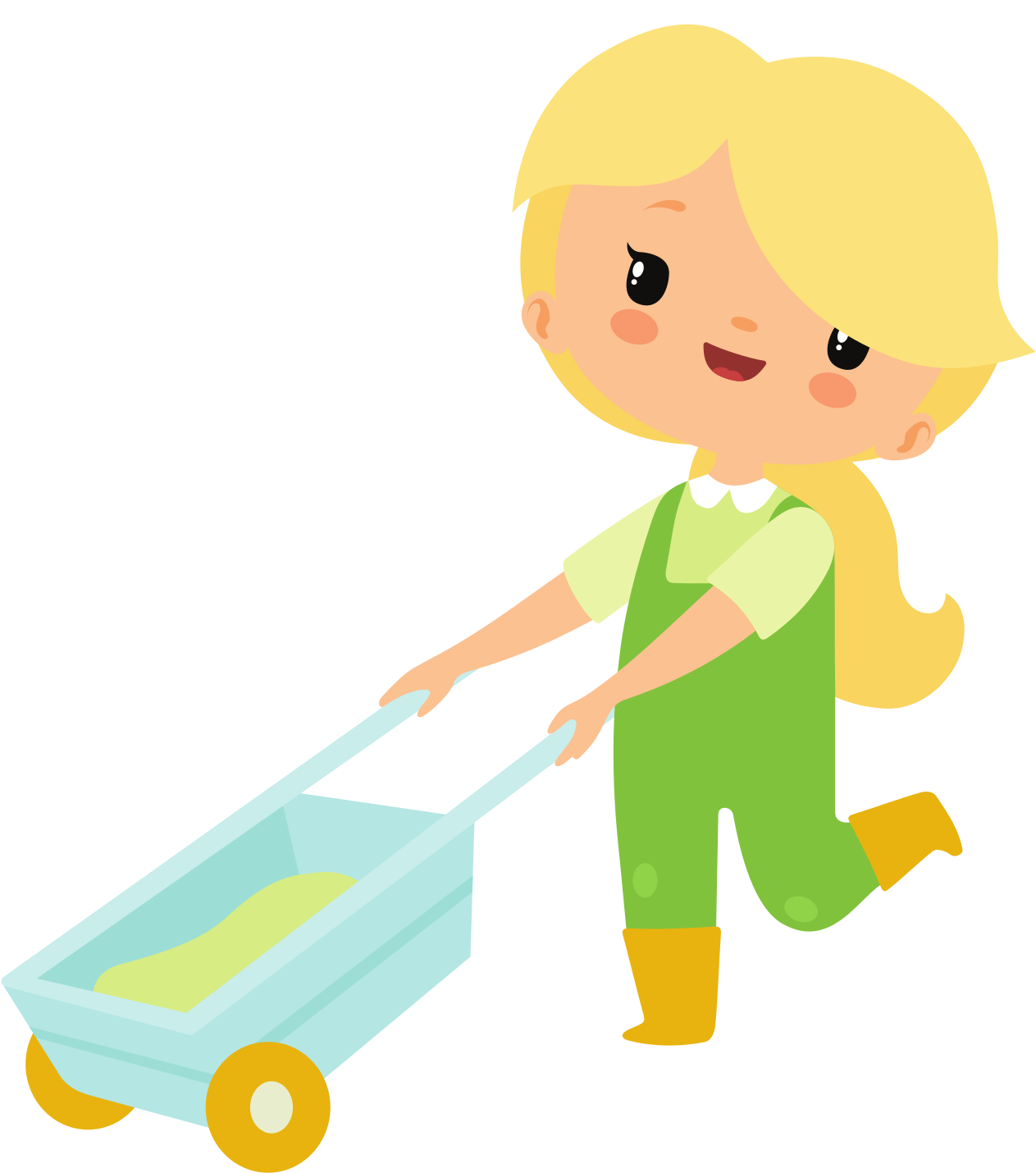 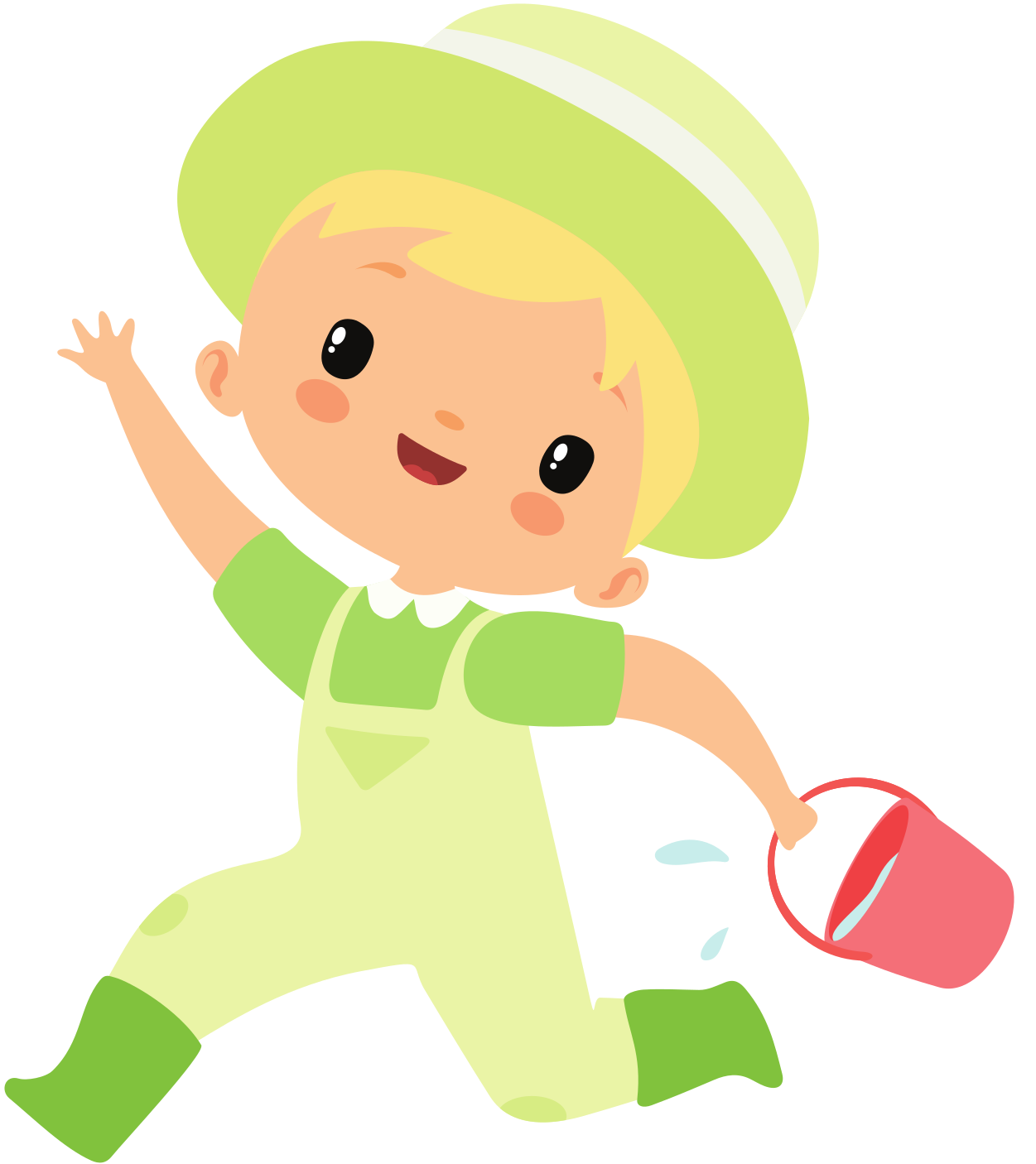 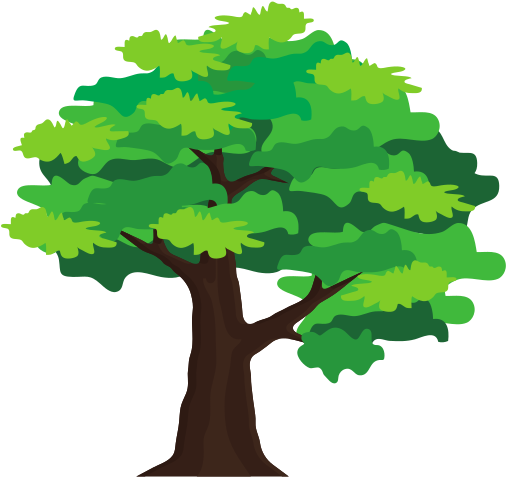 Cảm ơn các bạn đã giúp chúng mình “chăm sóc vườn cây”. Chúng ta cùng tiếp tục “chăm sóc vật nuôi” ở trang trại nhé!
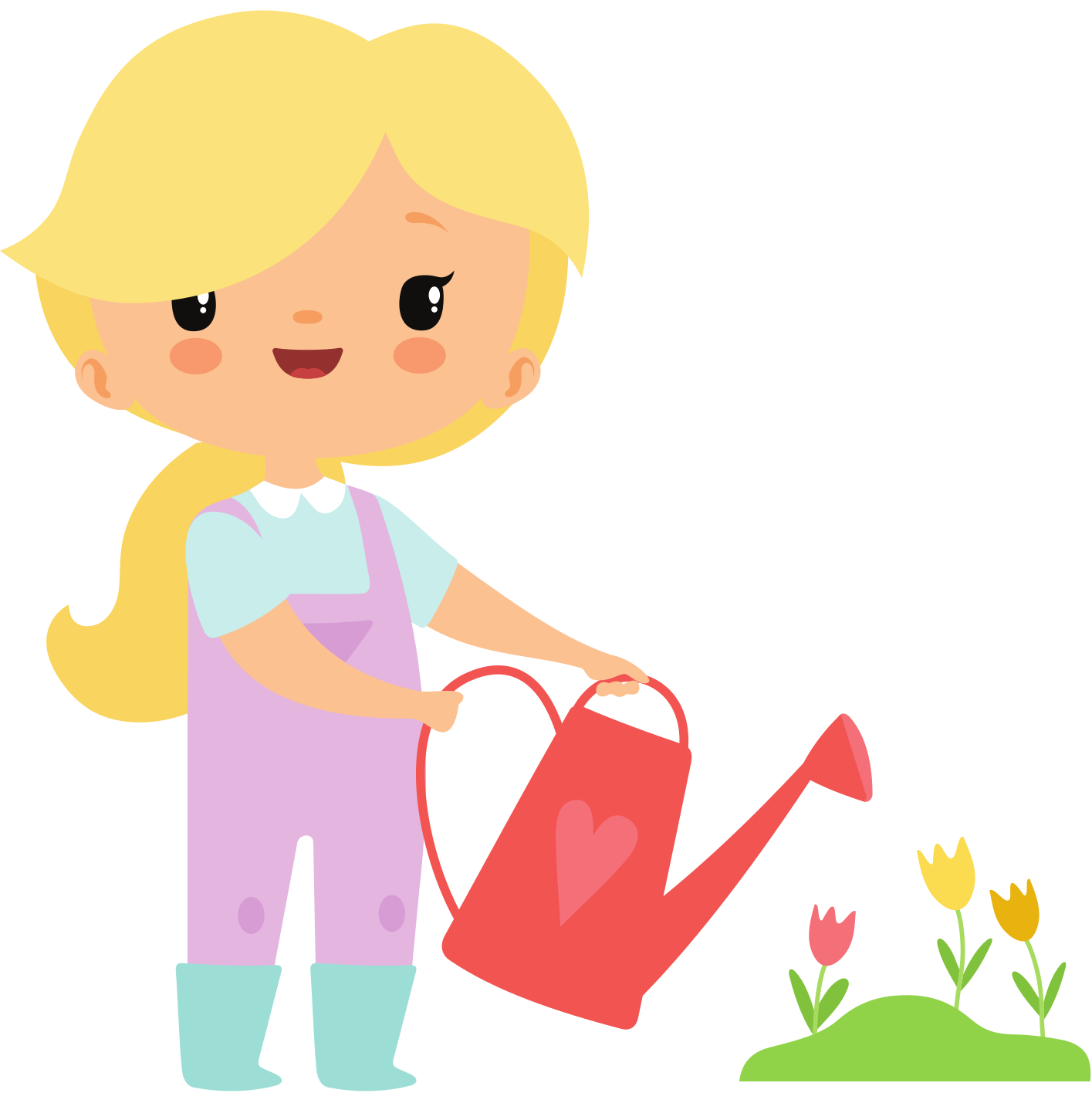 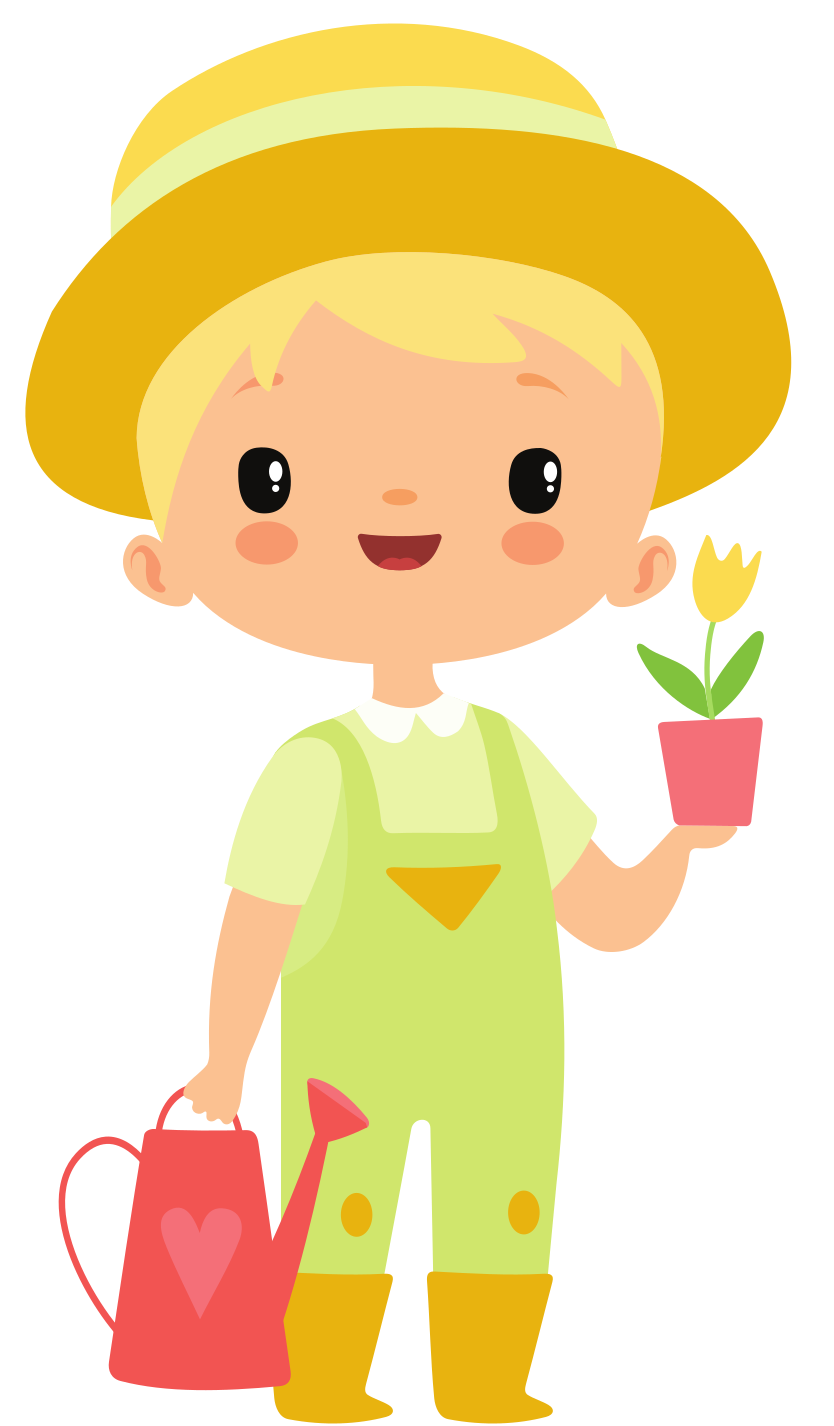 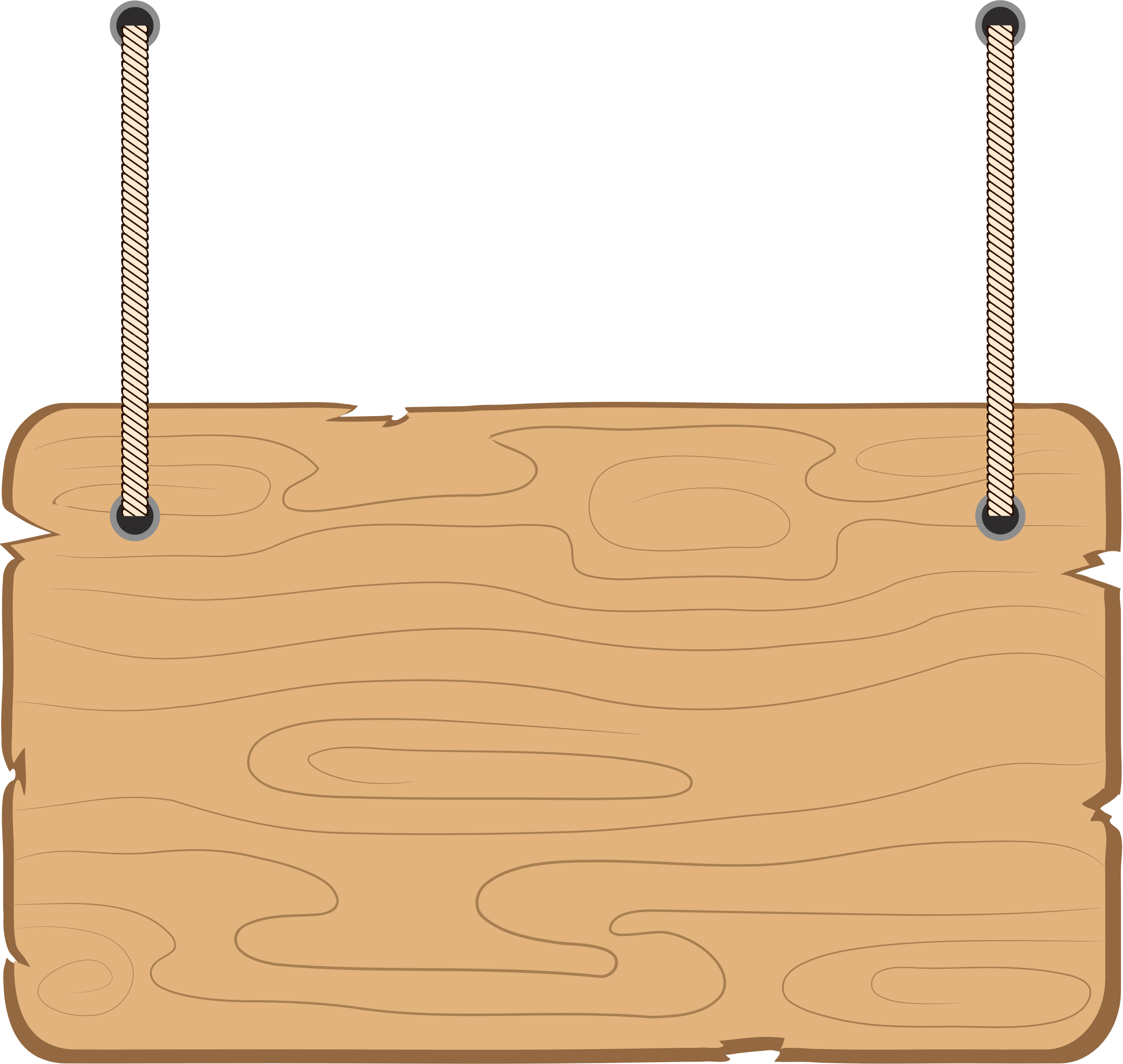 Trạm 2
CHĂM SÓC VẬT NUÔI
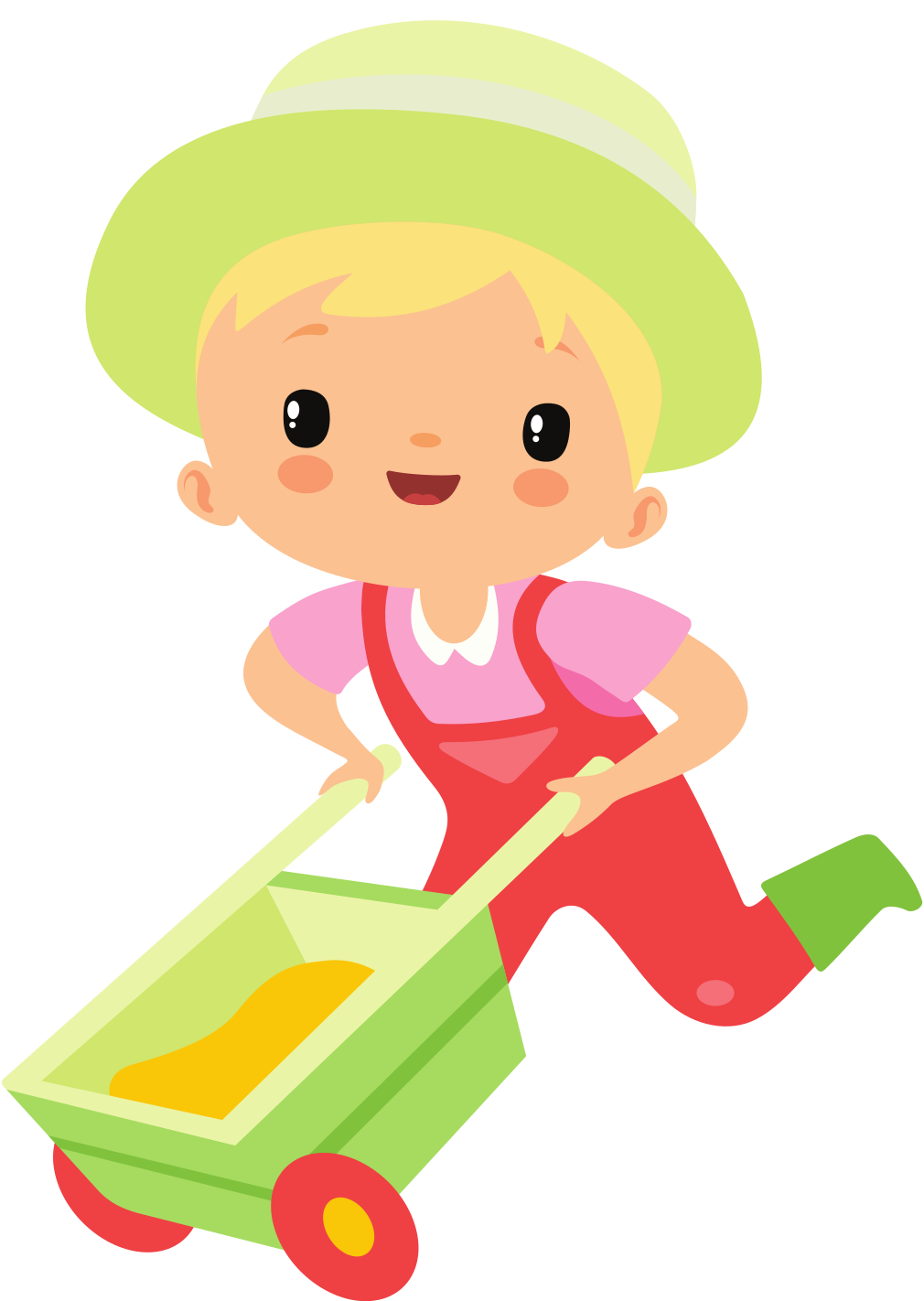 1. Tìm thừa số (theo mẫu)
x 4 = 28
      x 3 = 12
6  x        = 24
?
Mẫu:          x  5  = 35
              35  :   5 = 7
?
?
?
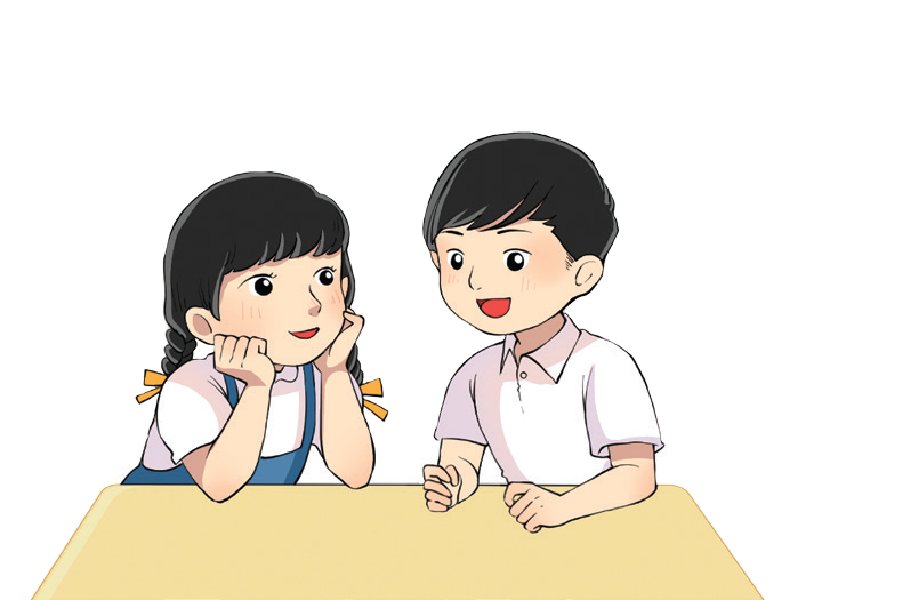 Thảo luận nhóm
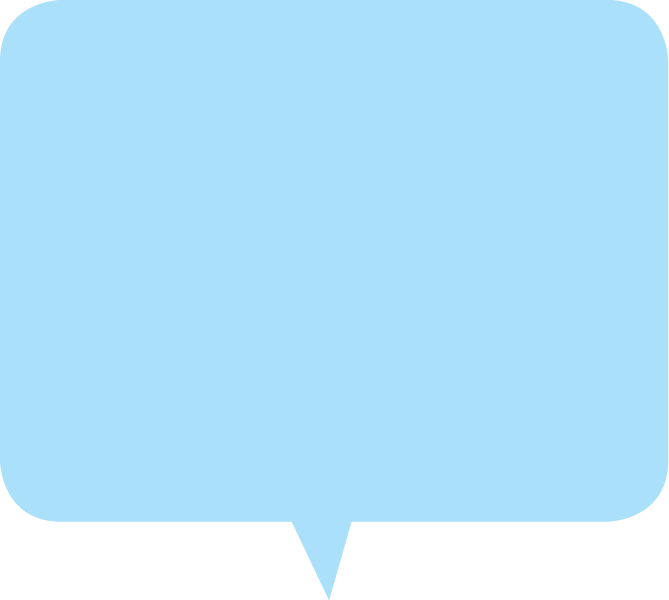 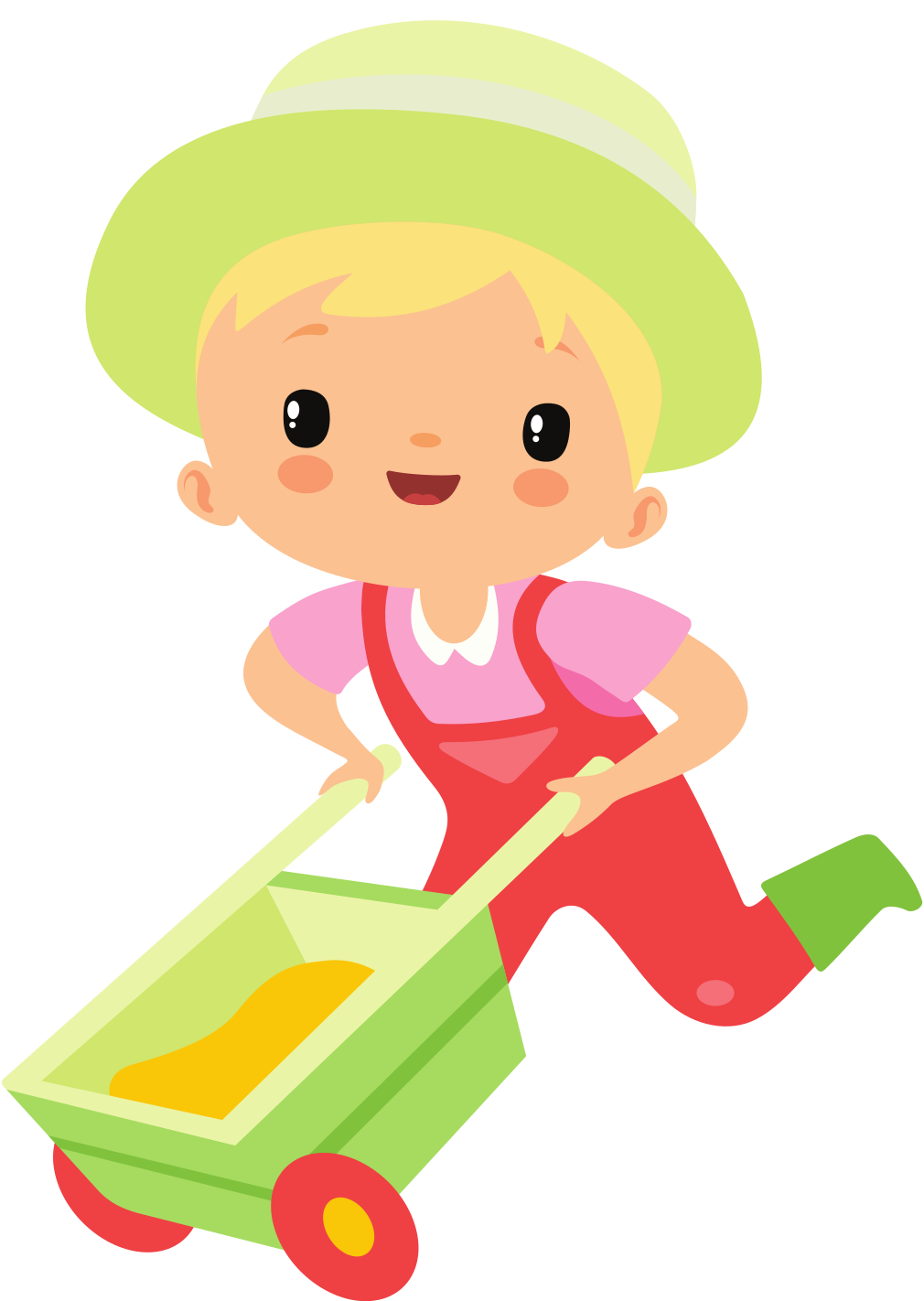 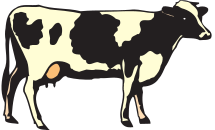 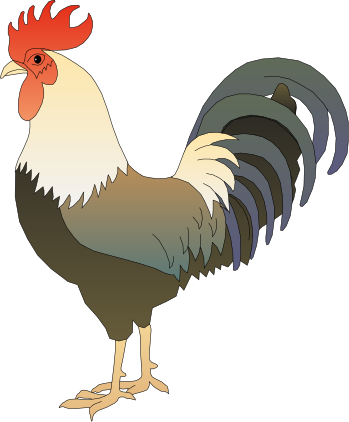 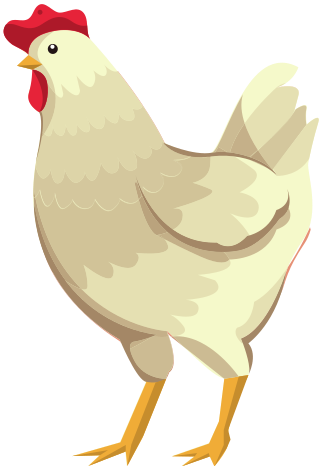 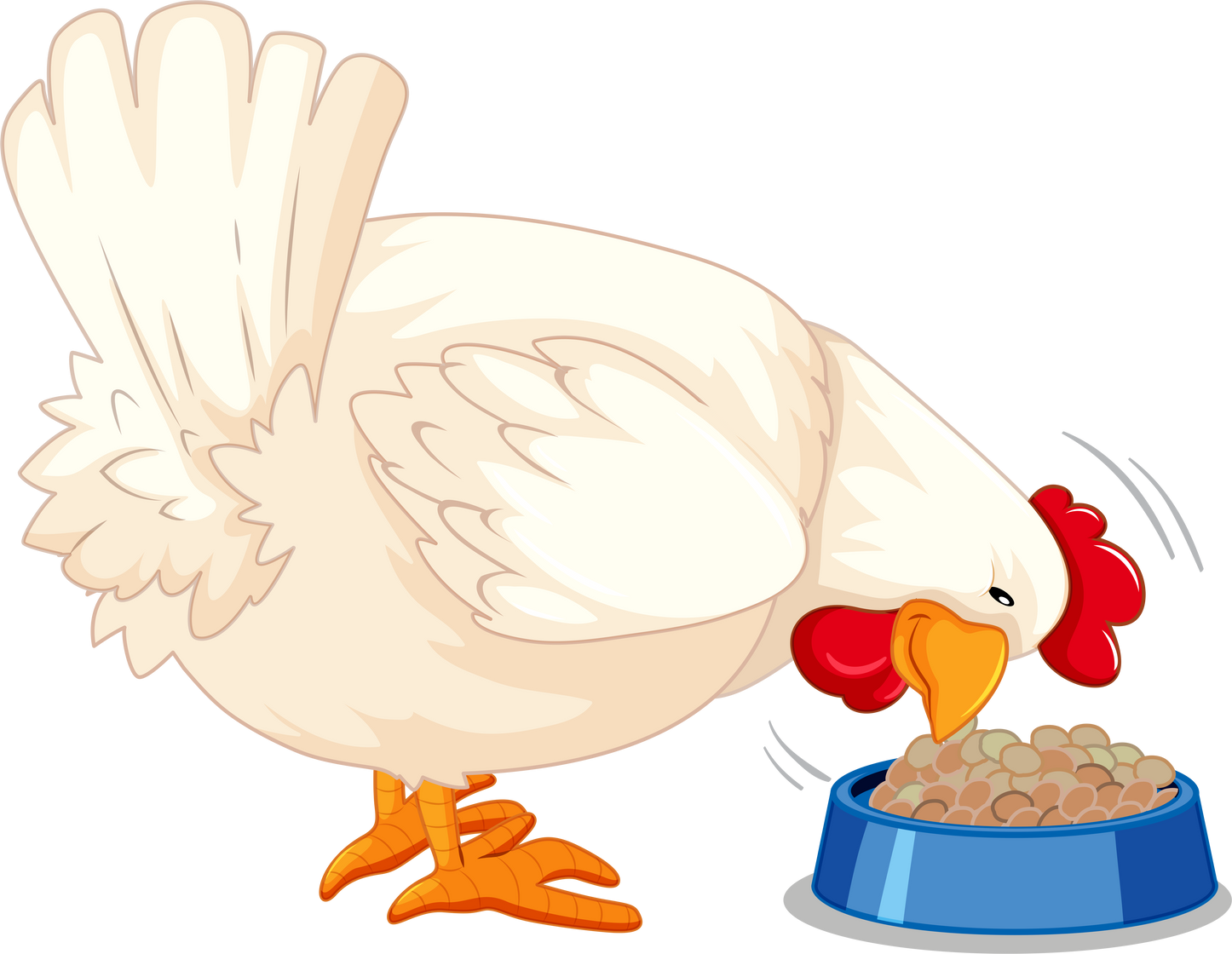 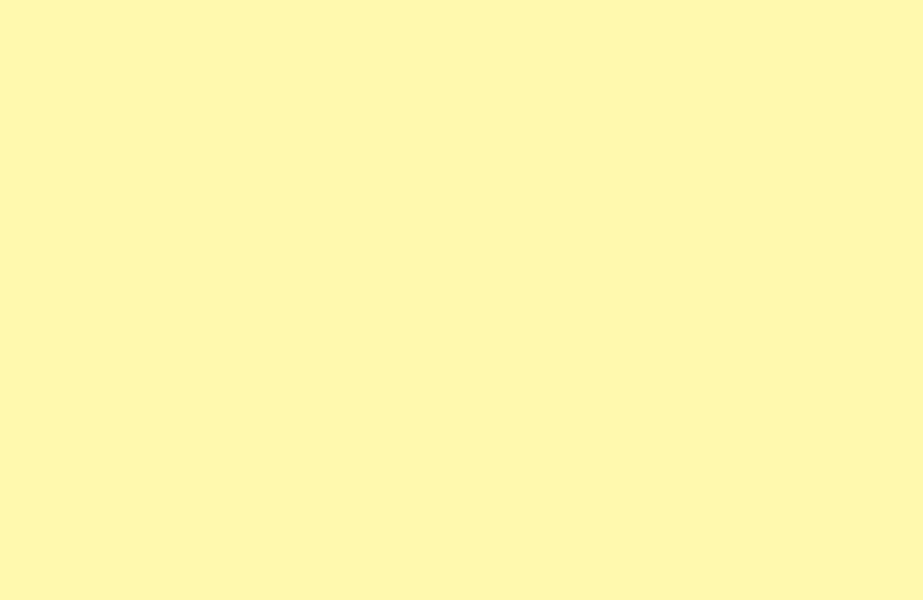 7
x 4 = 28
b)     x 3 = 12
c) 6 x     = 24
?
?
?
4
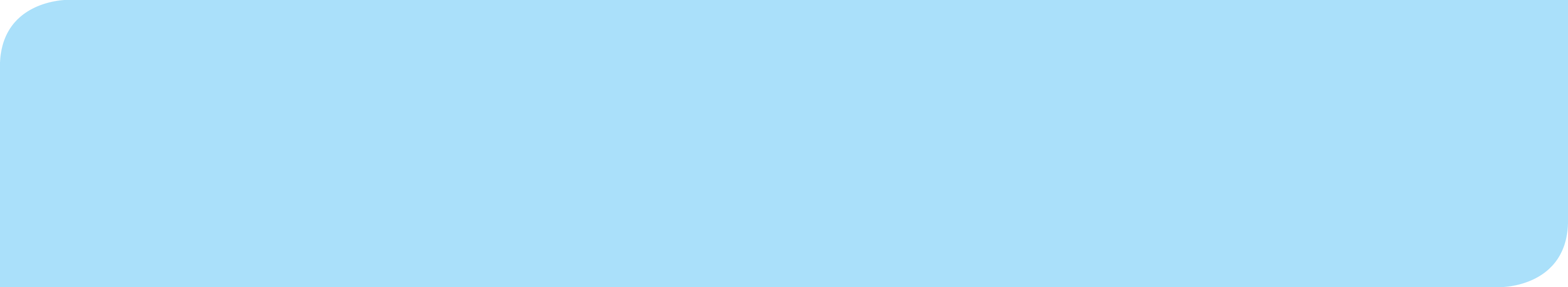 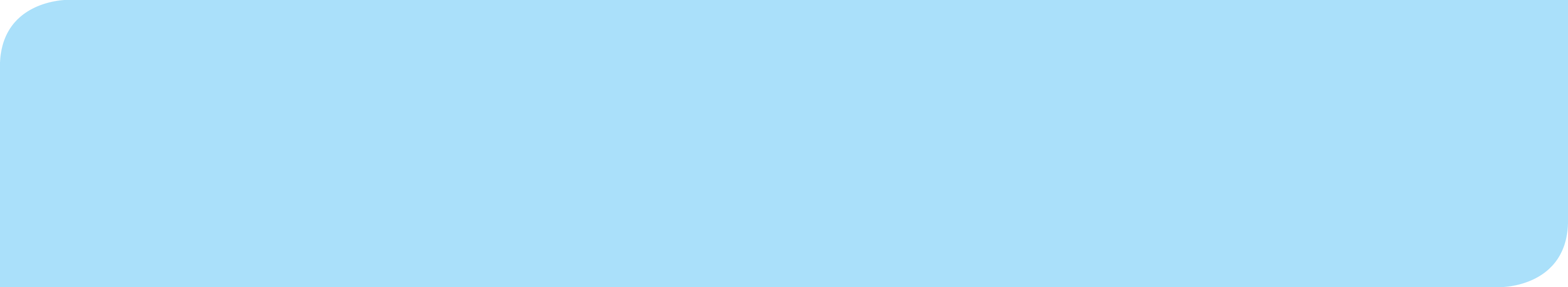 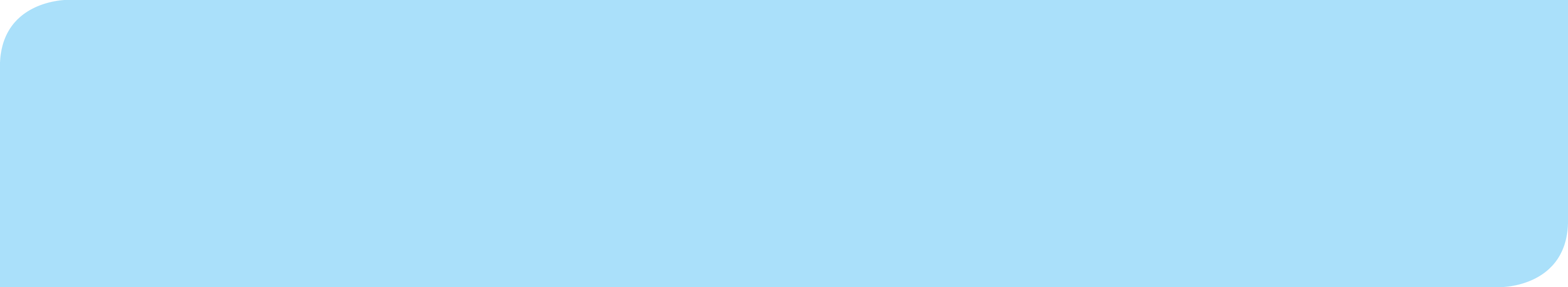 28 : 4 = 7
12 : 3 = 4
24 : 6 = 4
4
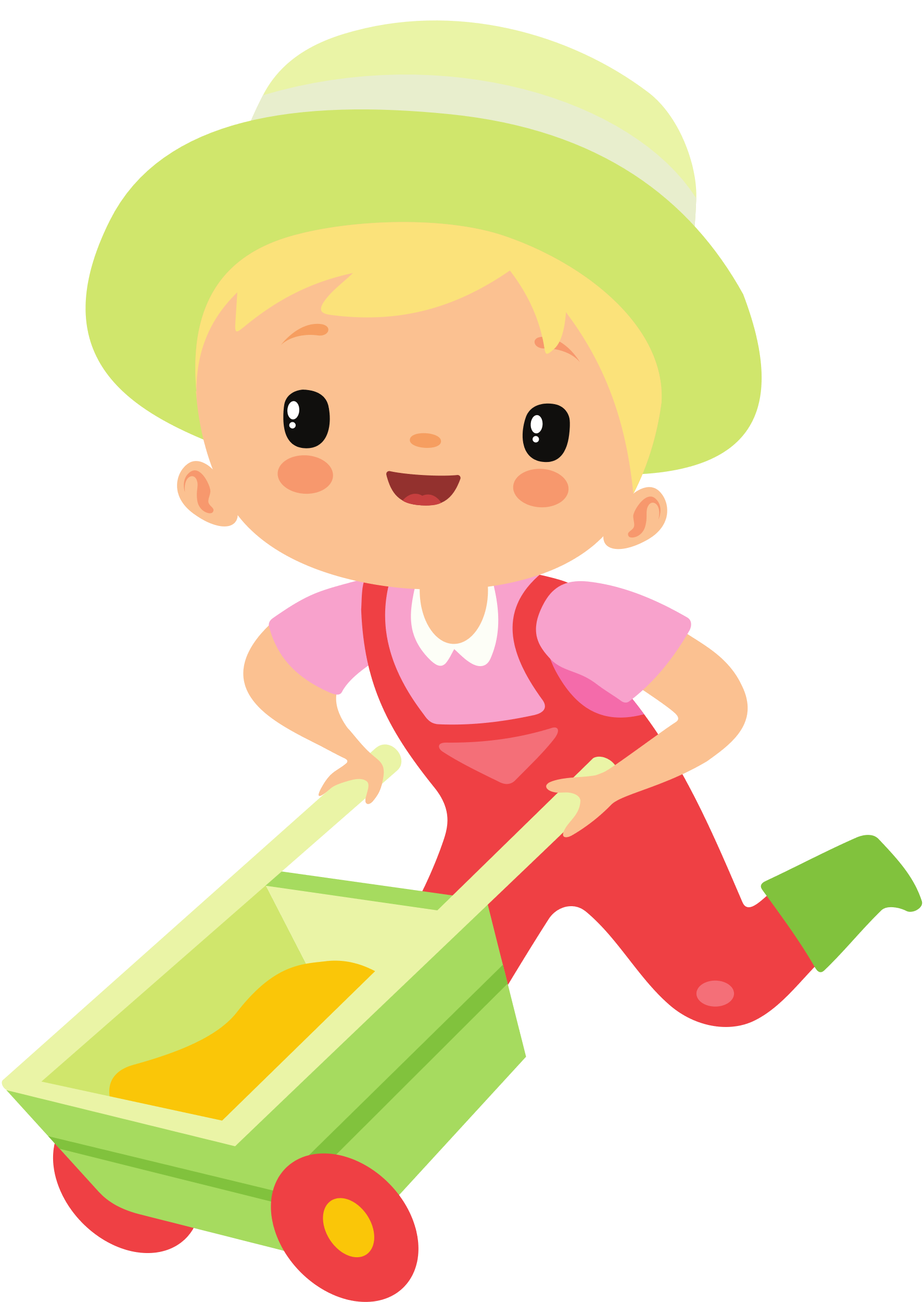 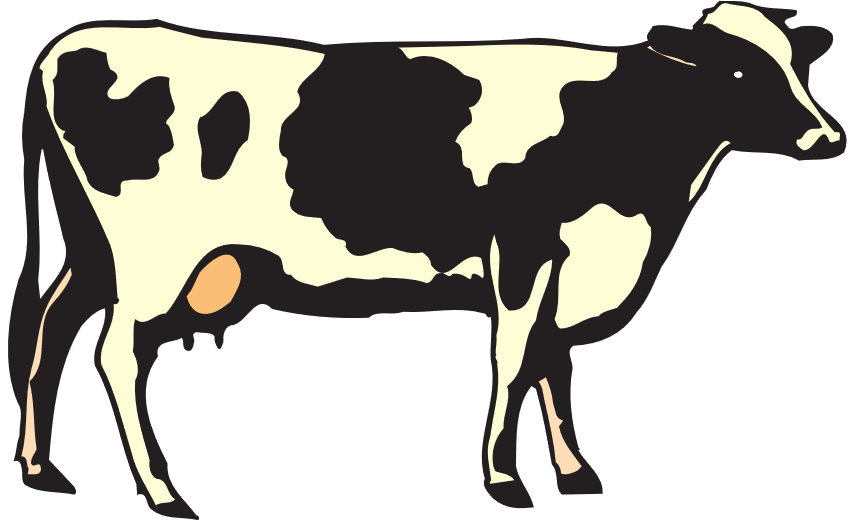 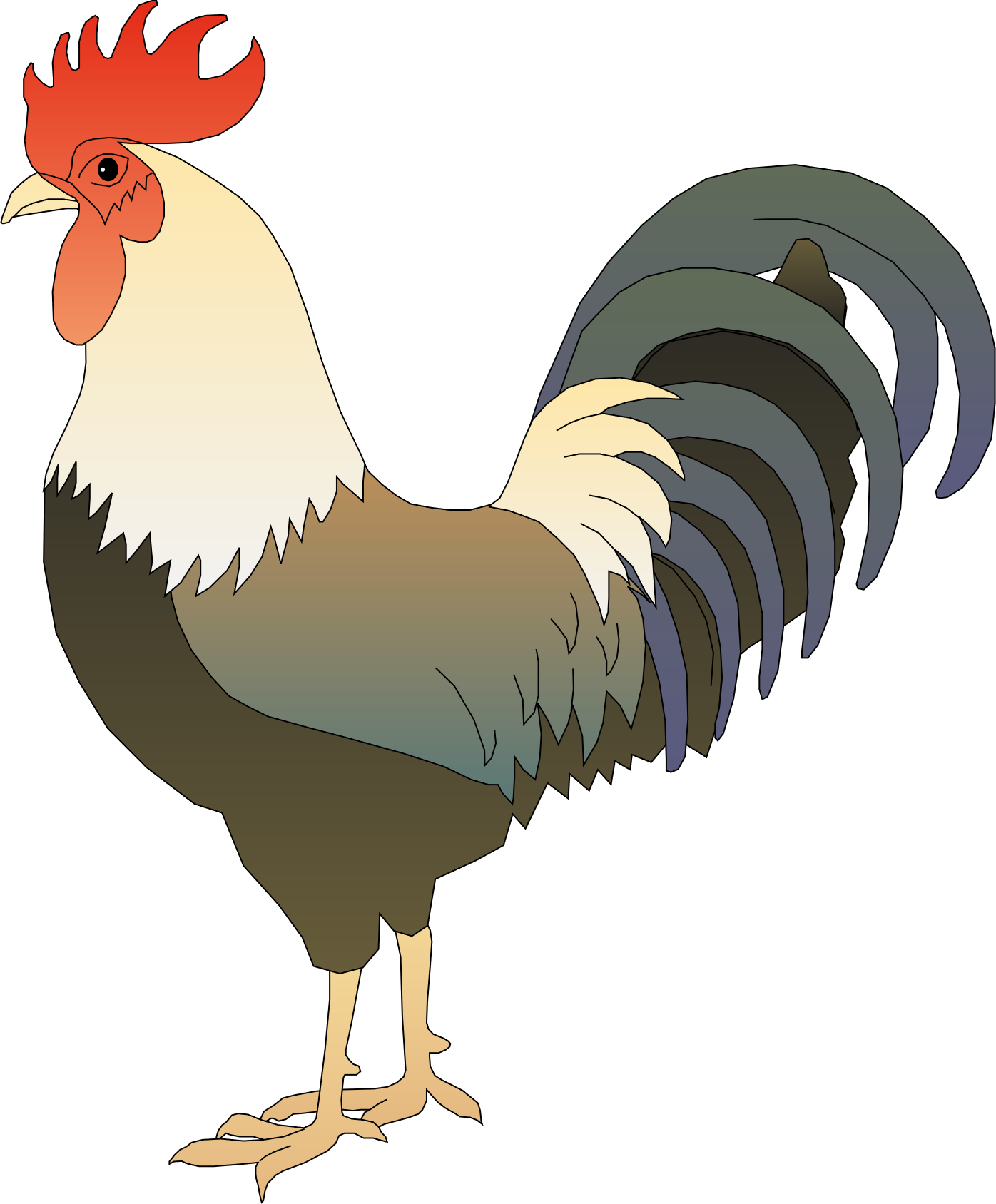 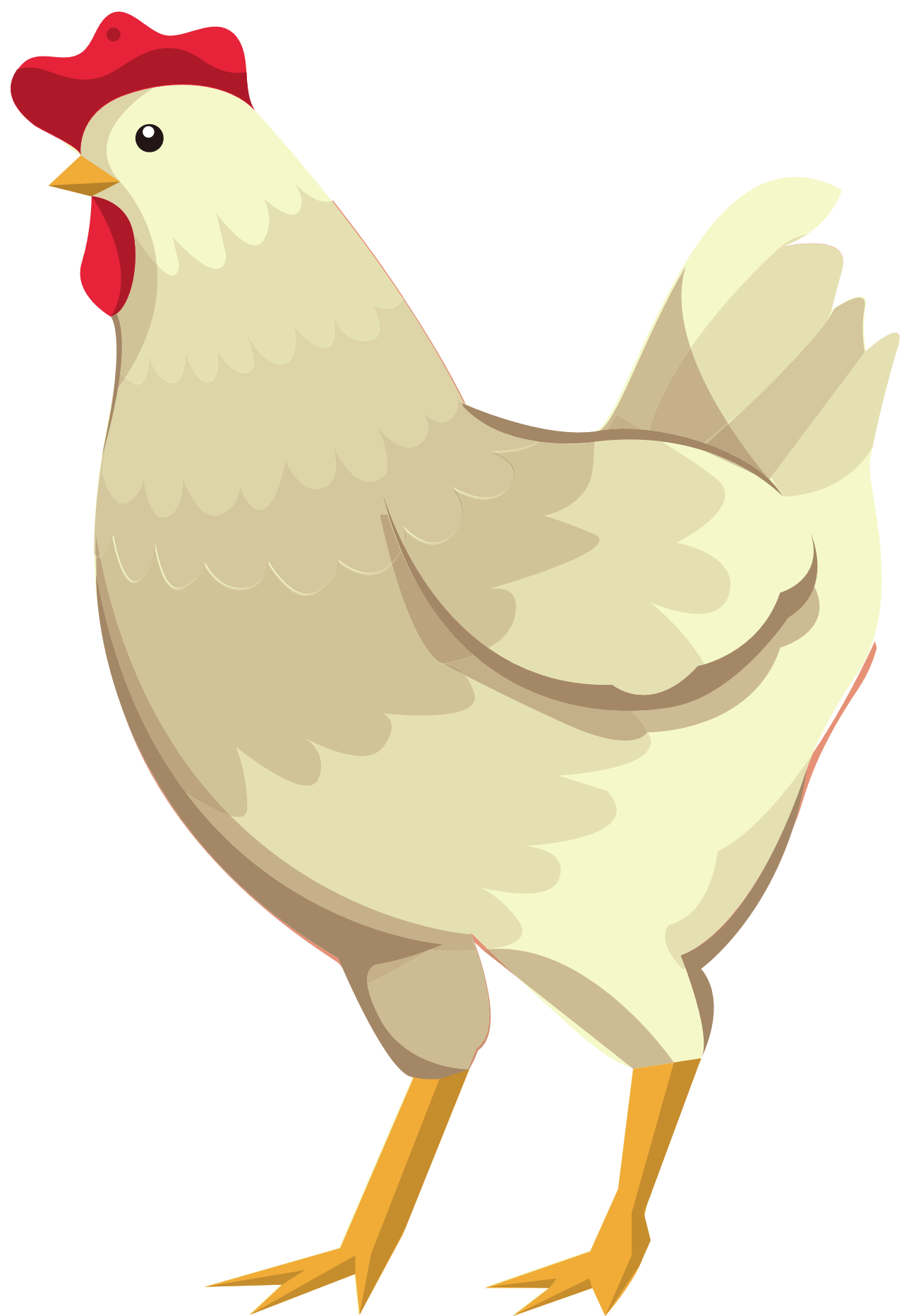 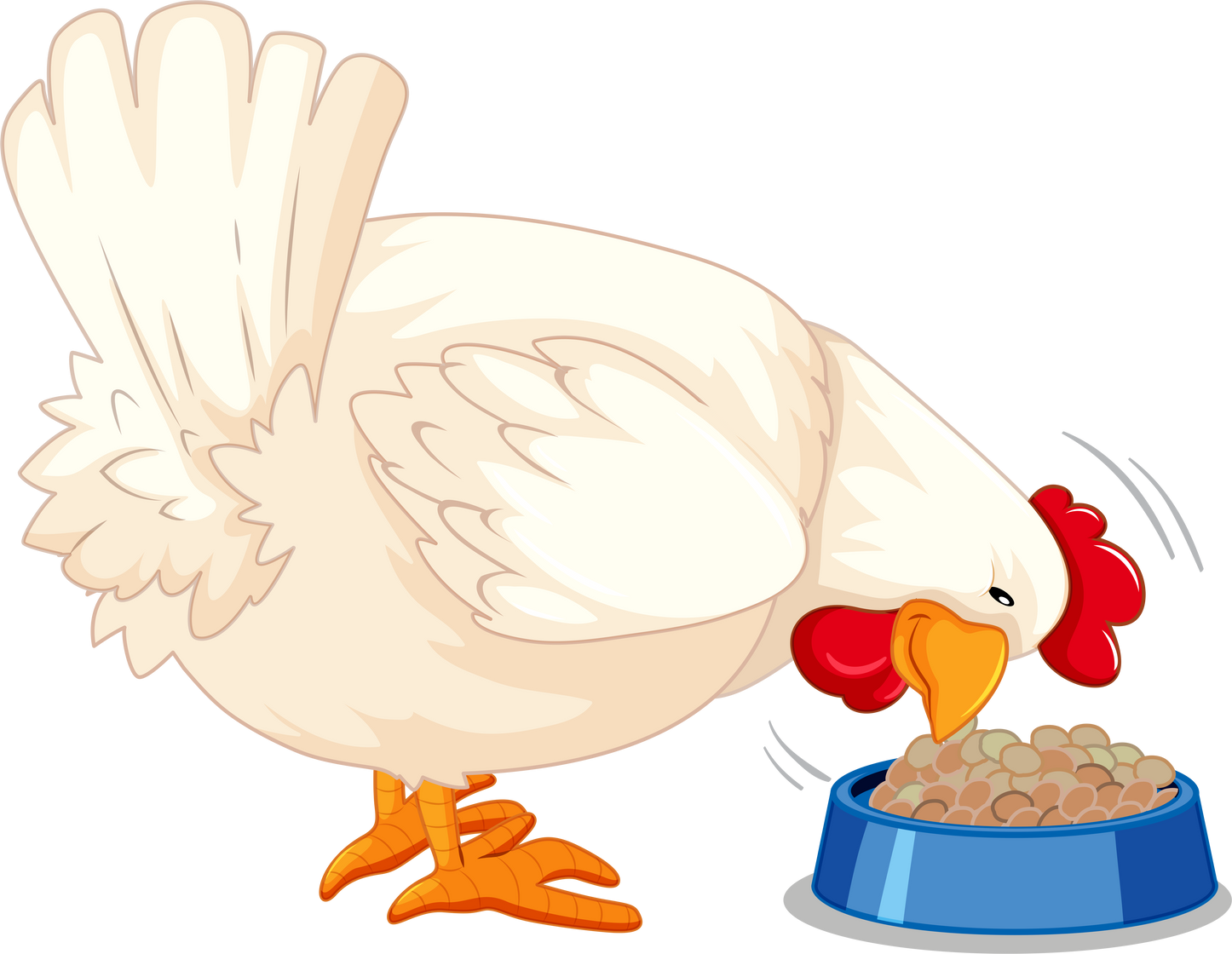 Công việc “chăm sóc vật nuôi” thật thú vị đúng không các bạn? Nào, bây giờ chúng ta cùng đến với nhiệm vụ “thu hoạch nông sản” ở trang trại nhé!
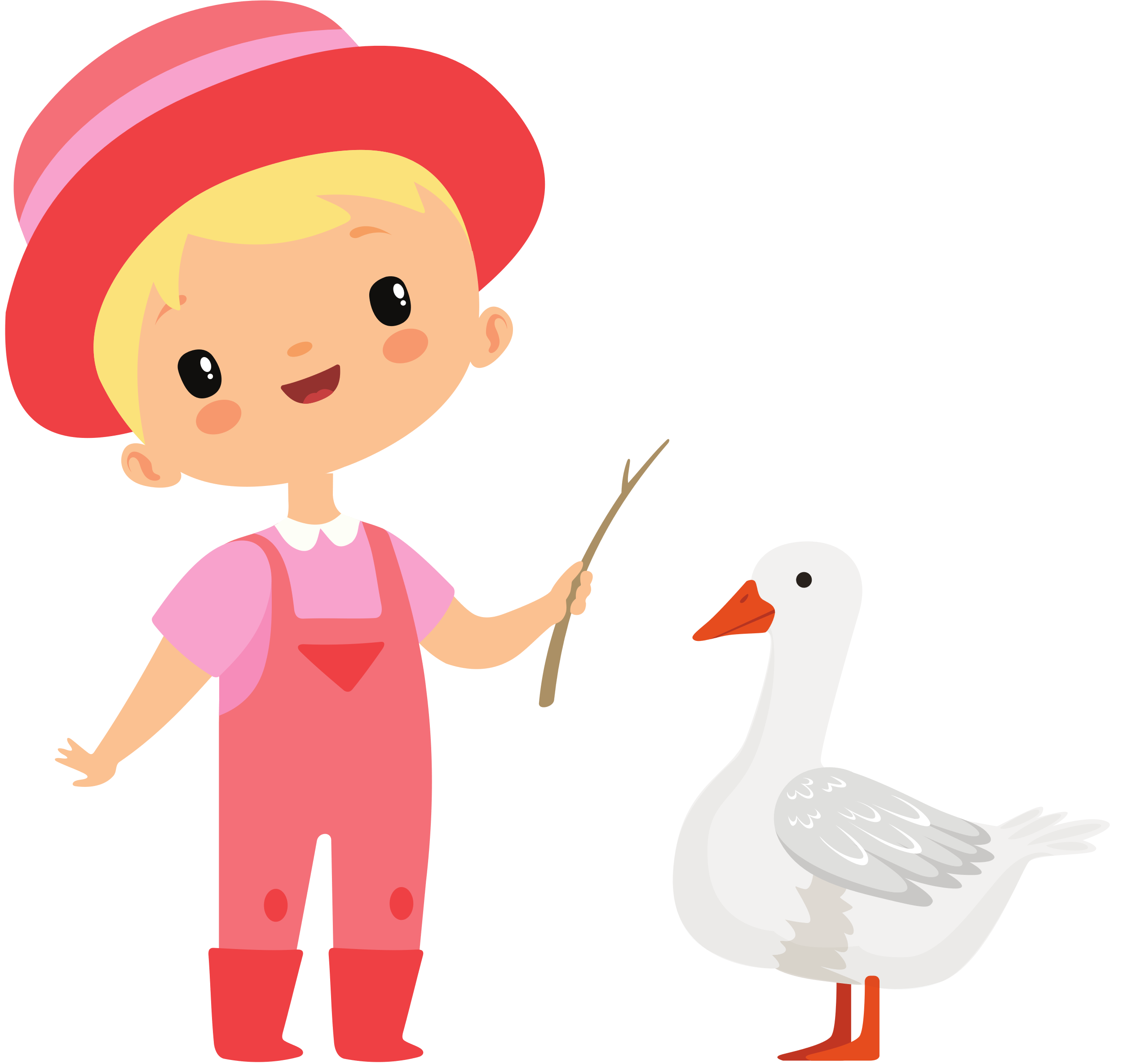 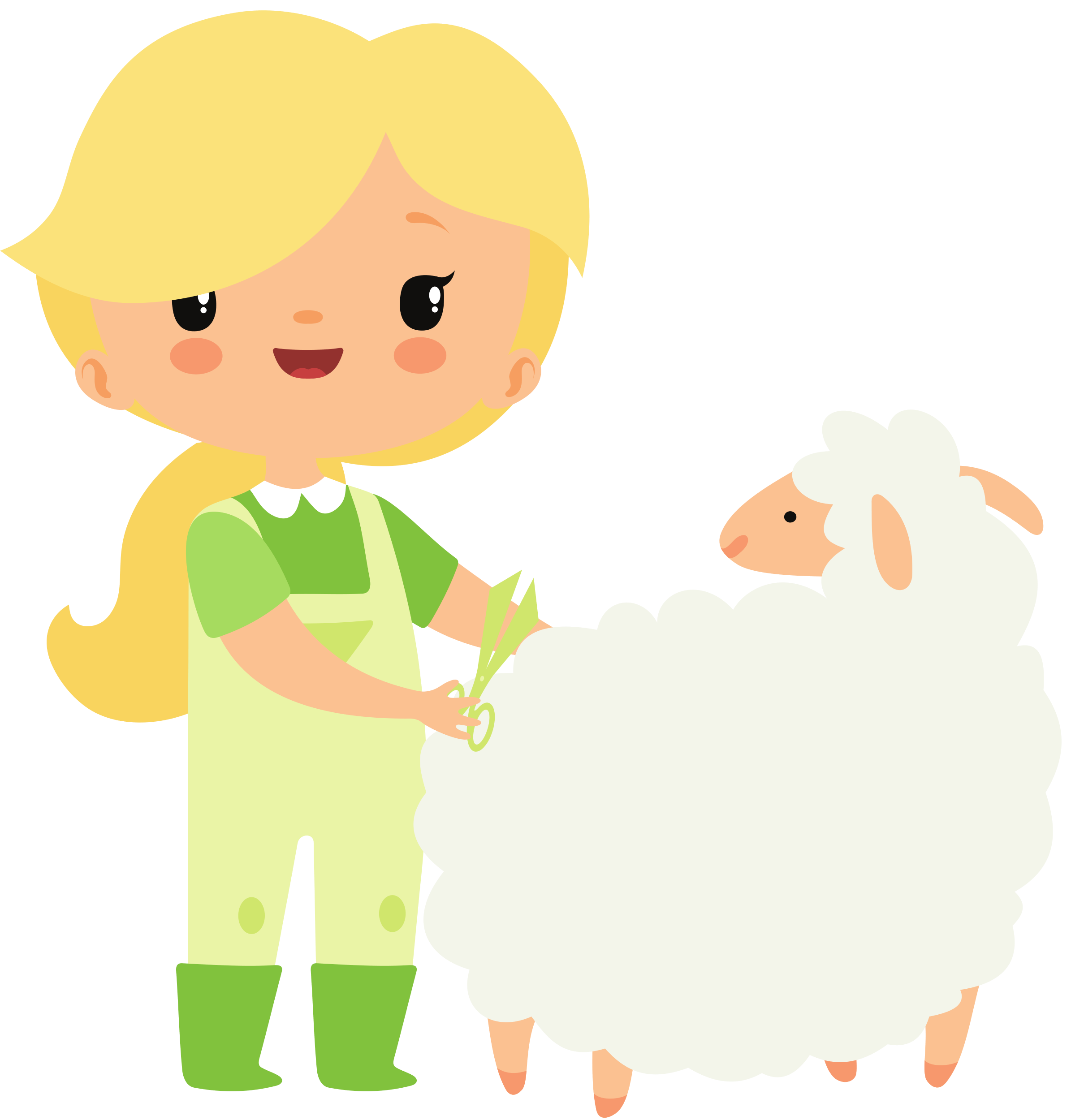 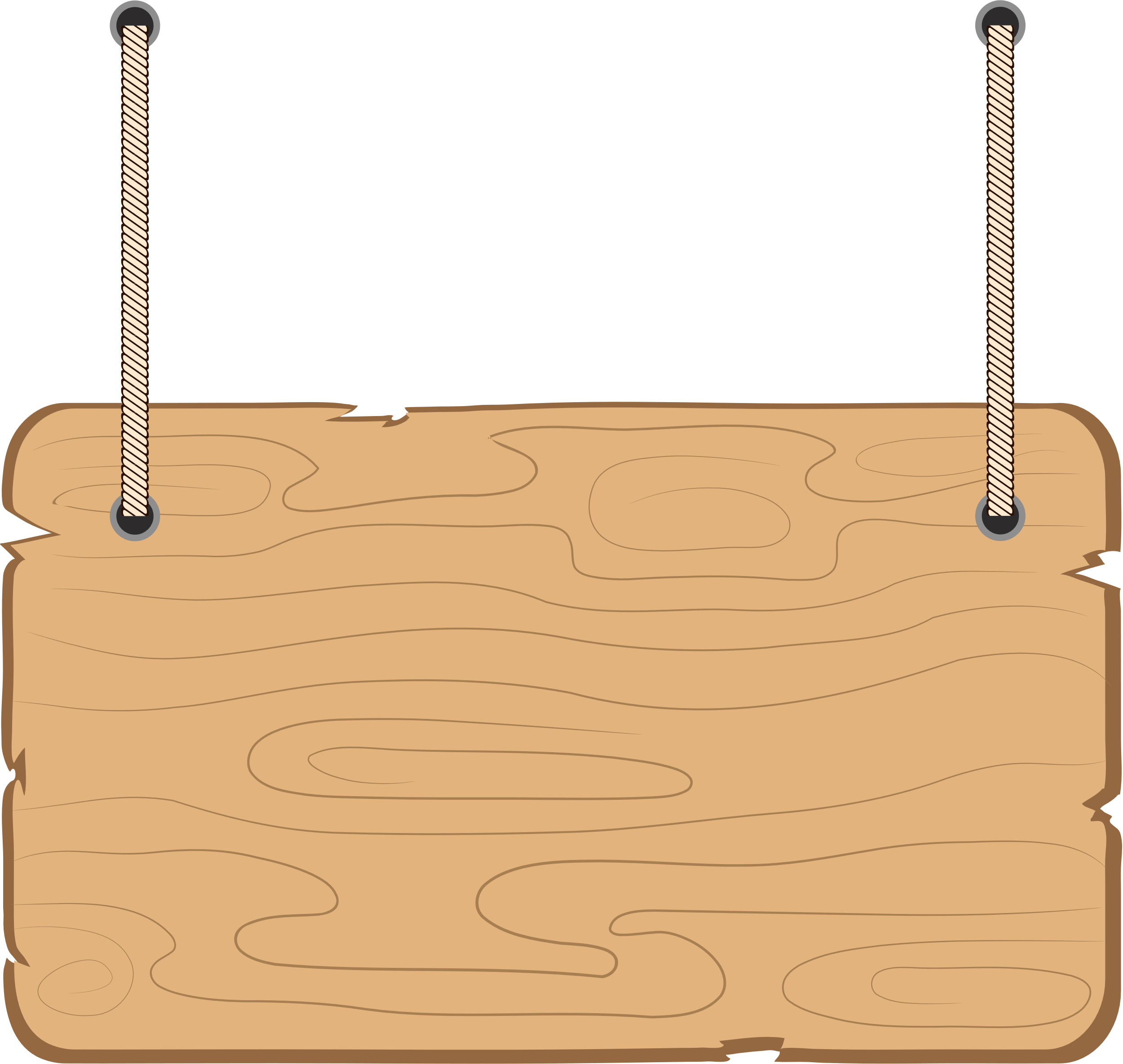 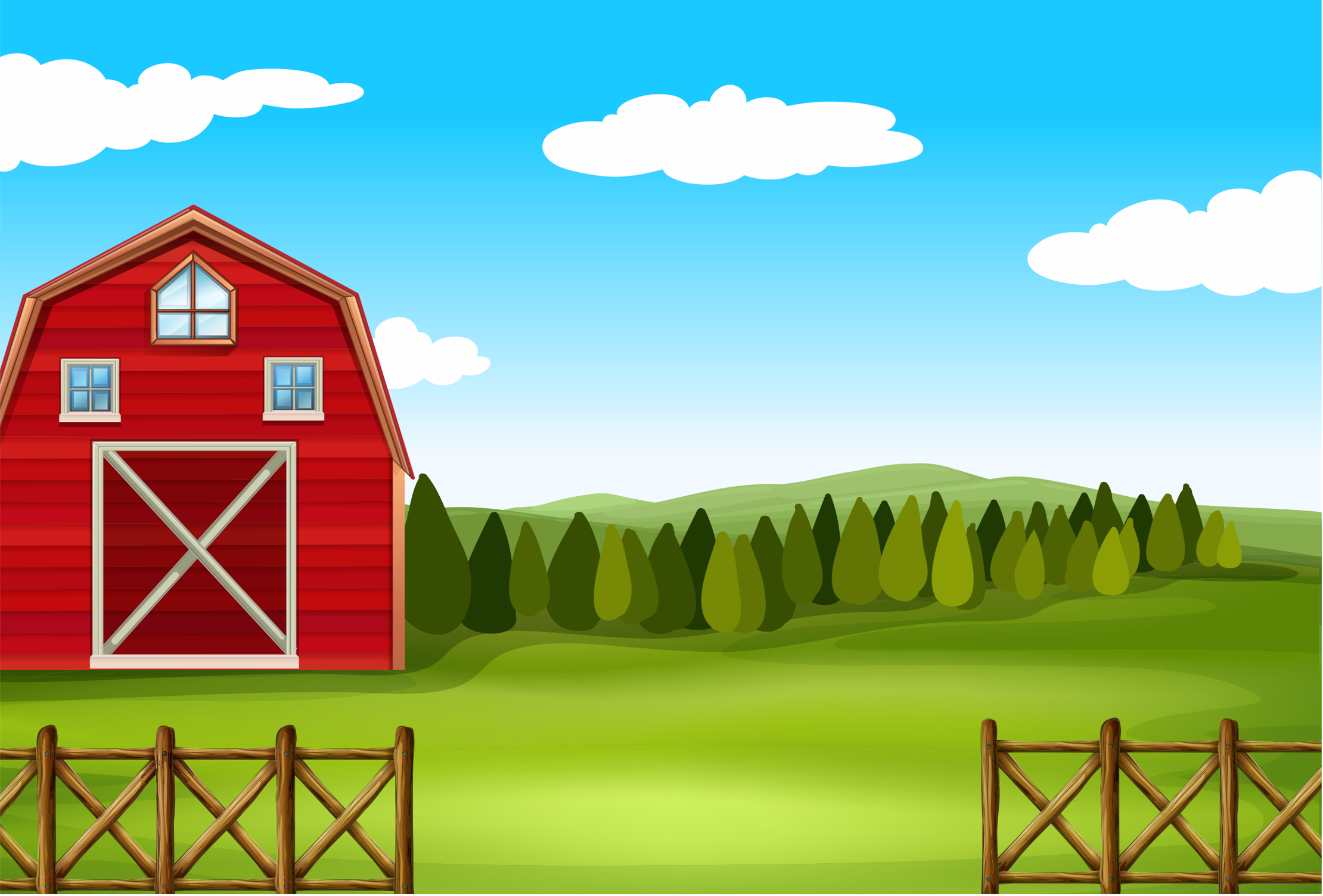 Trạm 3
THU HOẠCH NÔNG SẢN
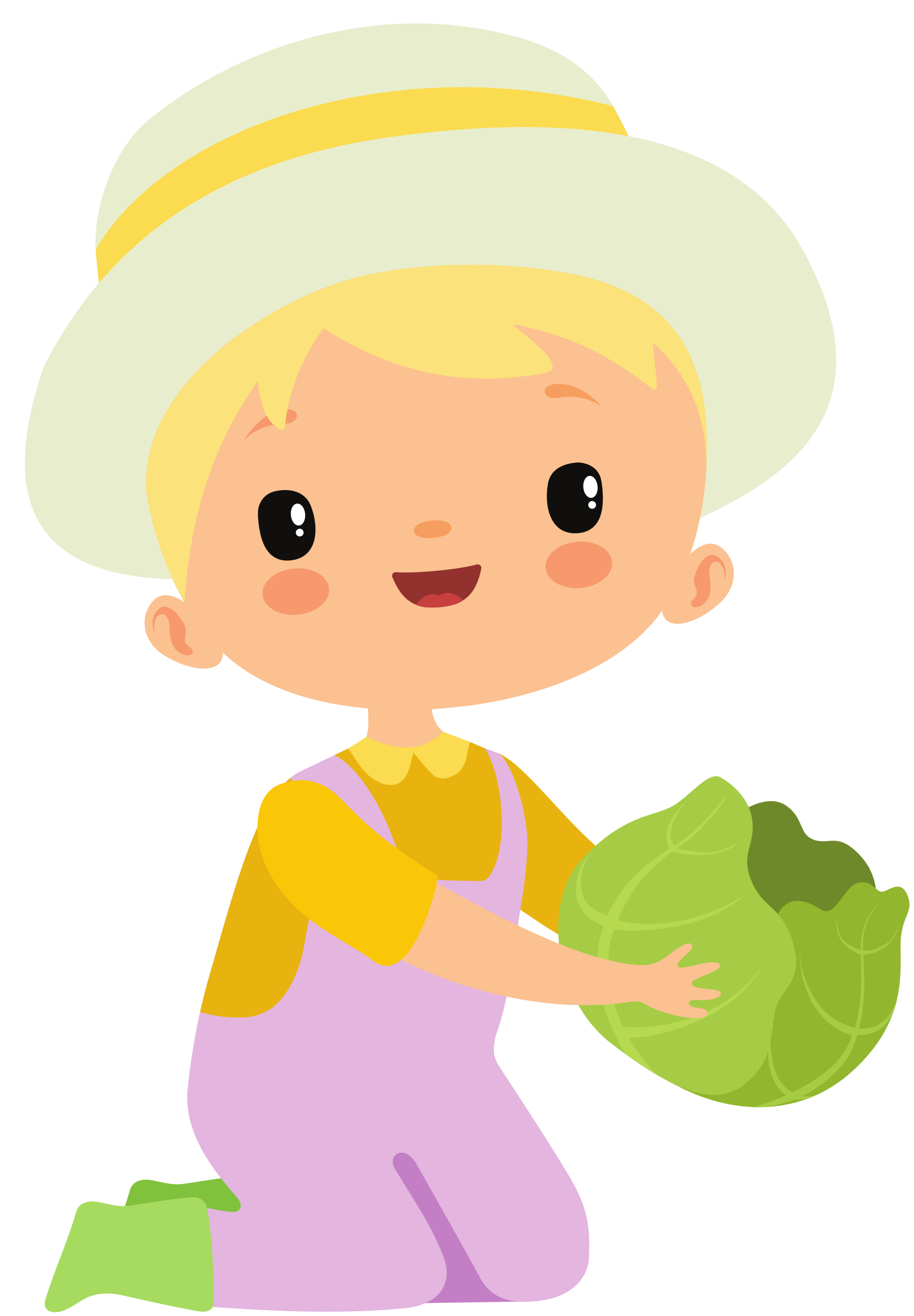 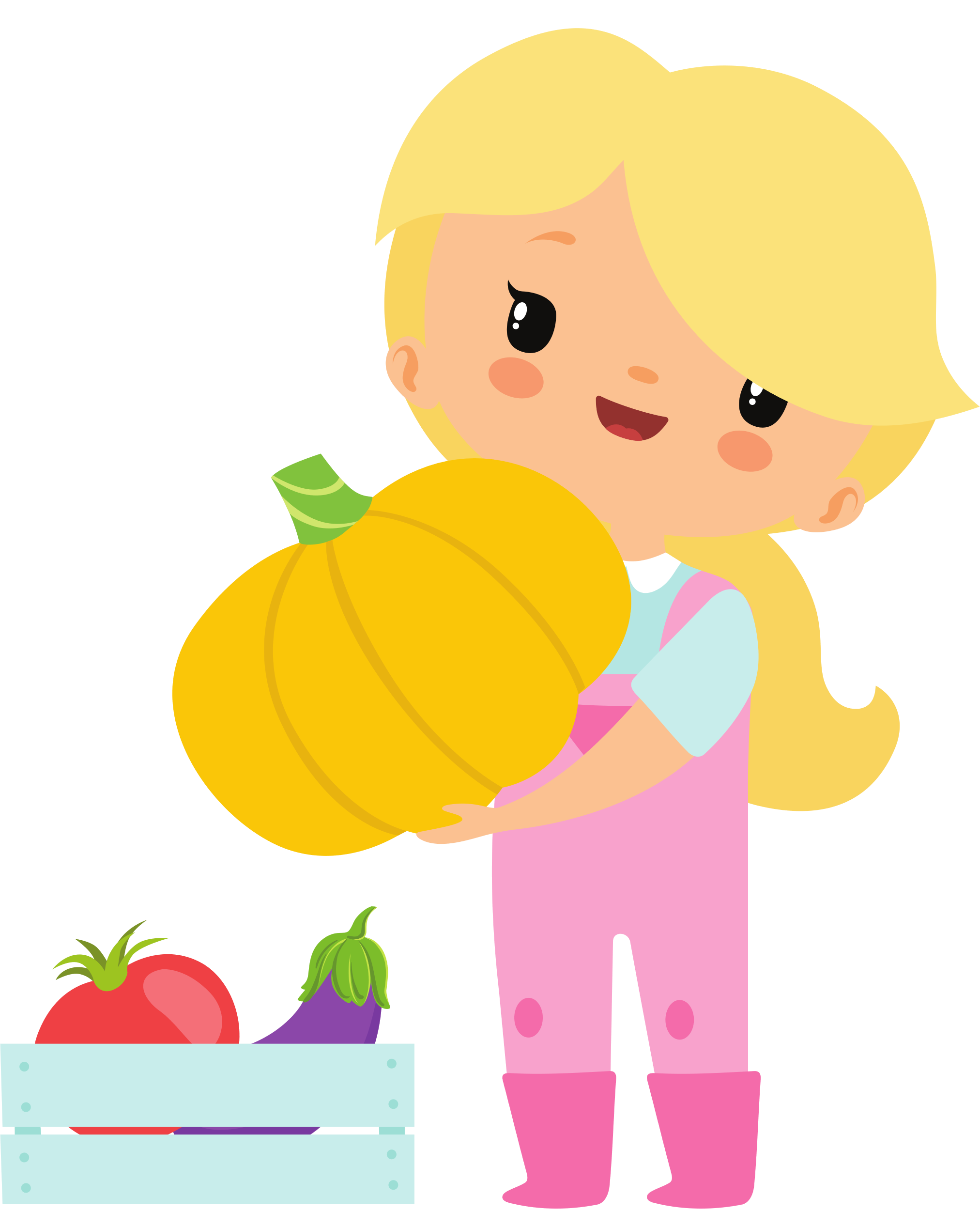 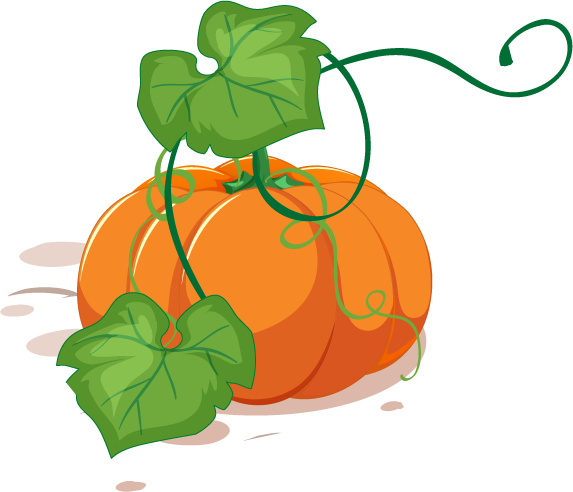 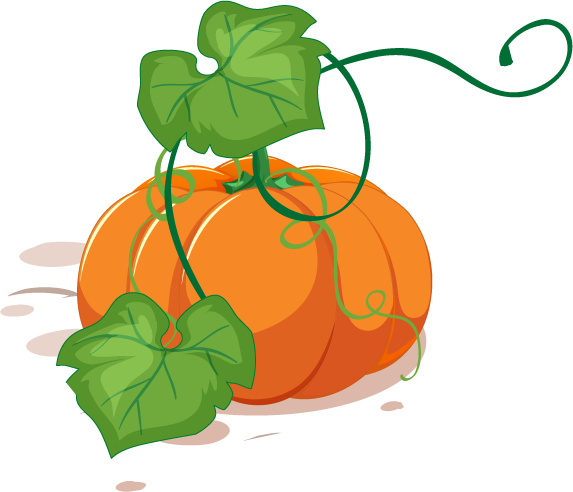 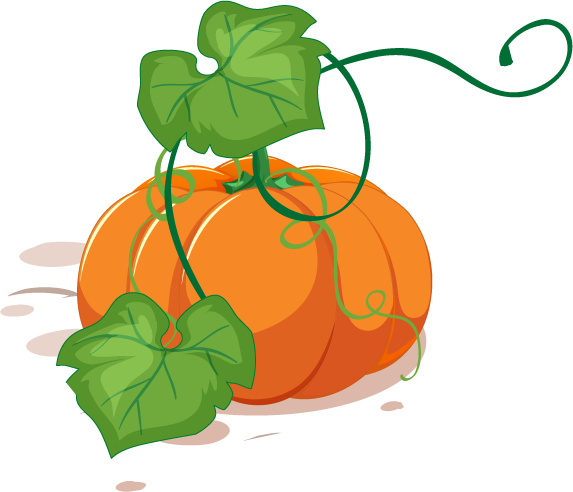 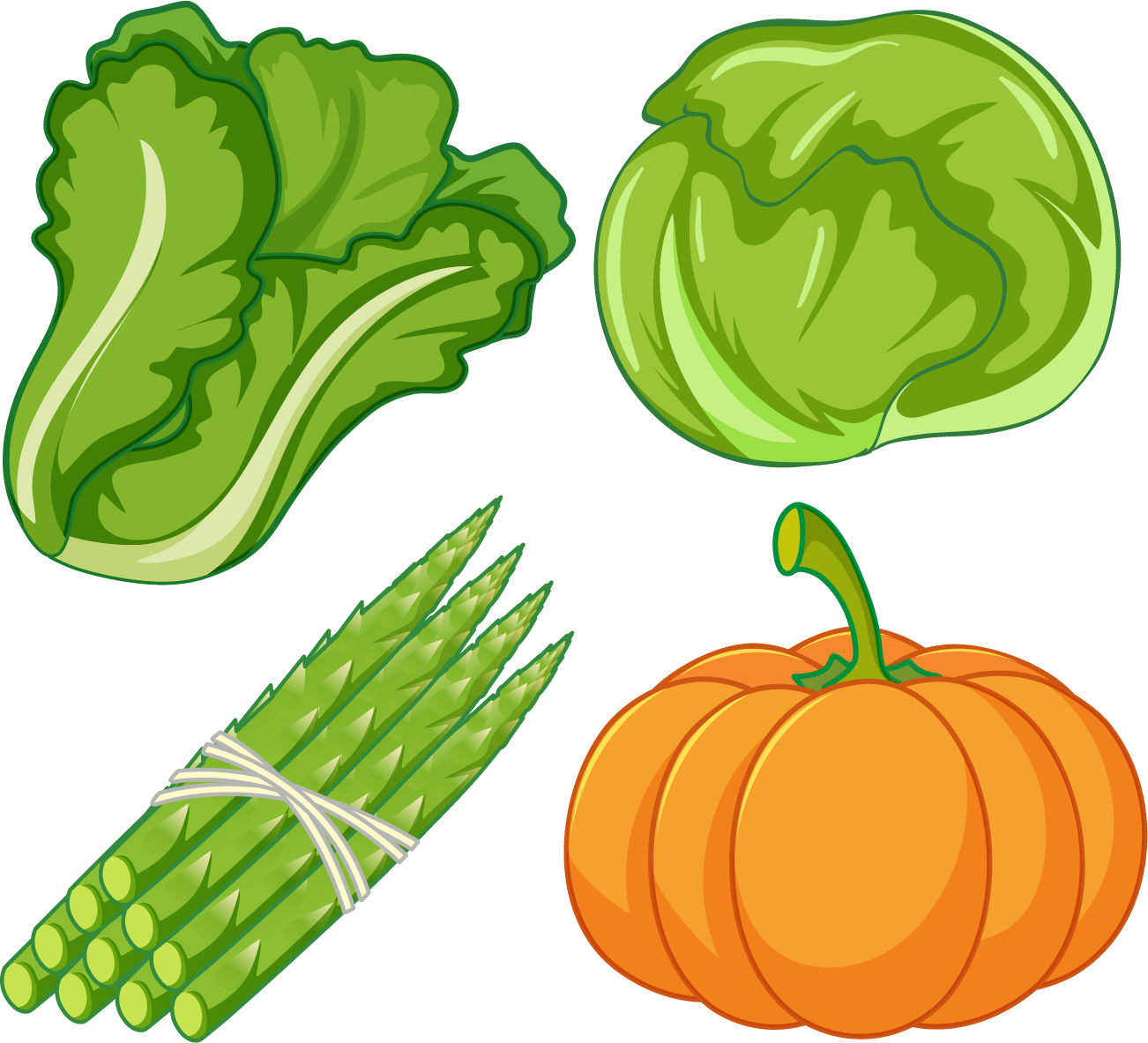 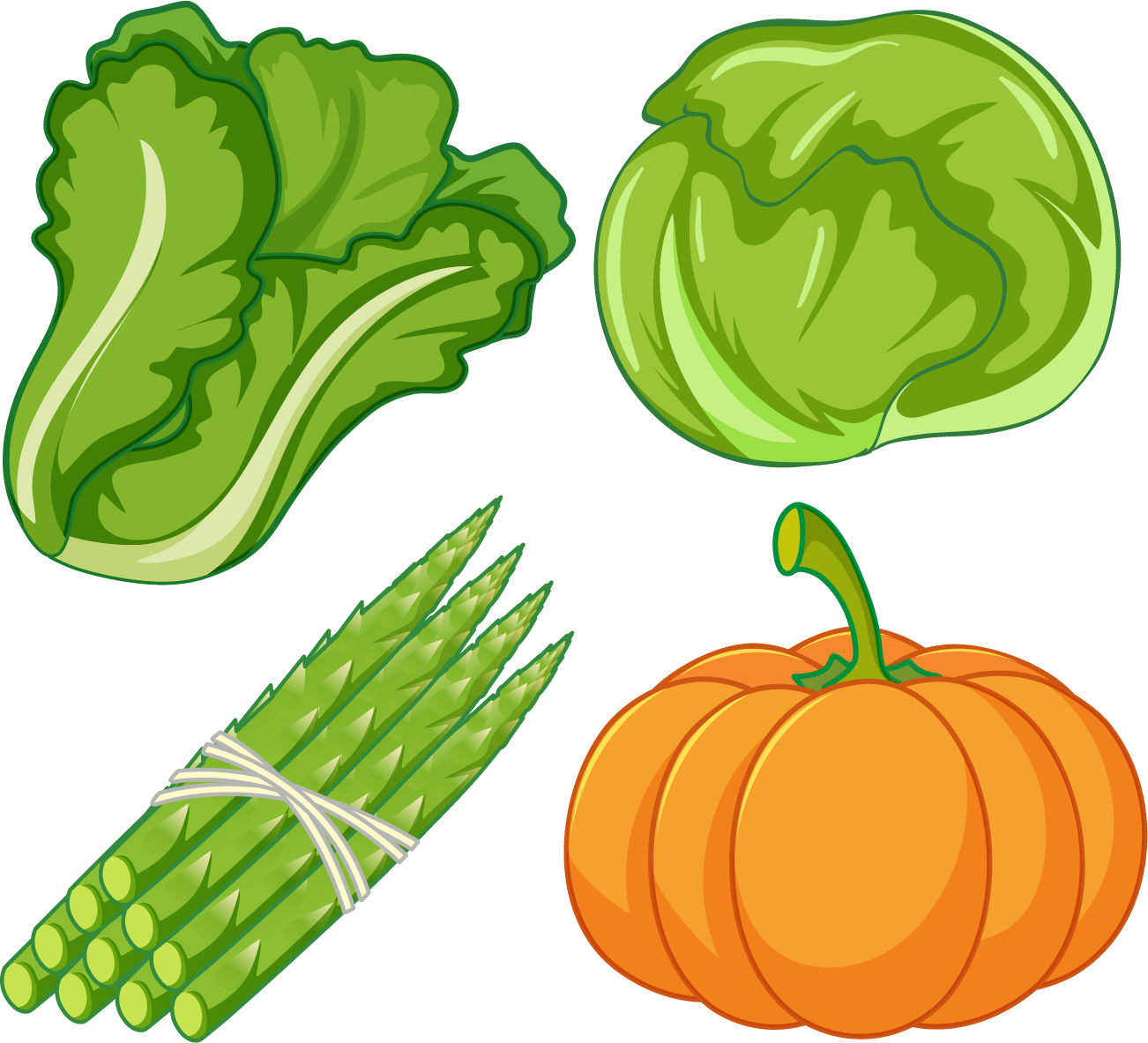 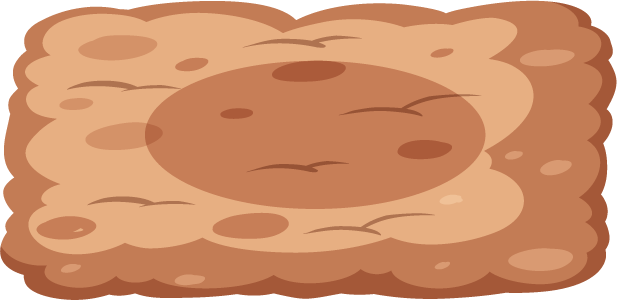 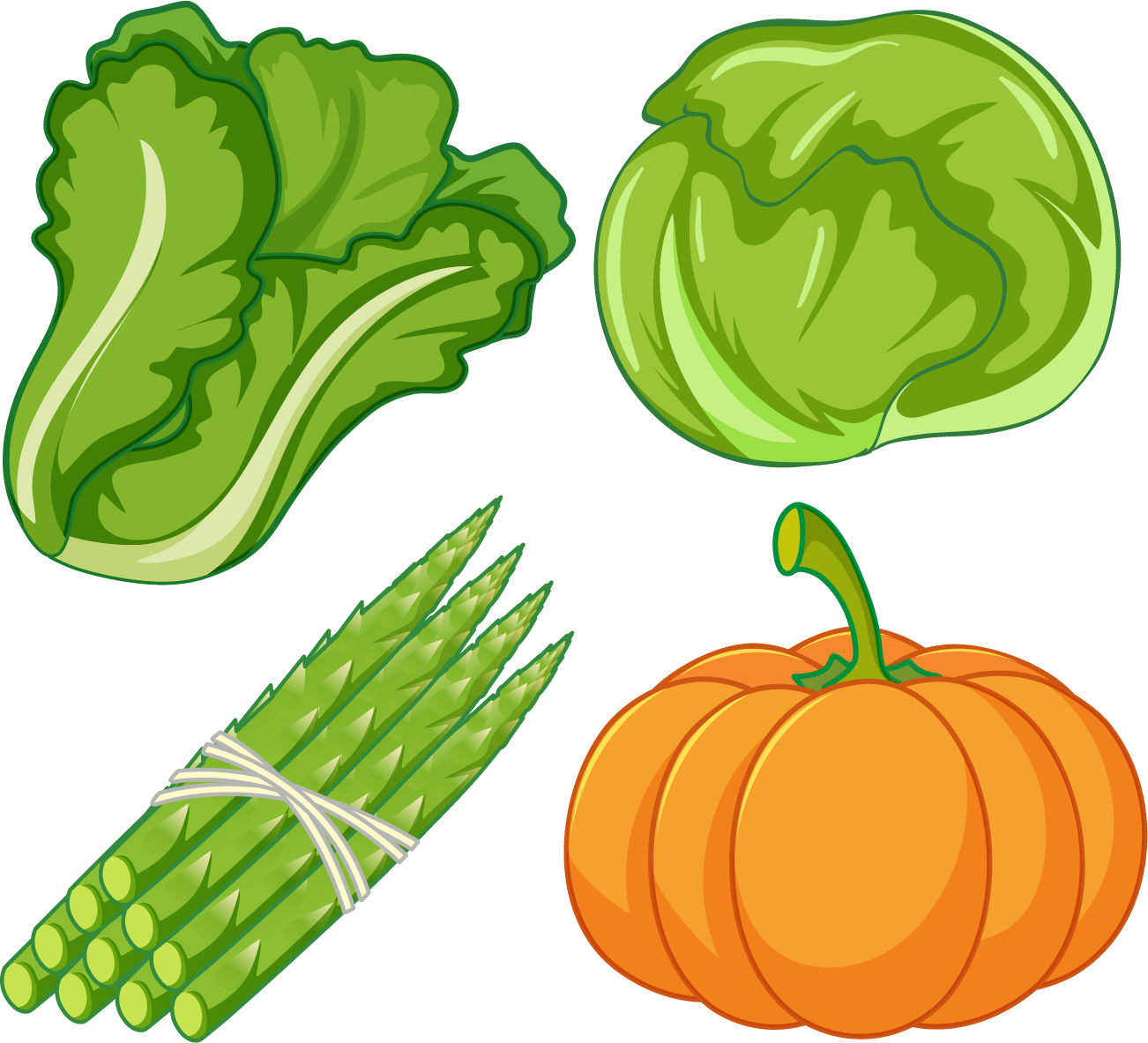 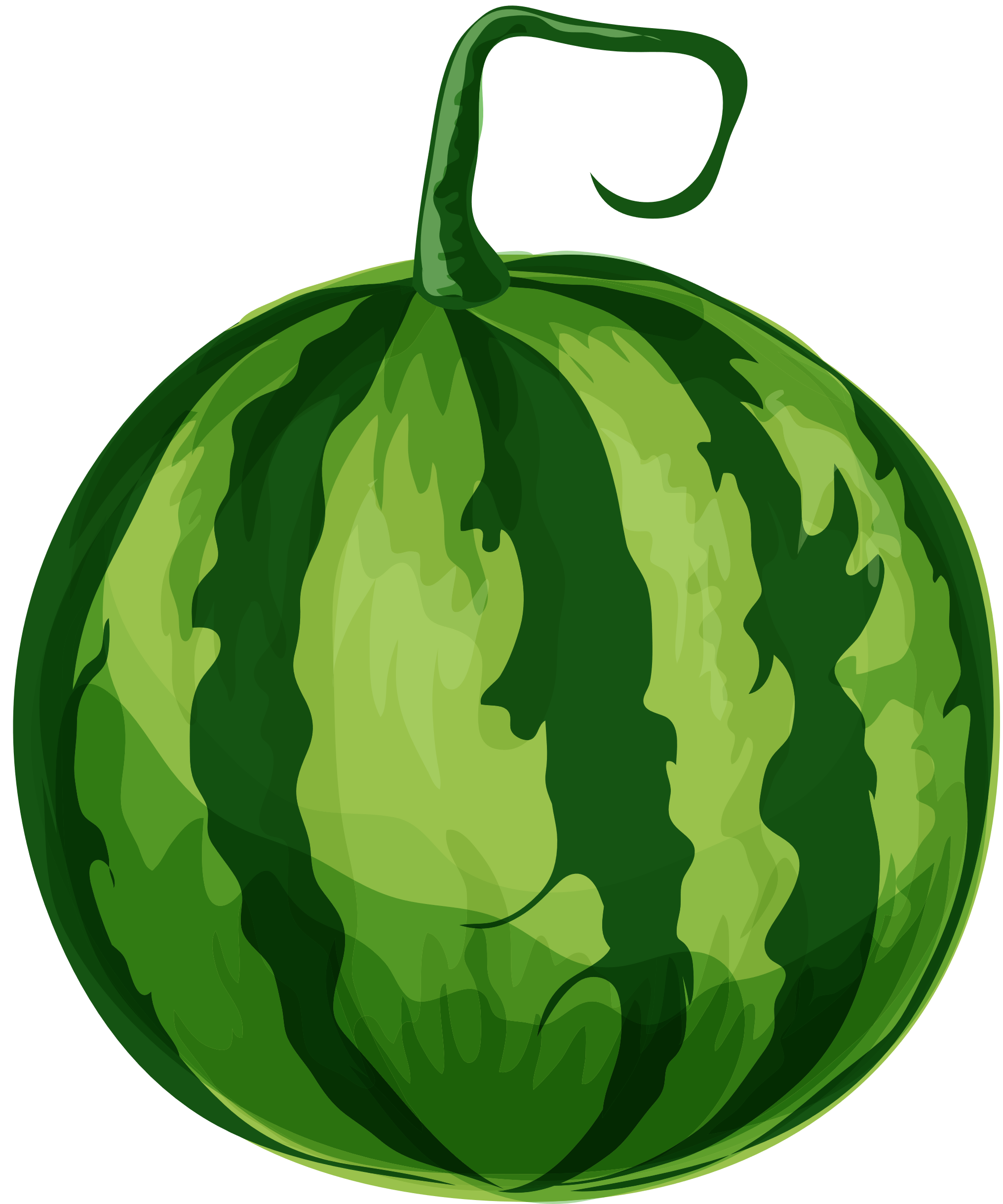 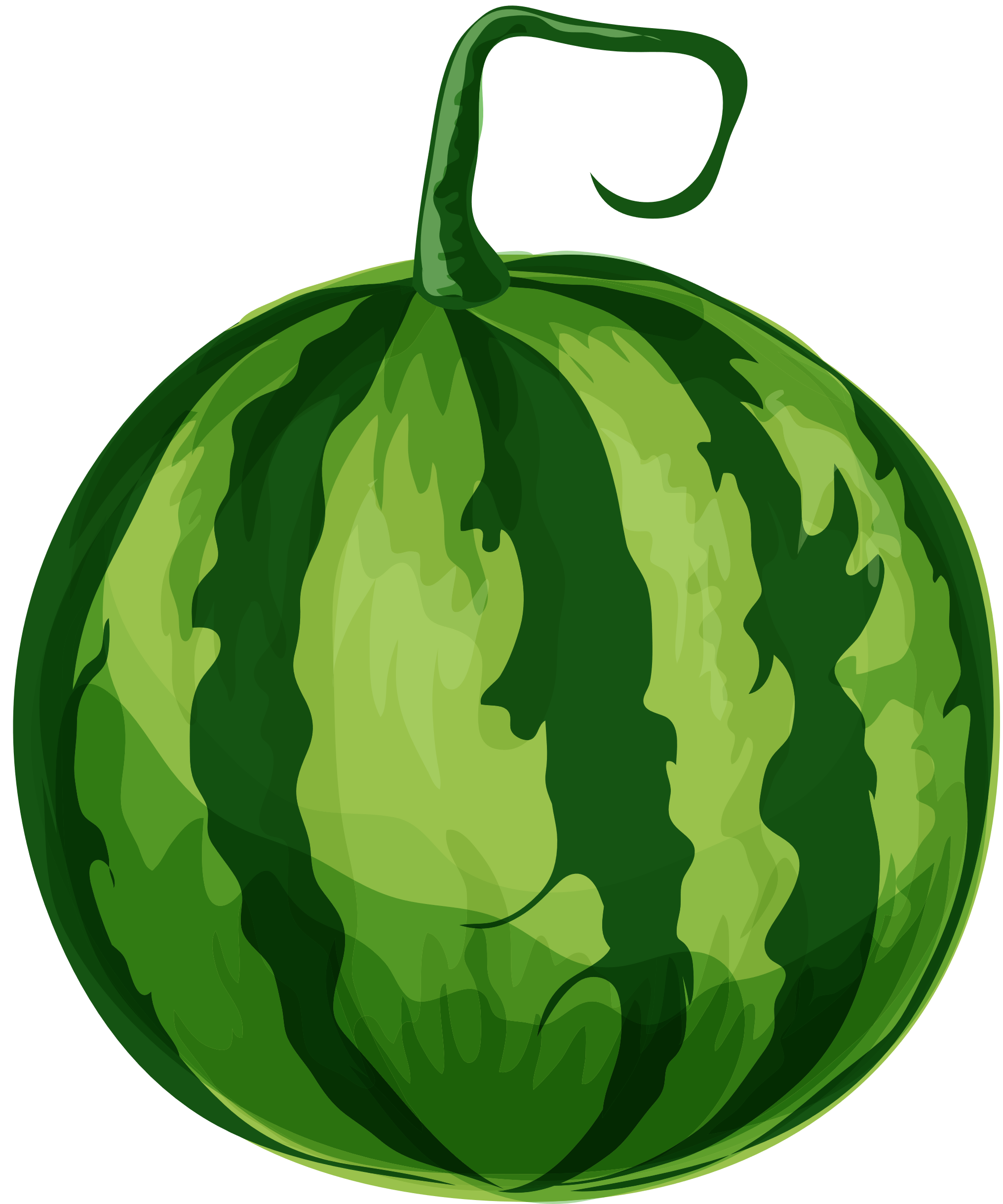 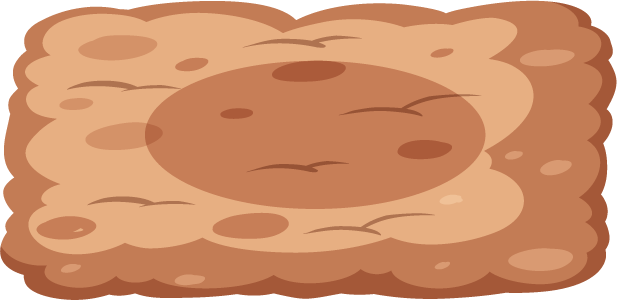 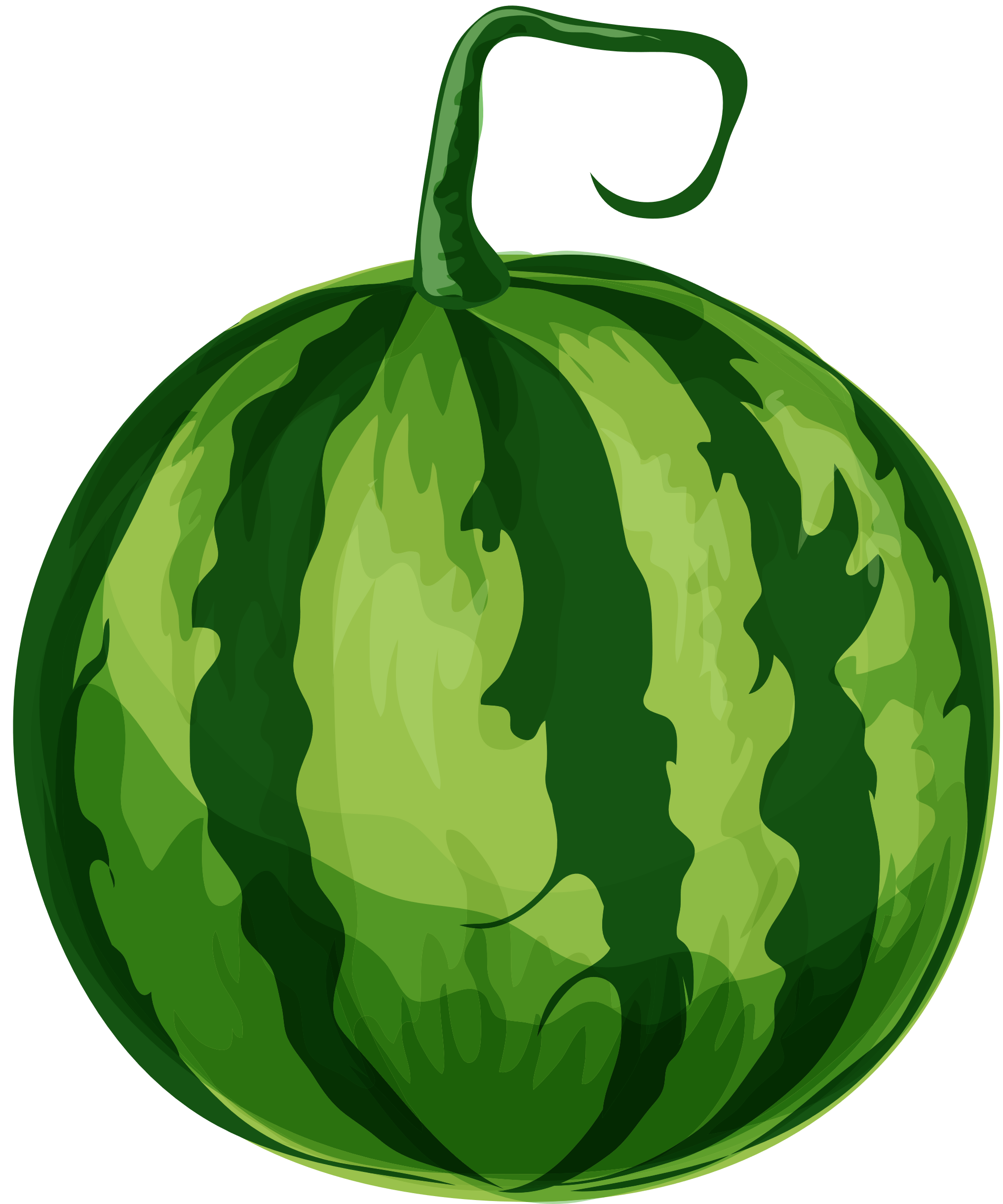 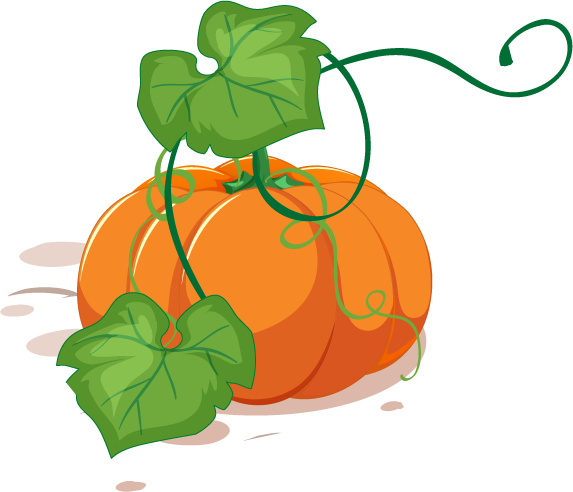 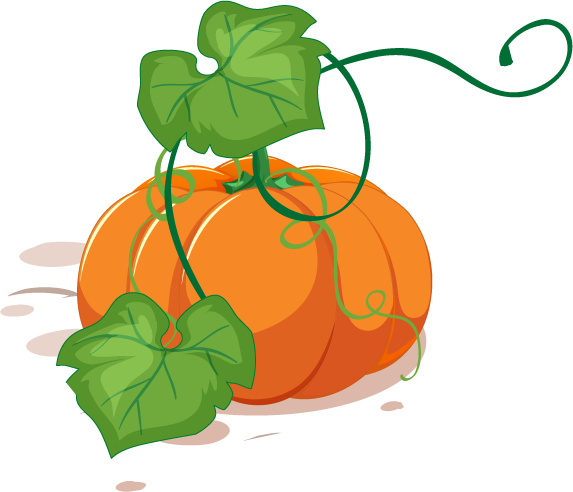 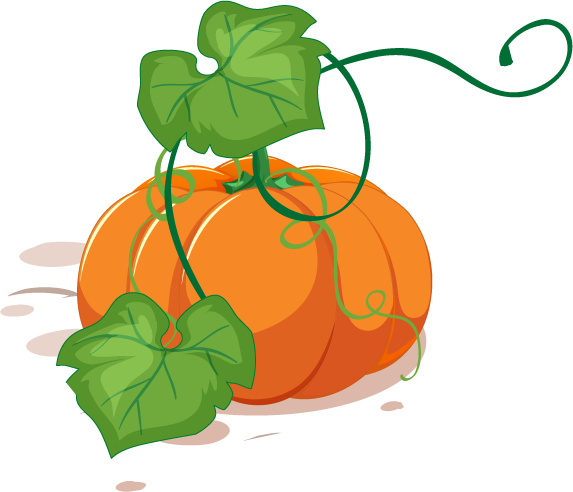 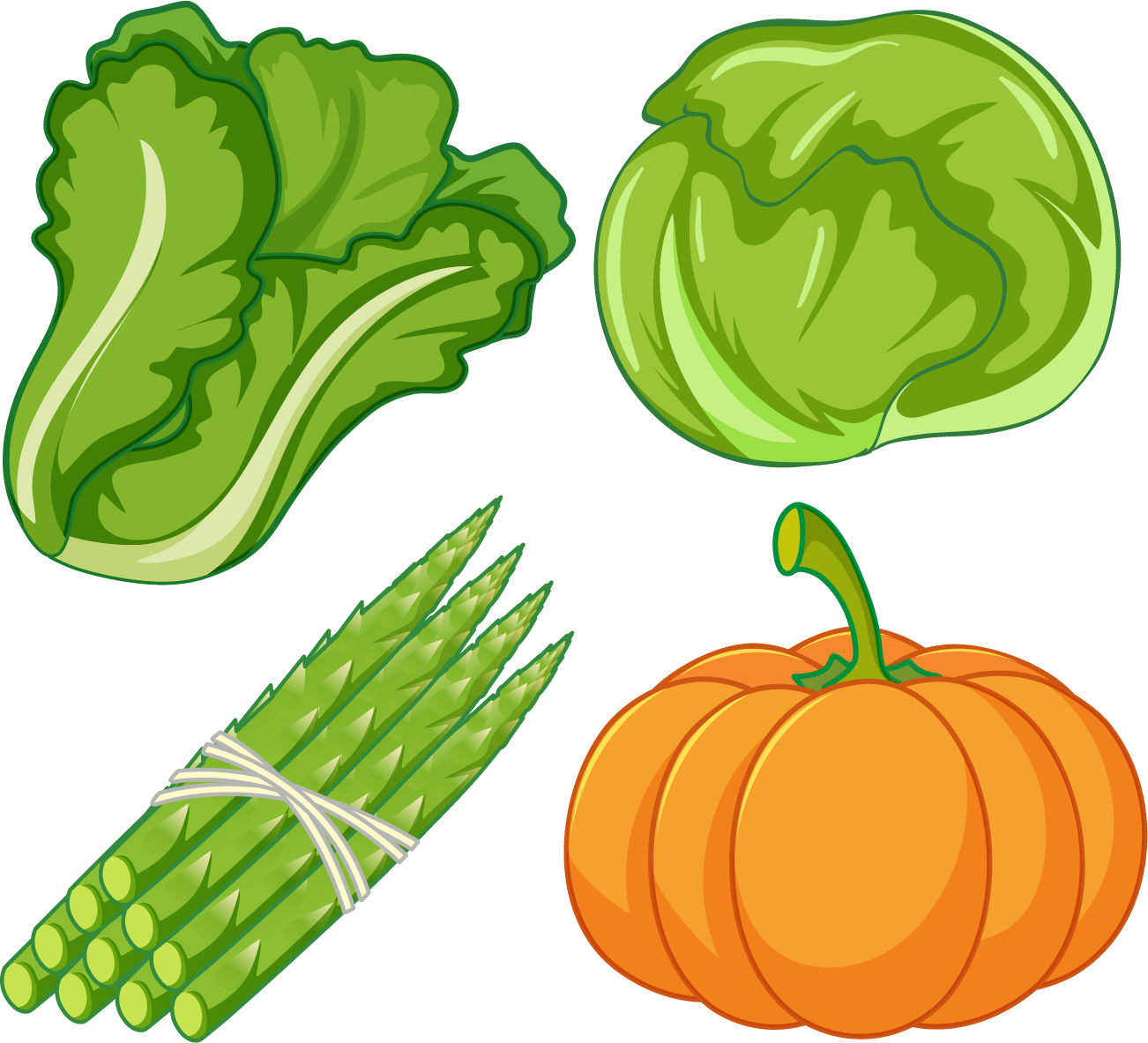 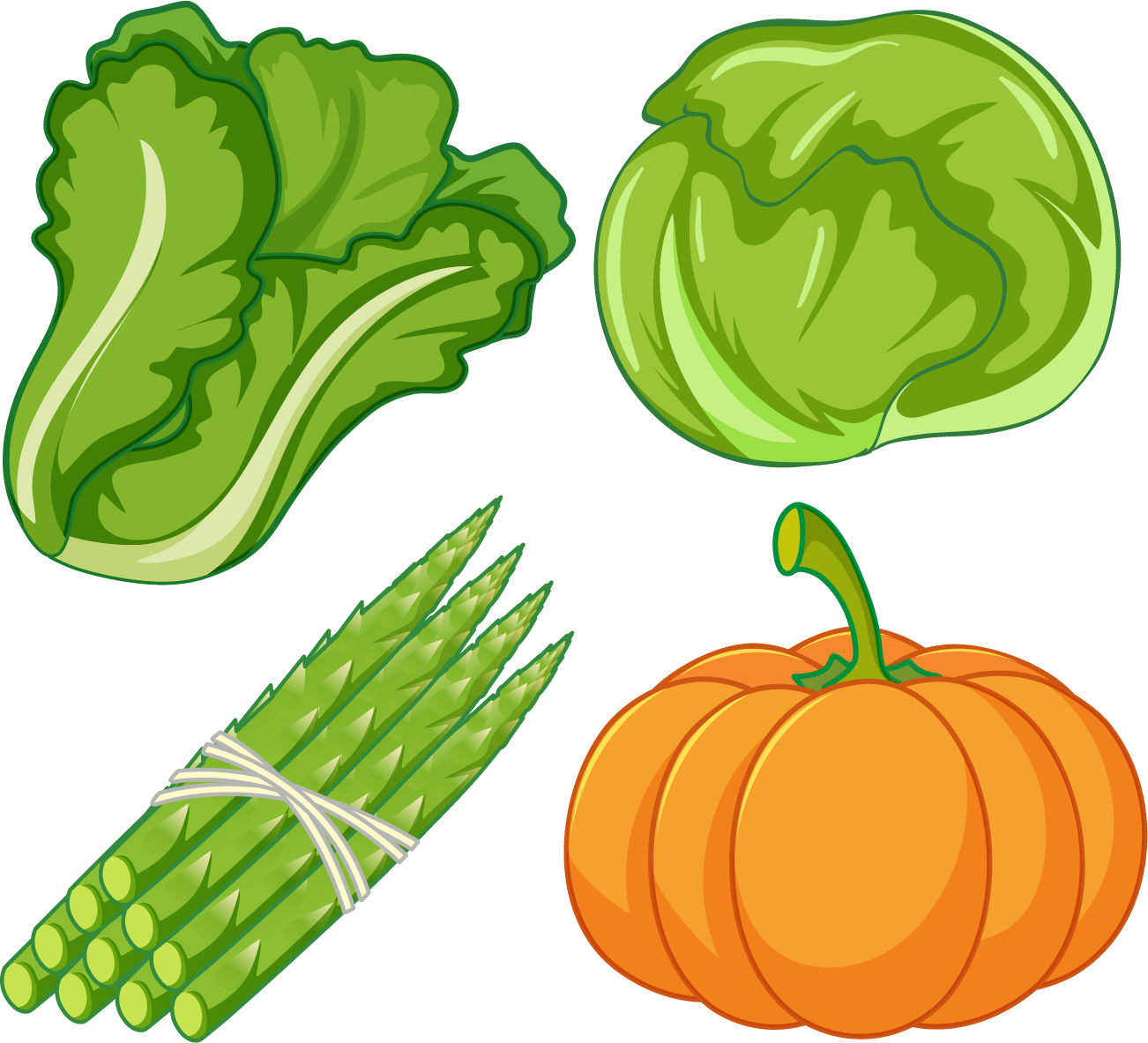 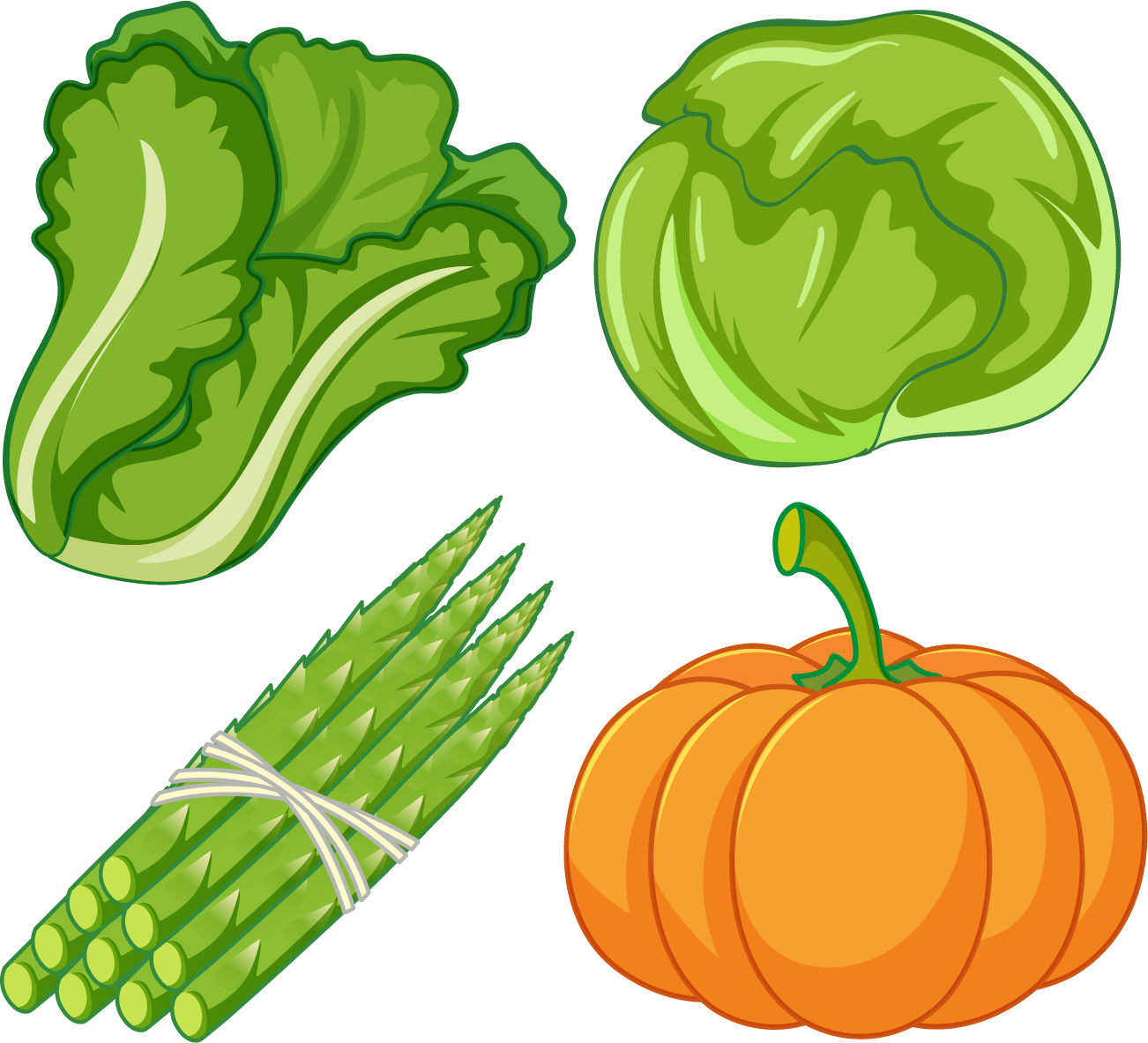 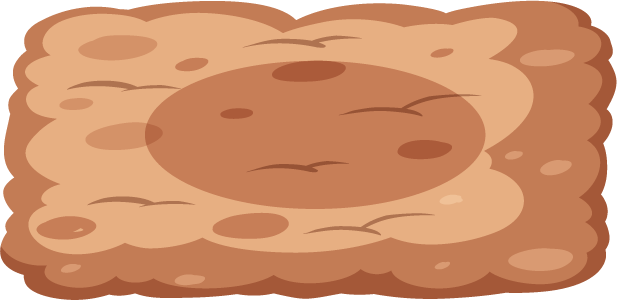 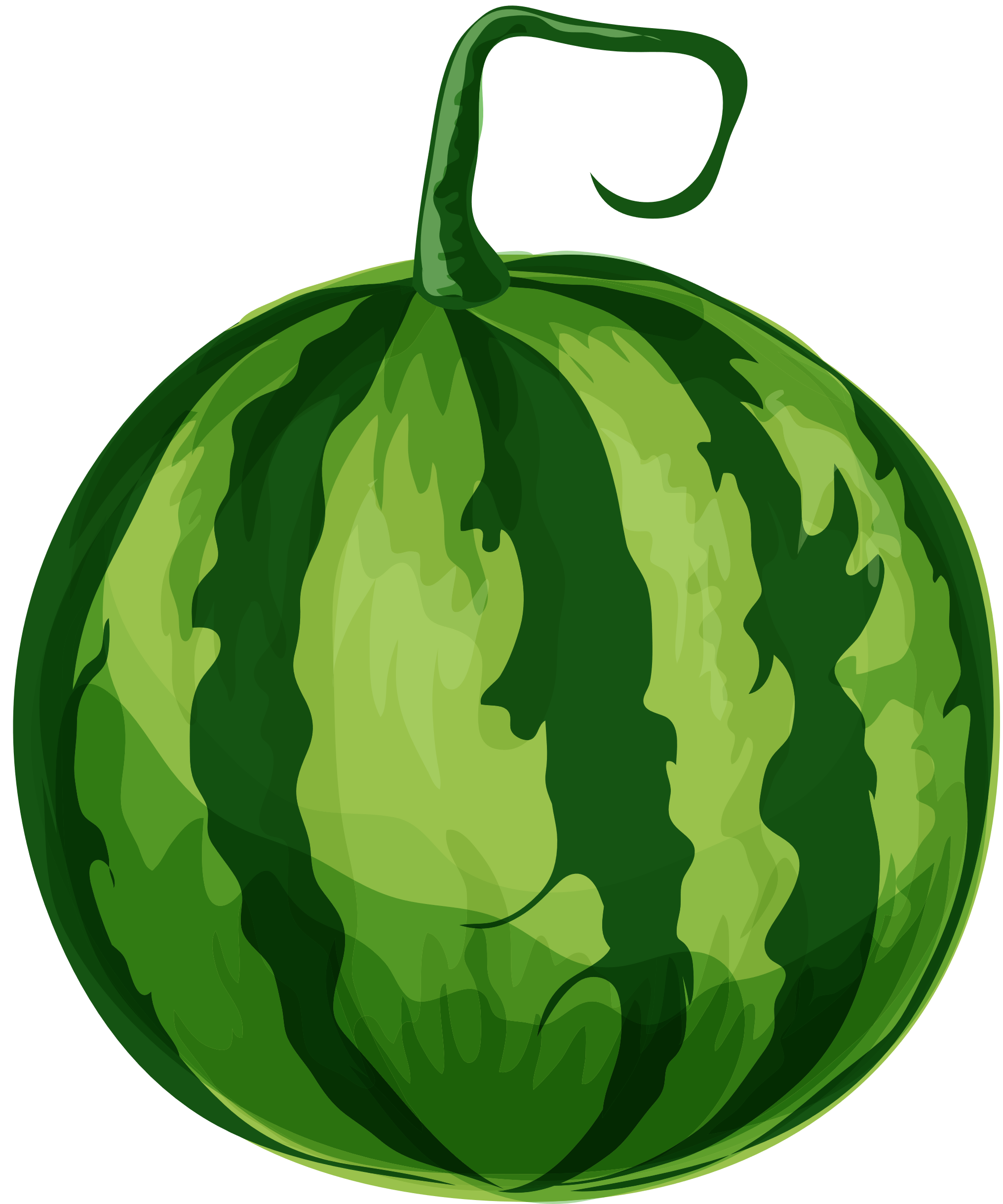 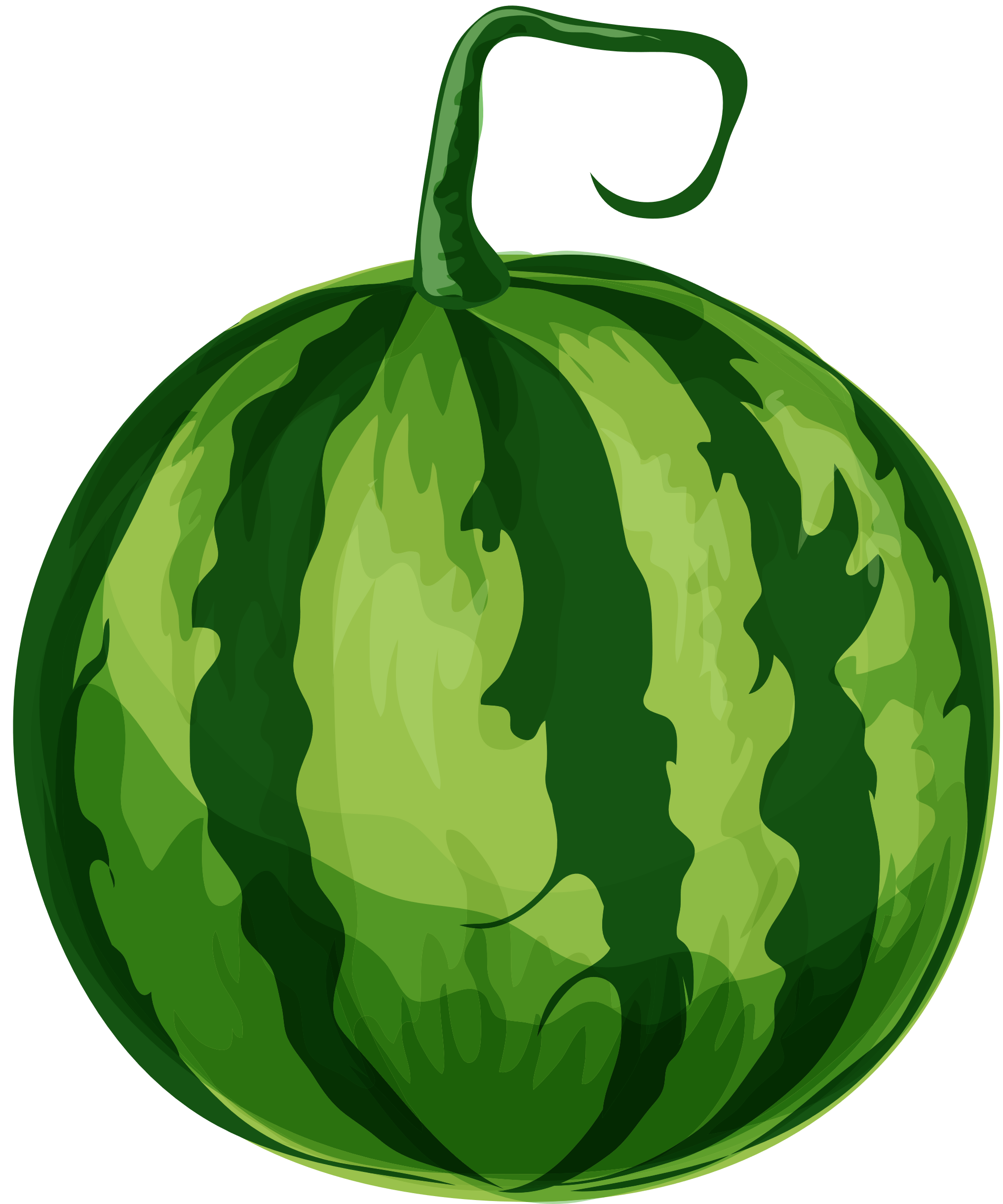 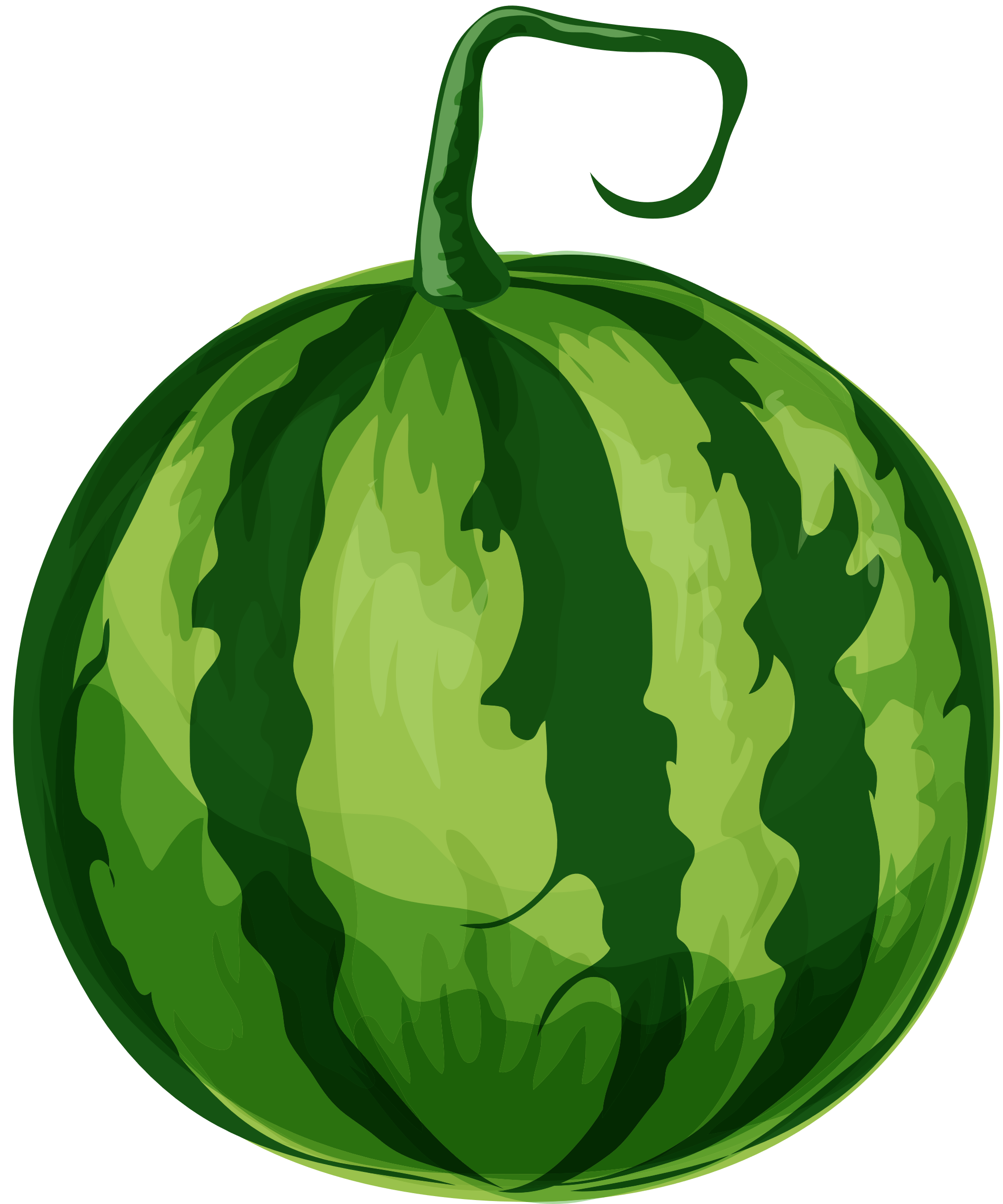 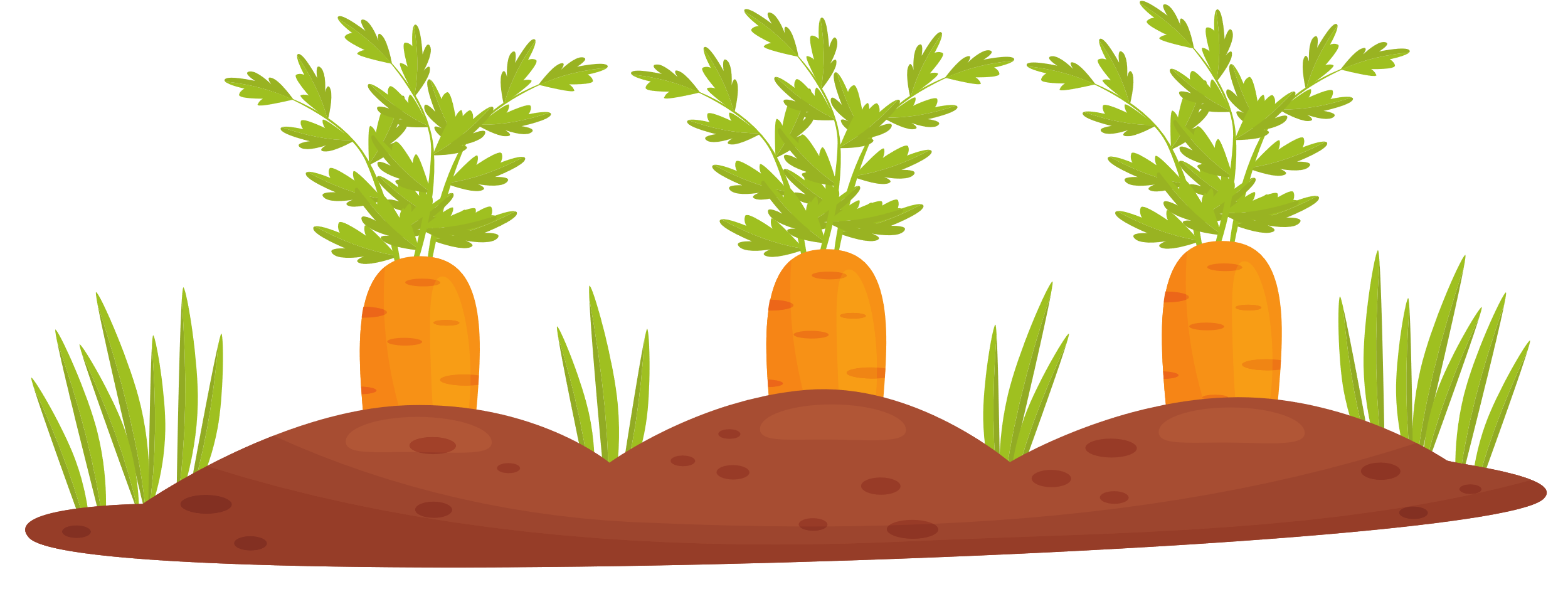 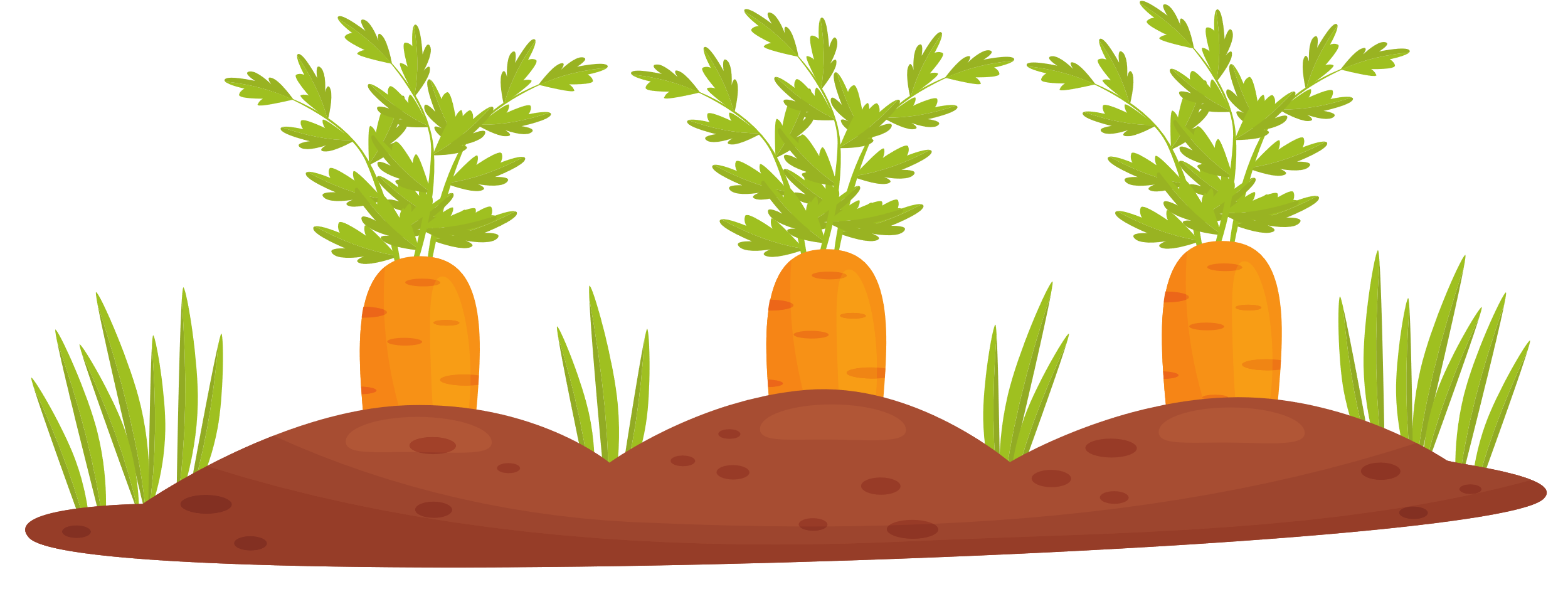 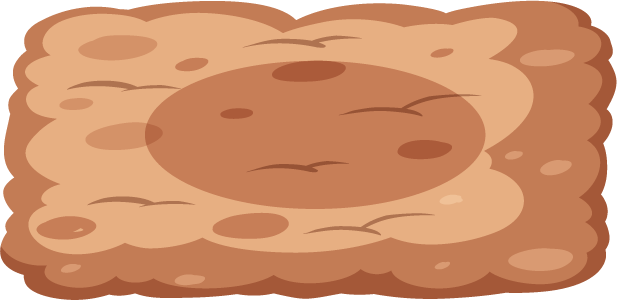 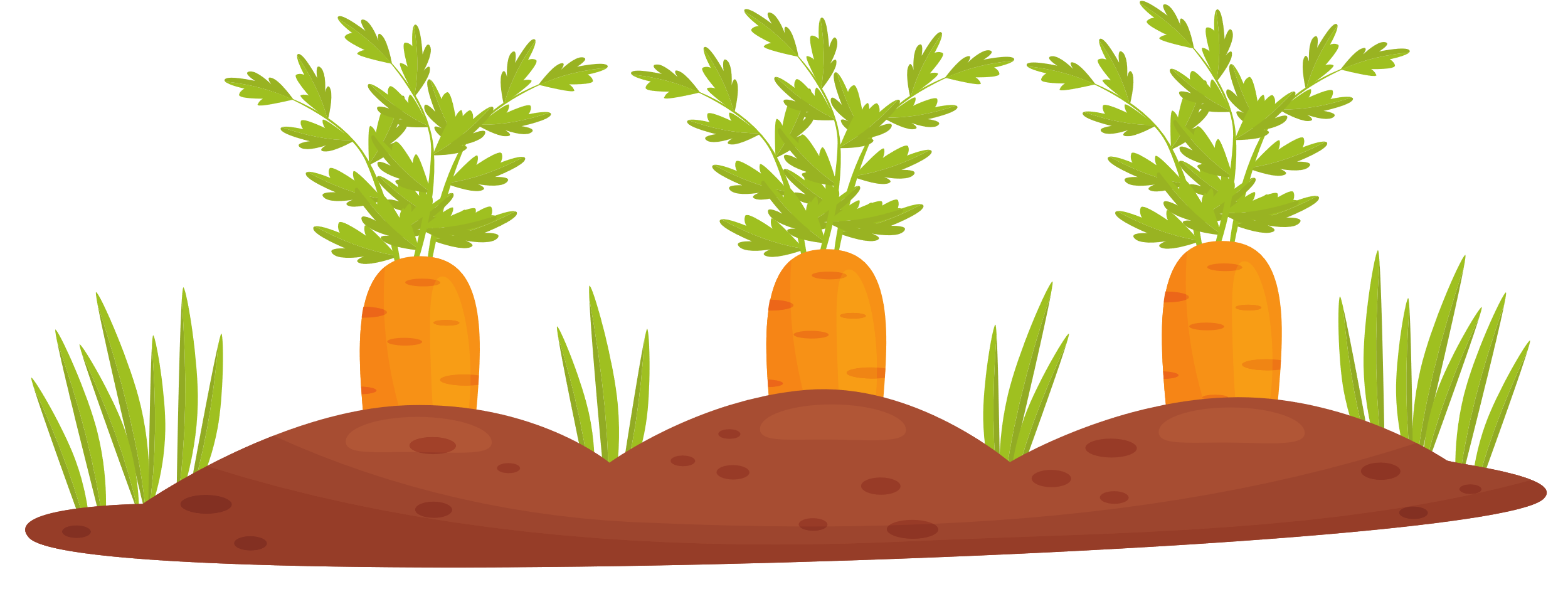 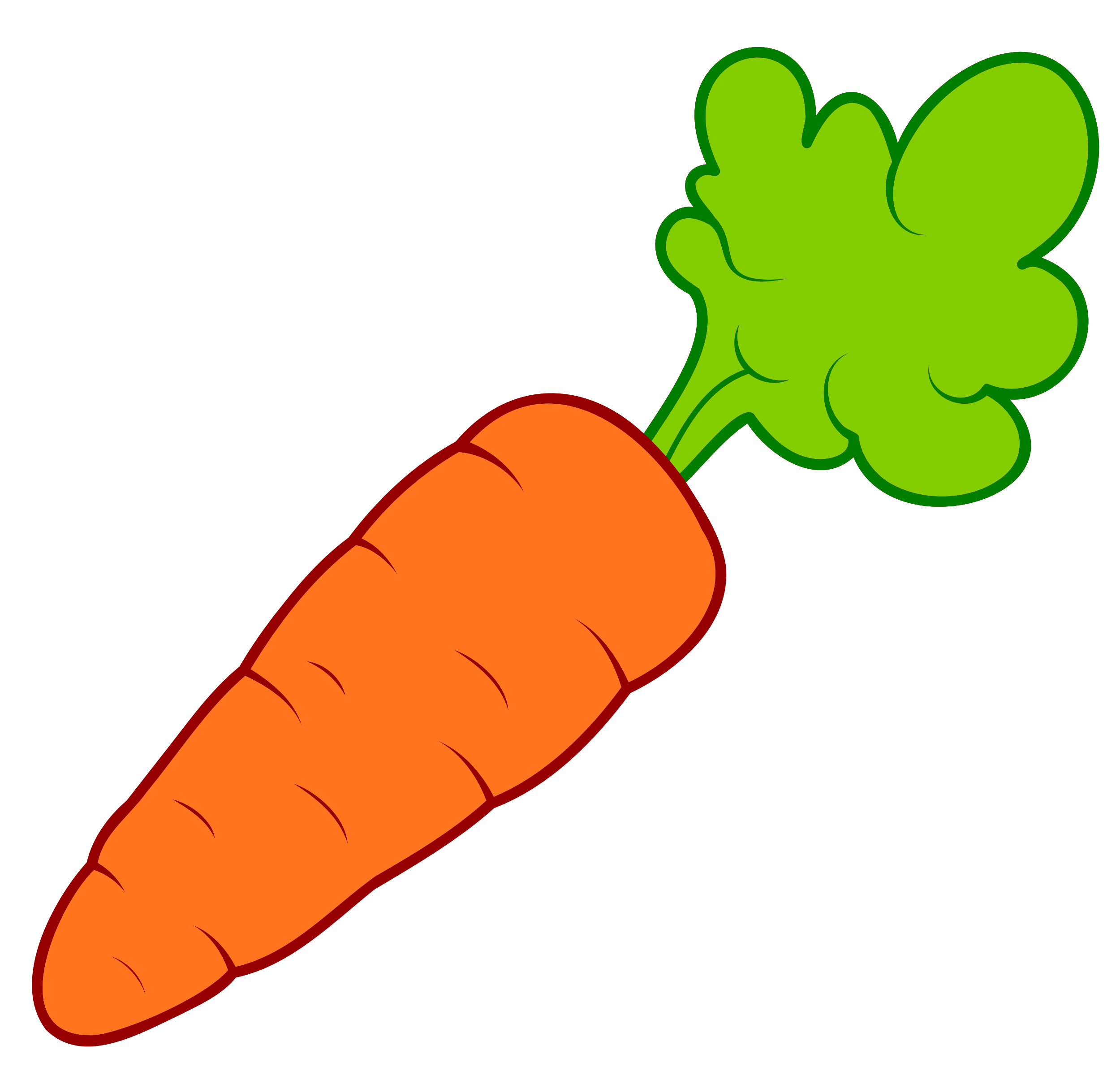 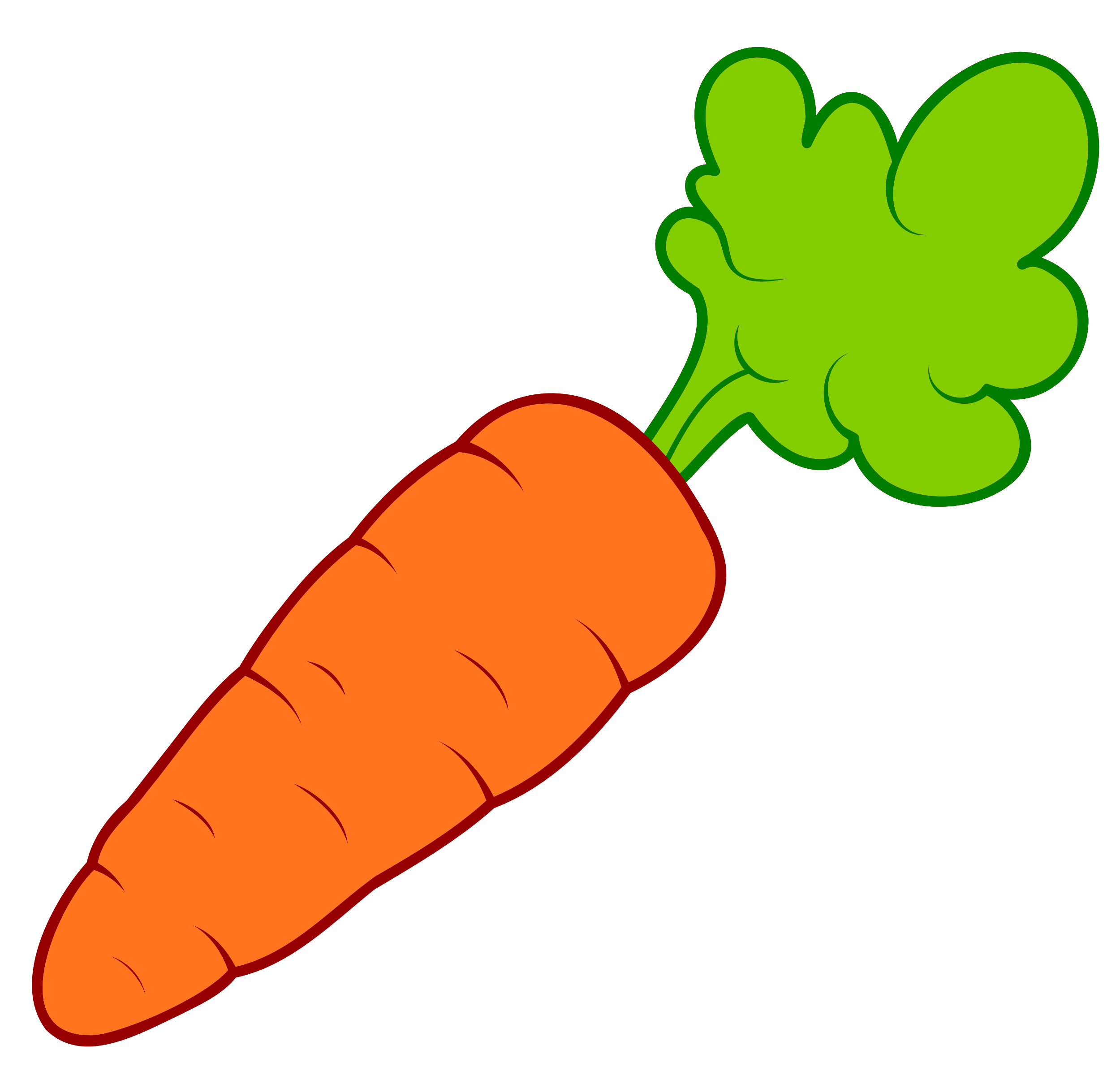 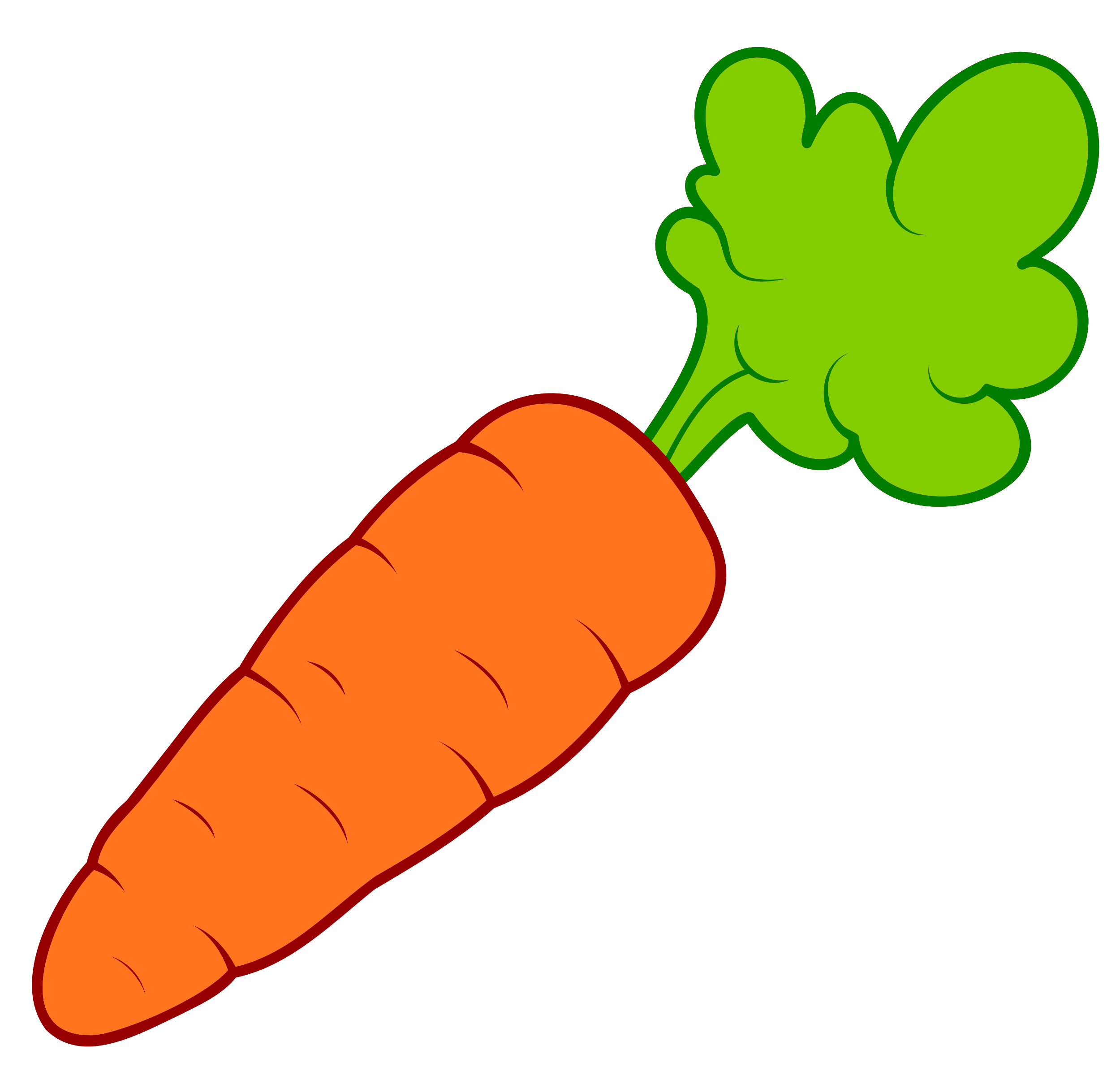 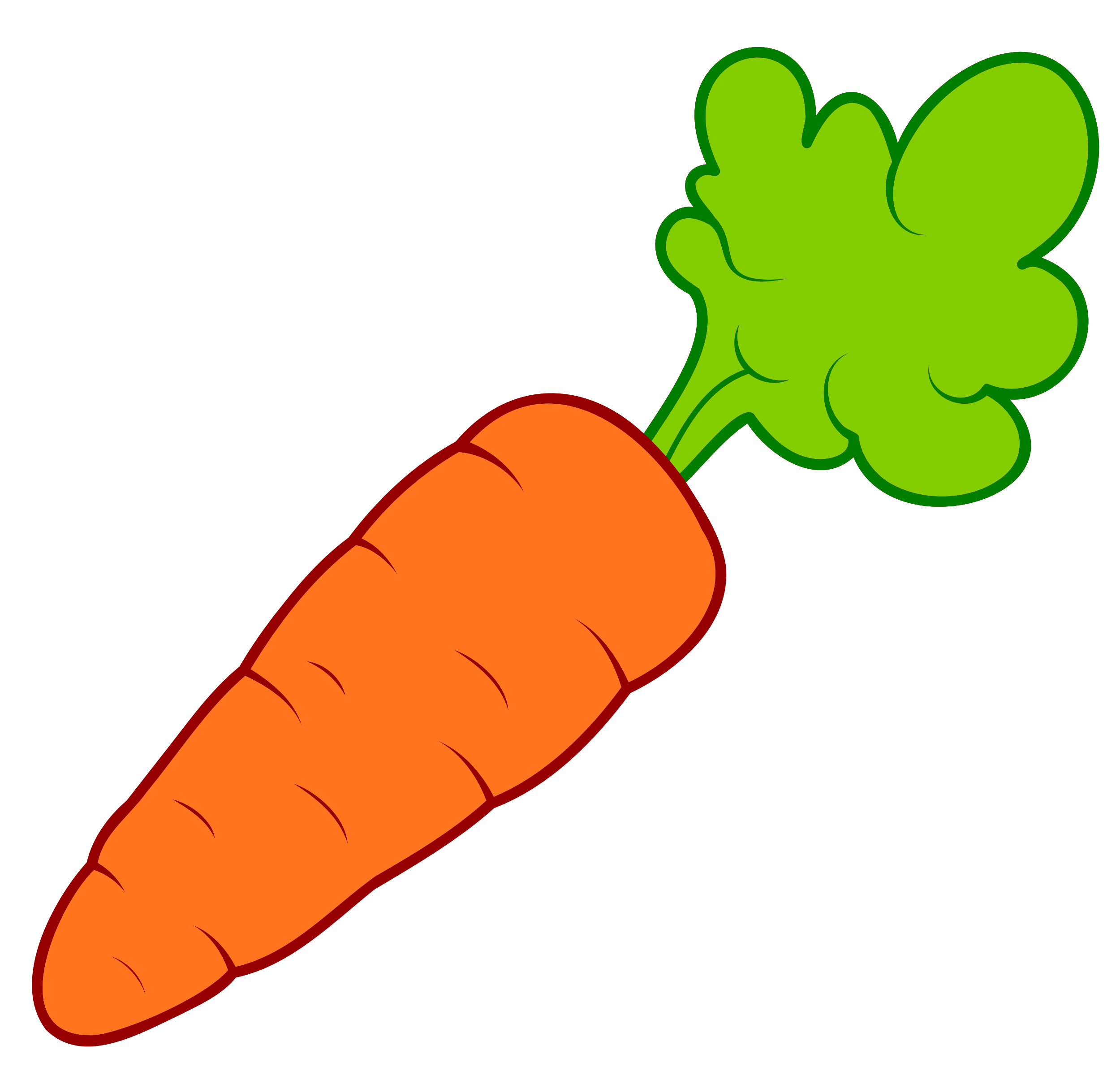 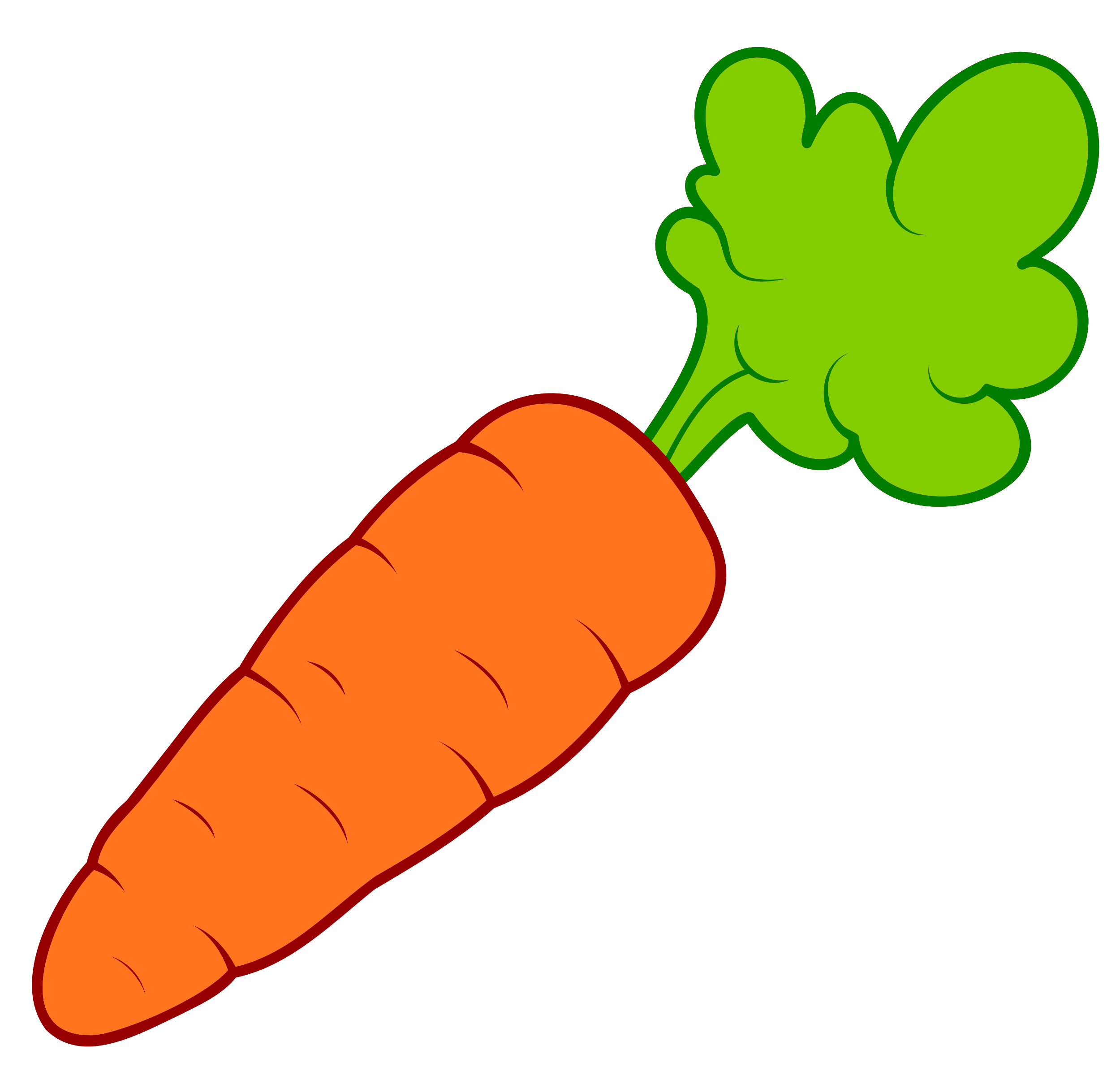 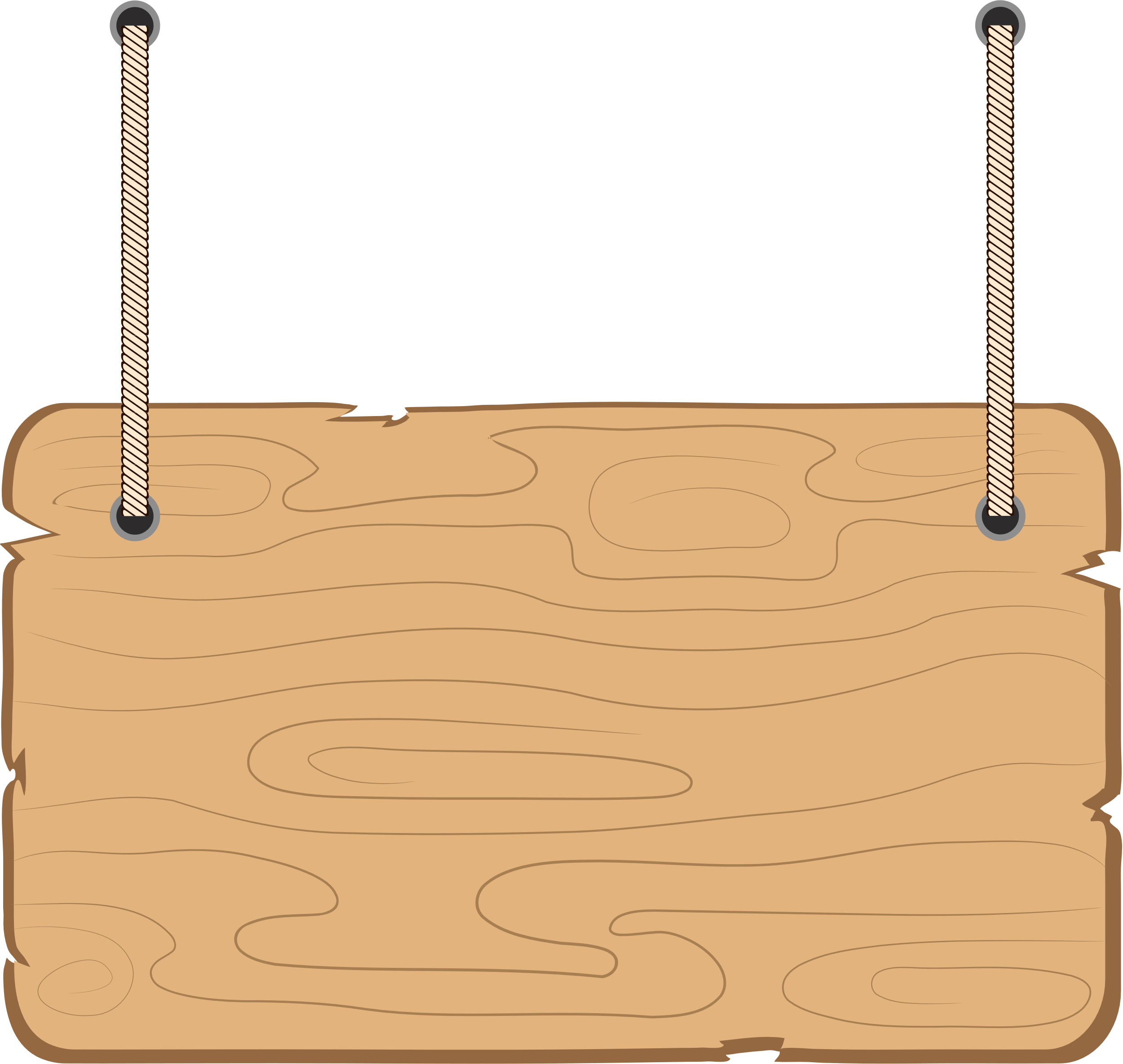 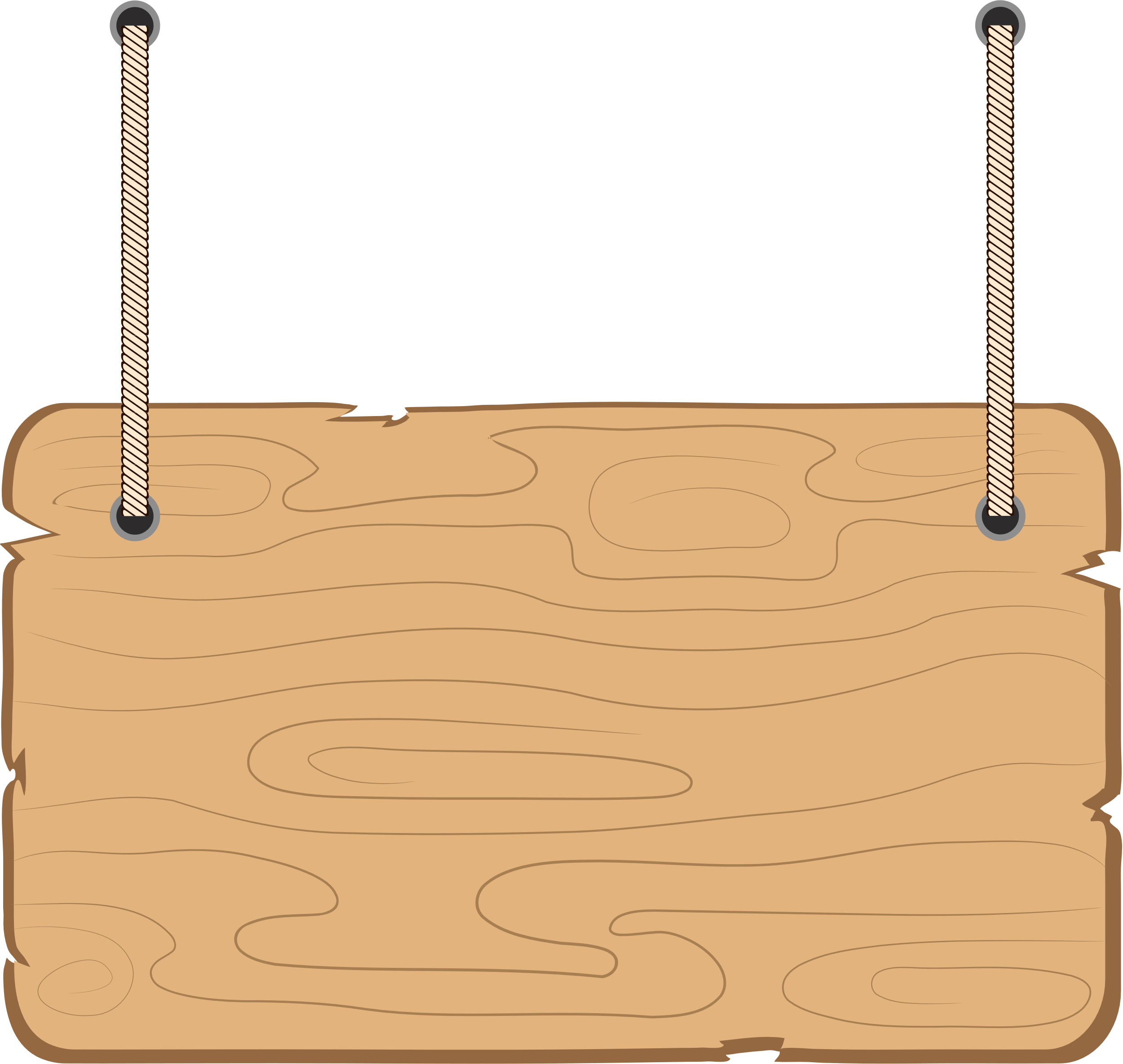 Thử thách 1
THU HOẠCH CÀ RỐT
2. Số
4
3
6
3
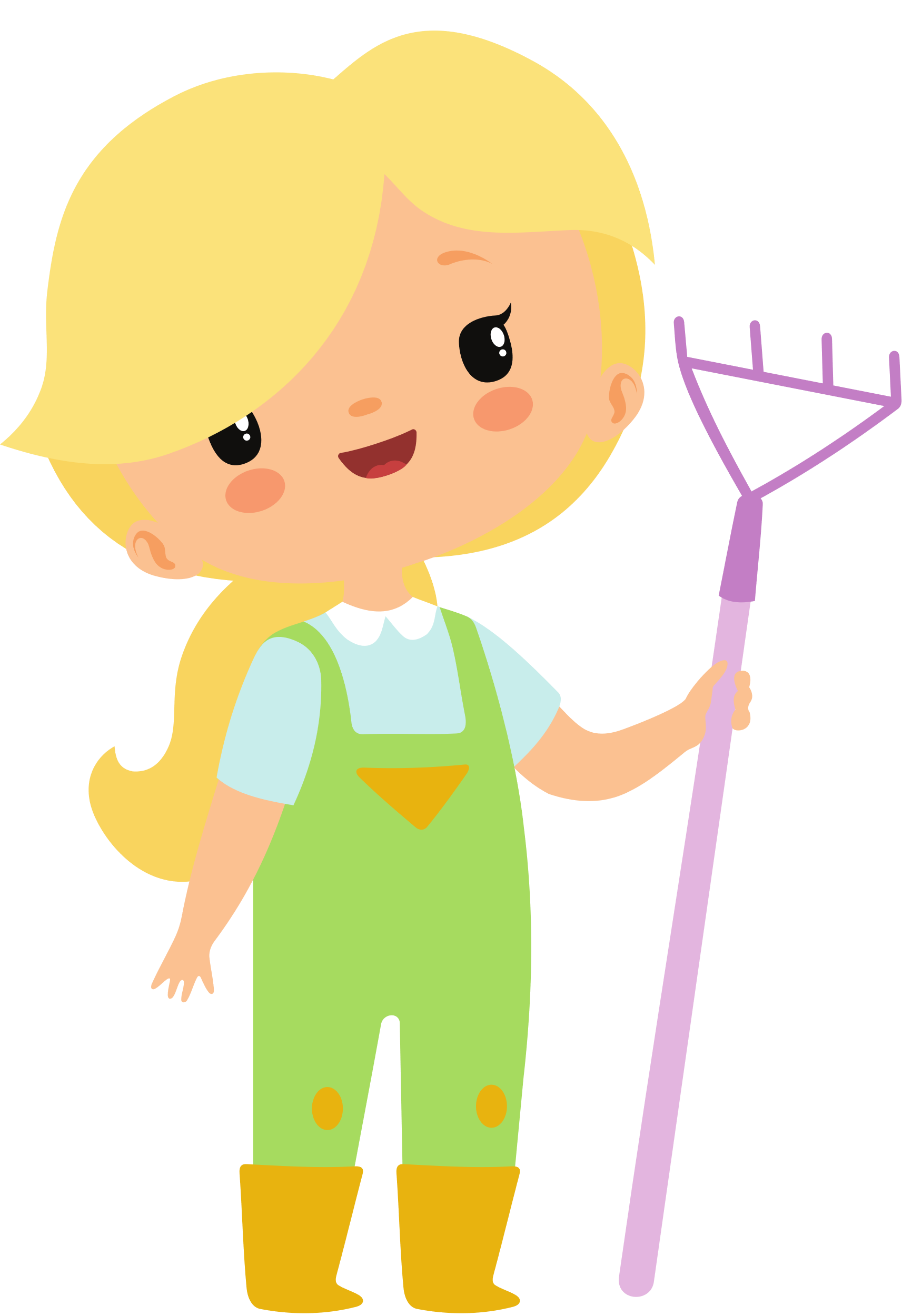 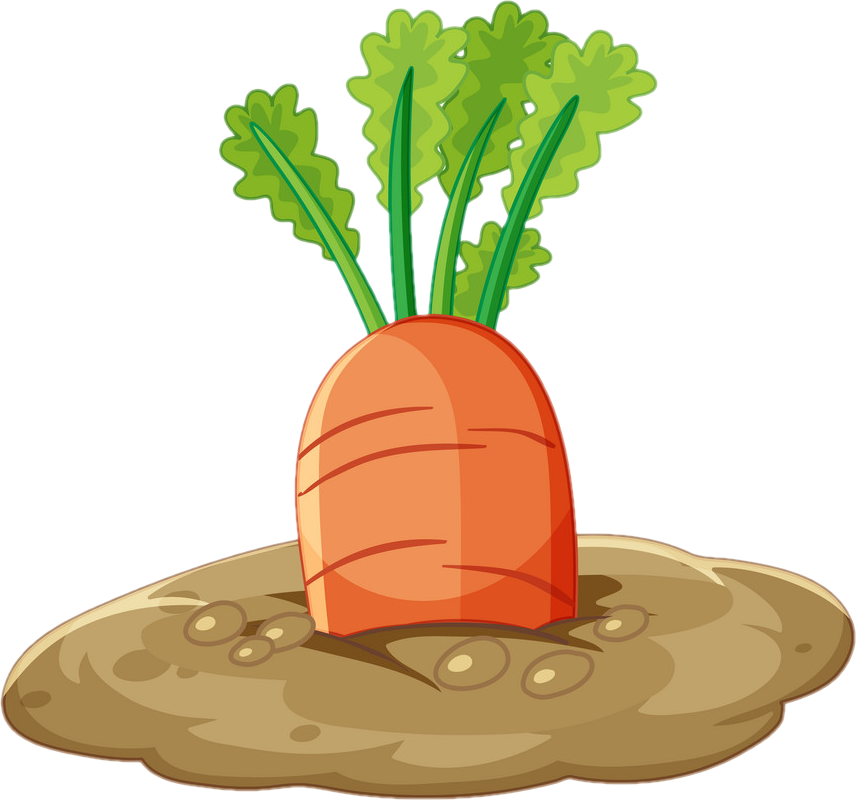 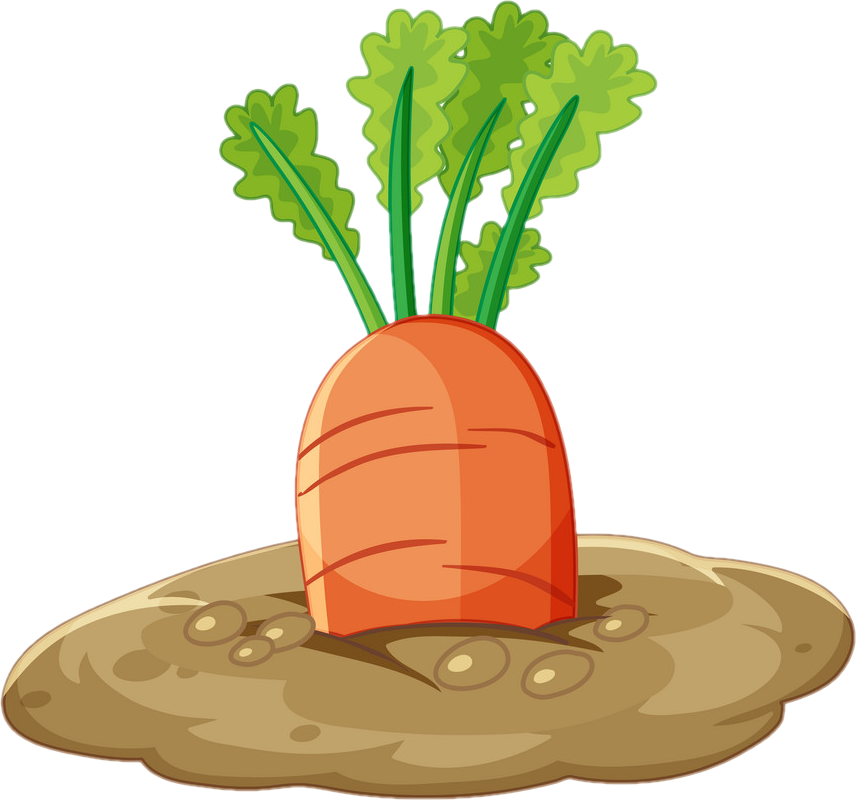 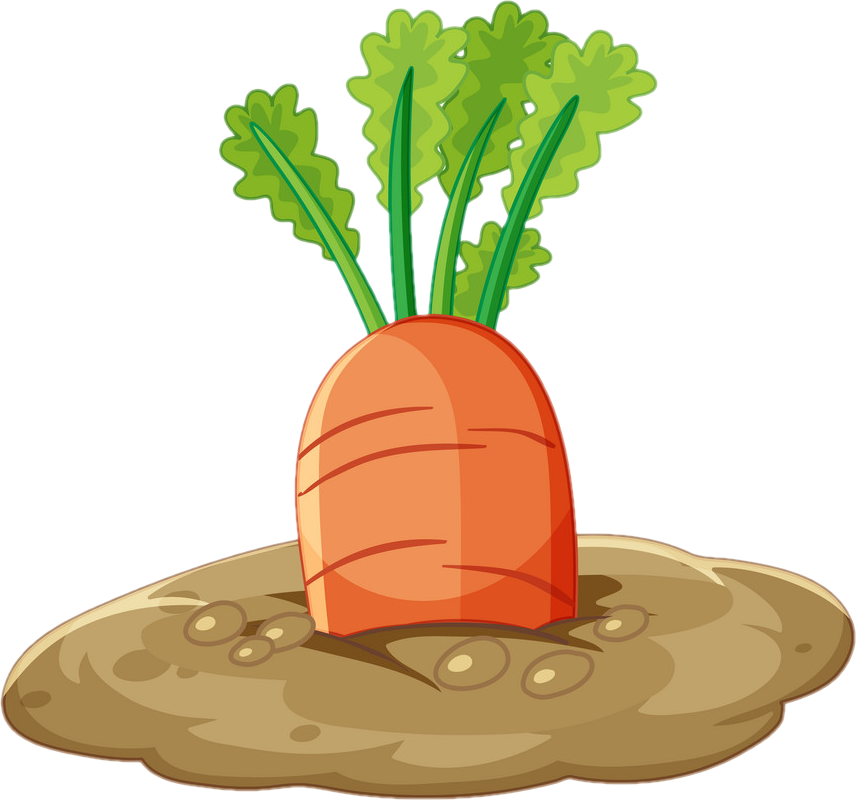 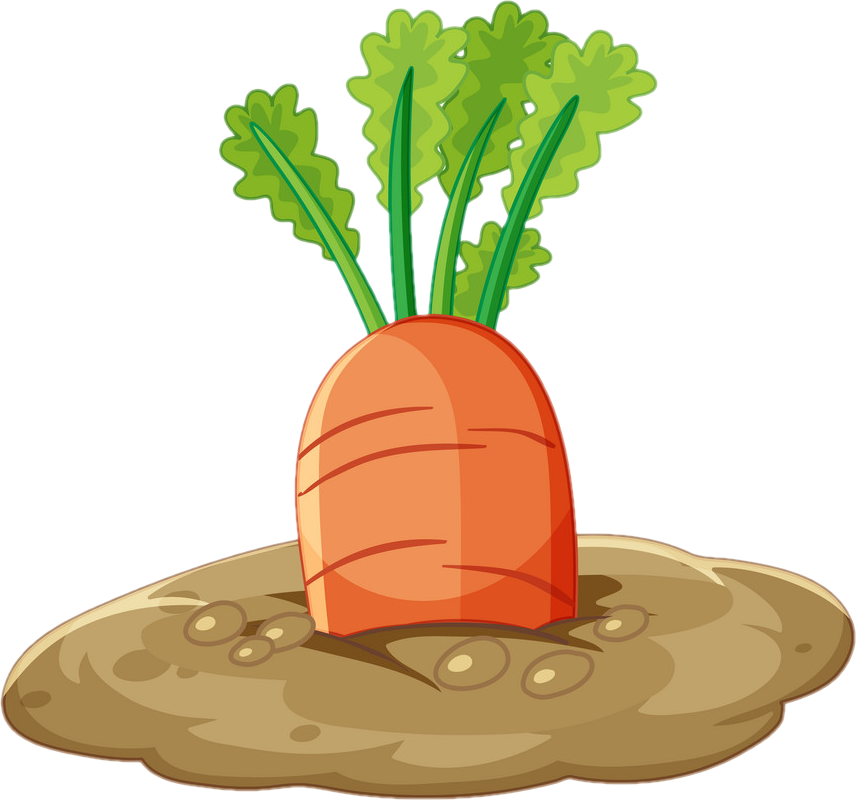 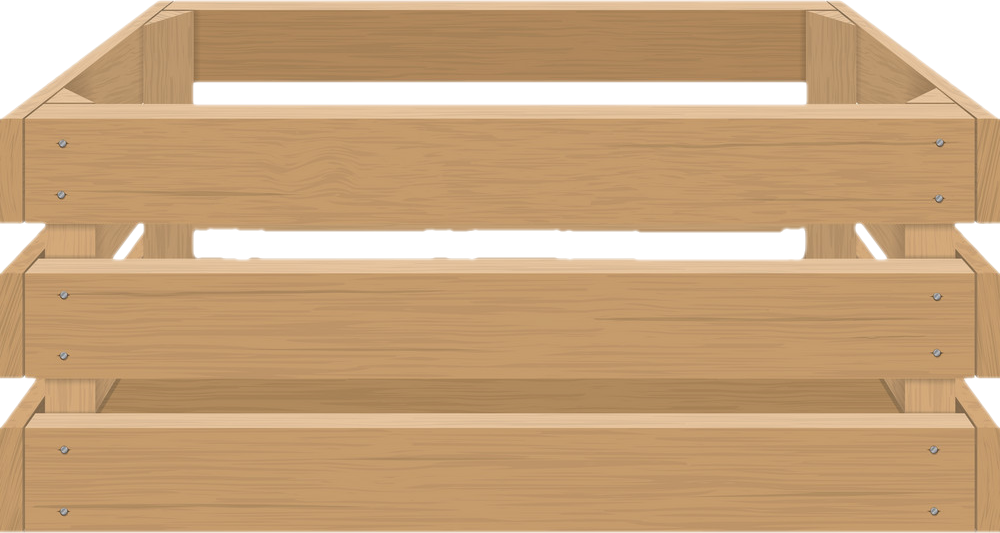 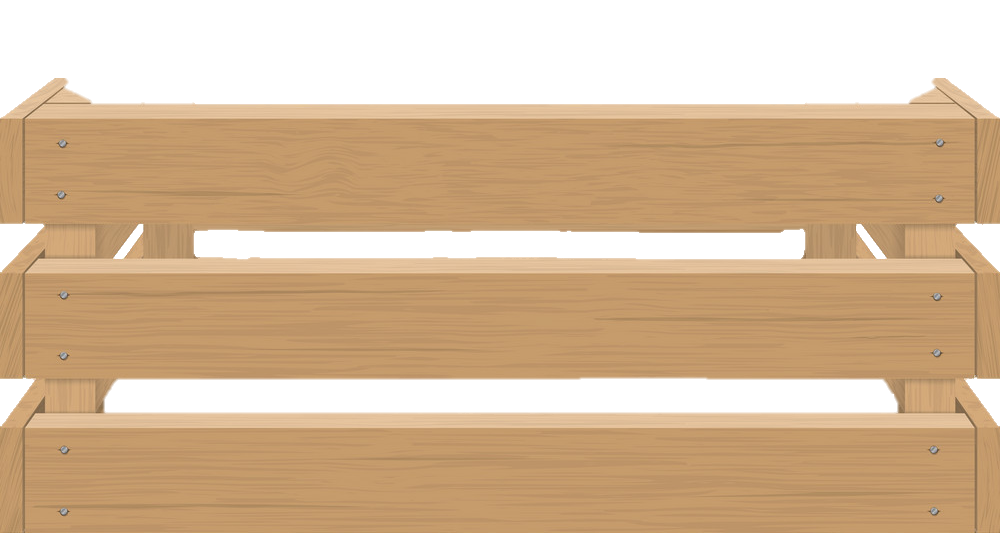 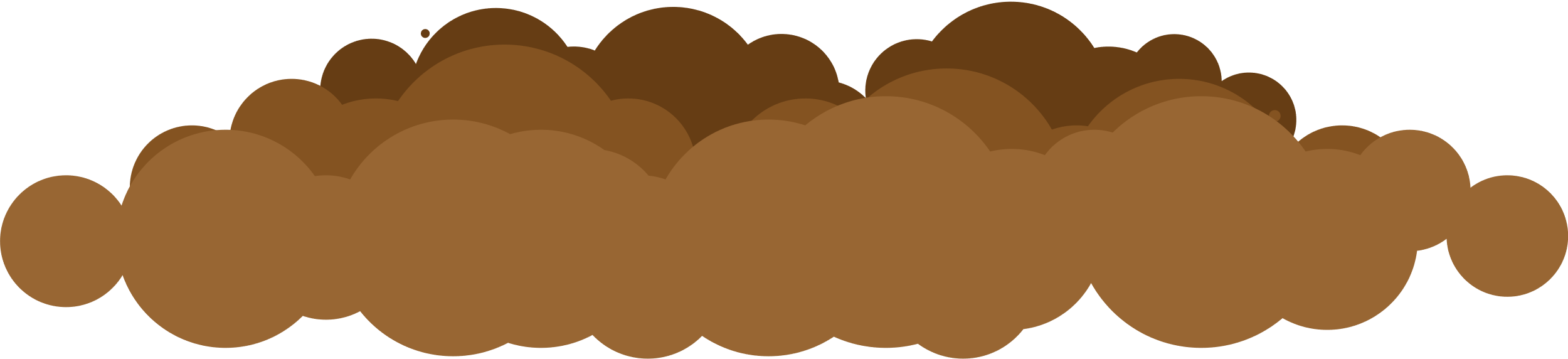 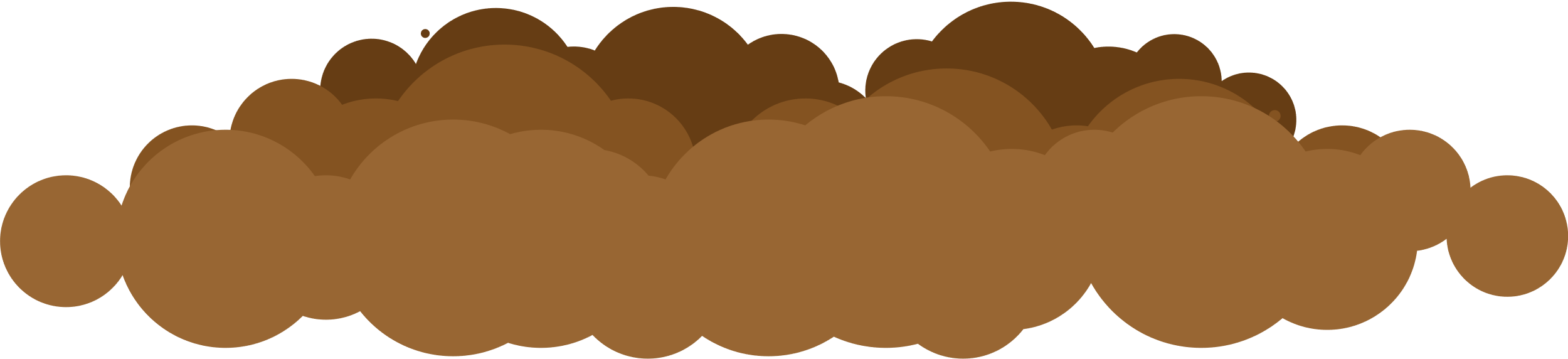 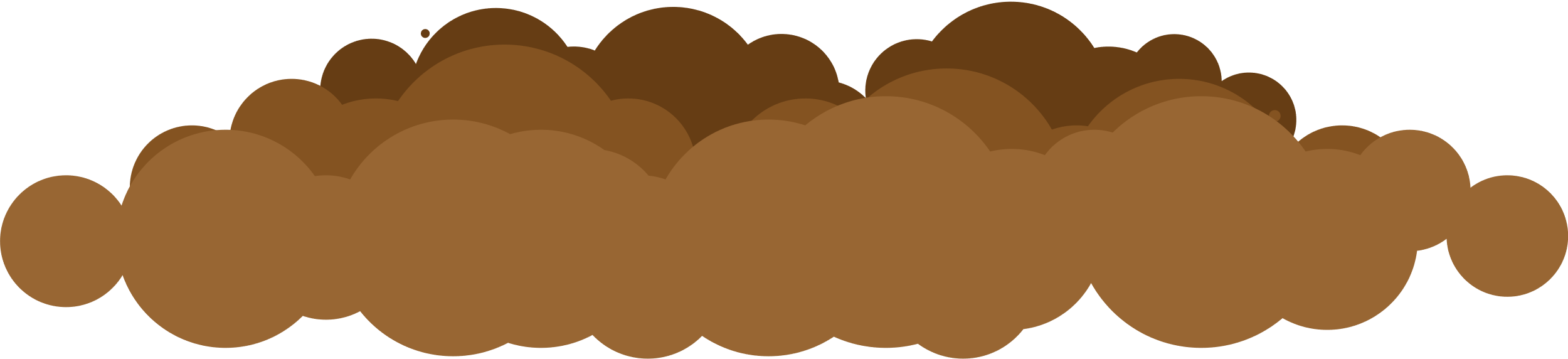 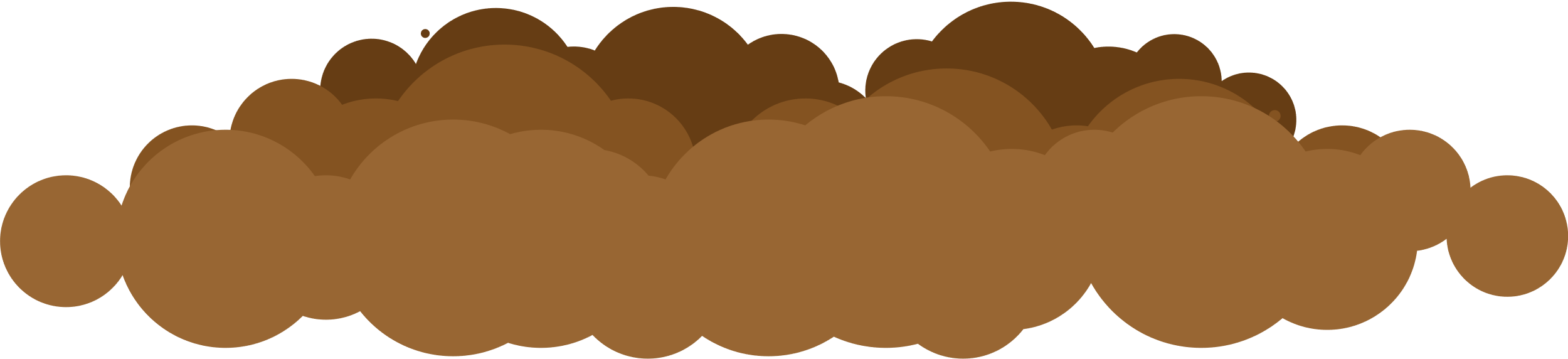 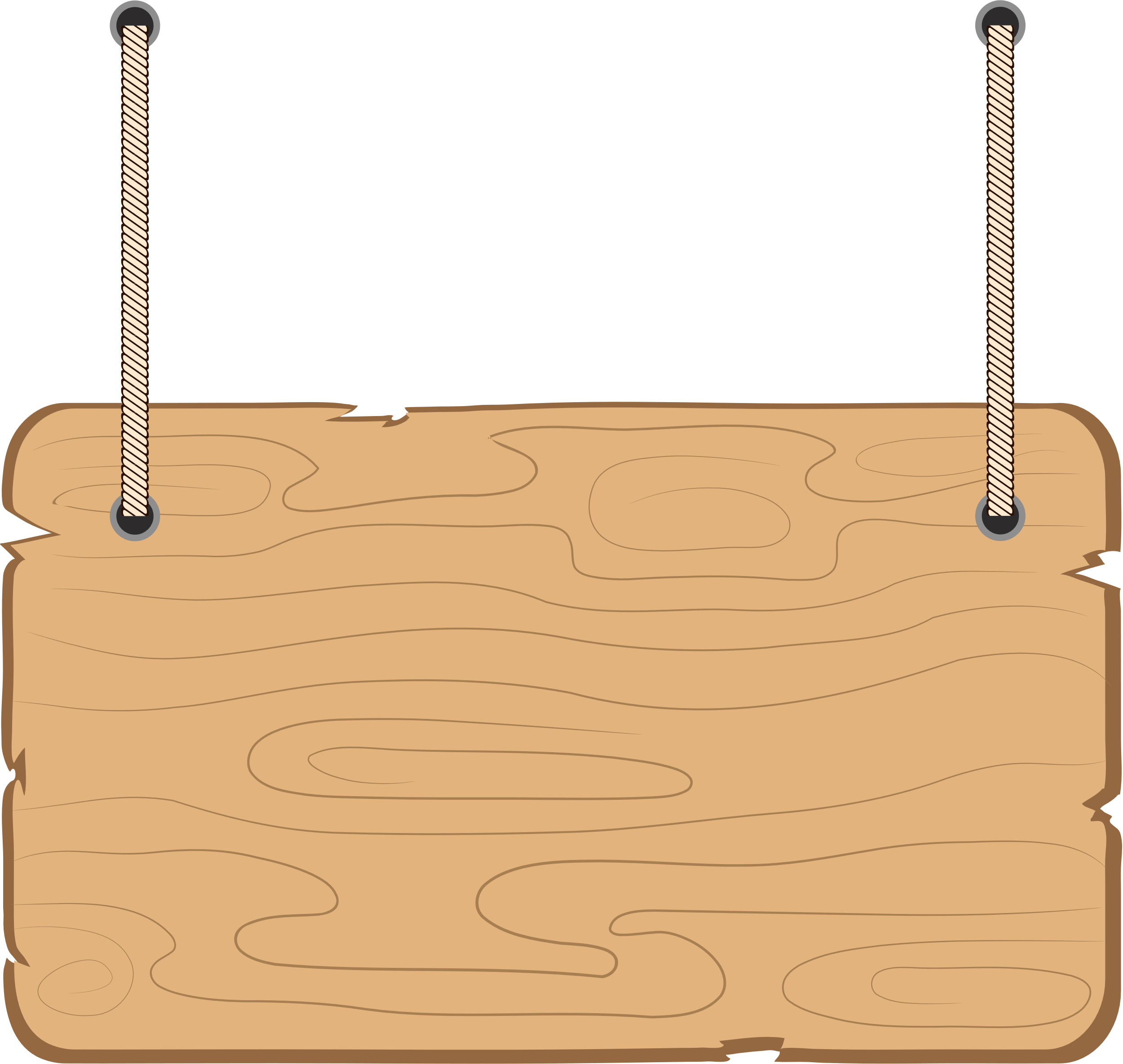 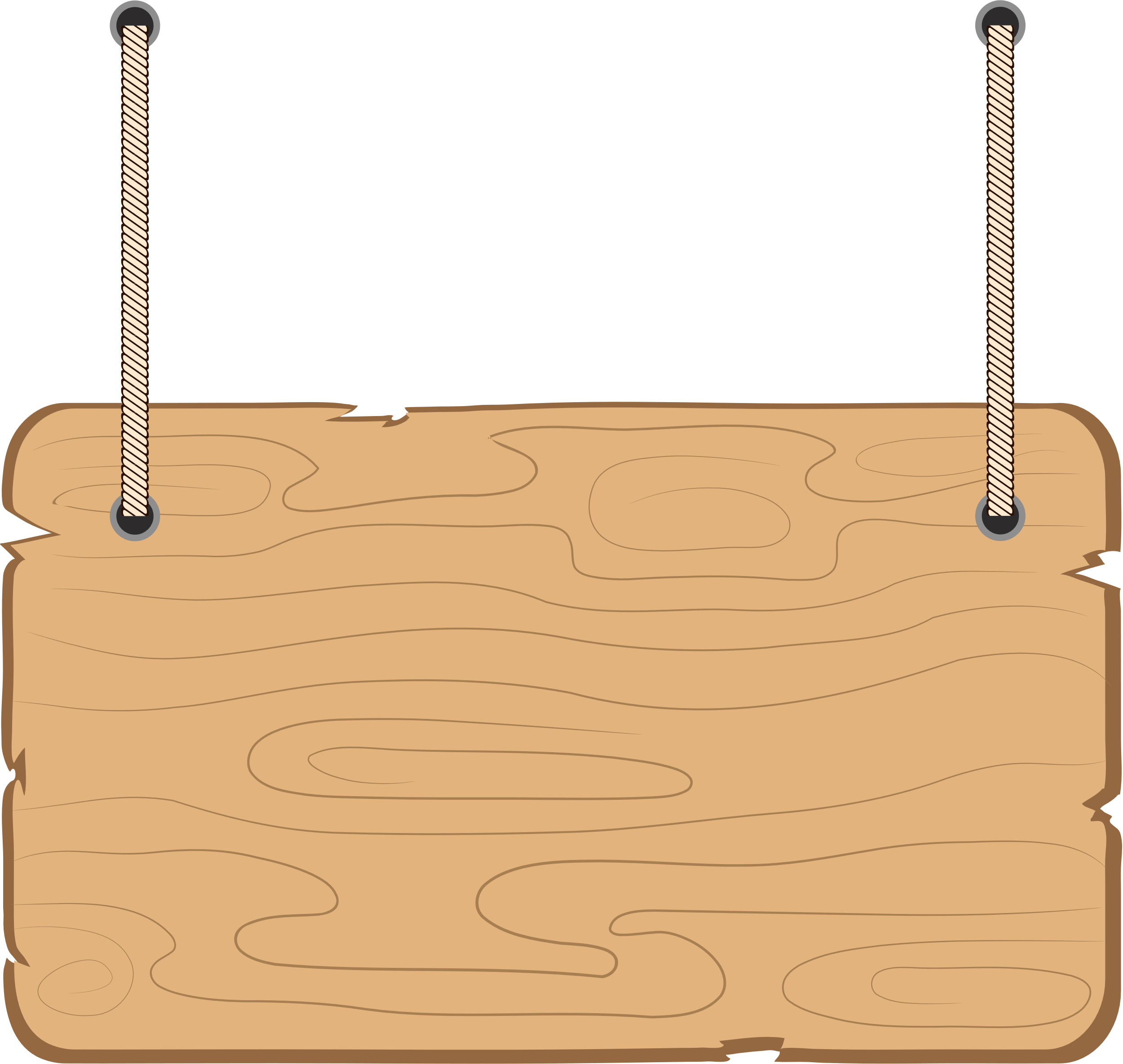 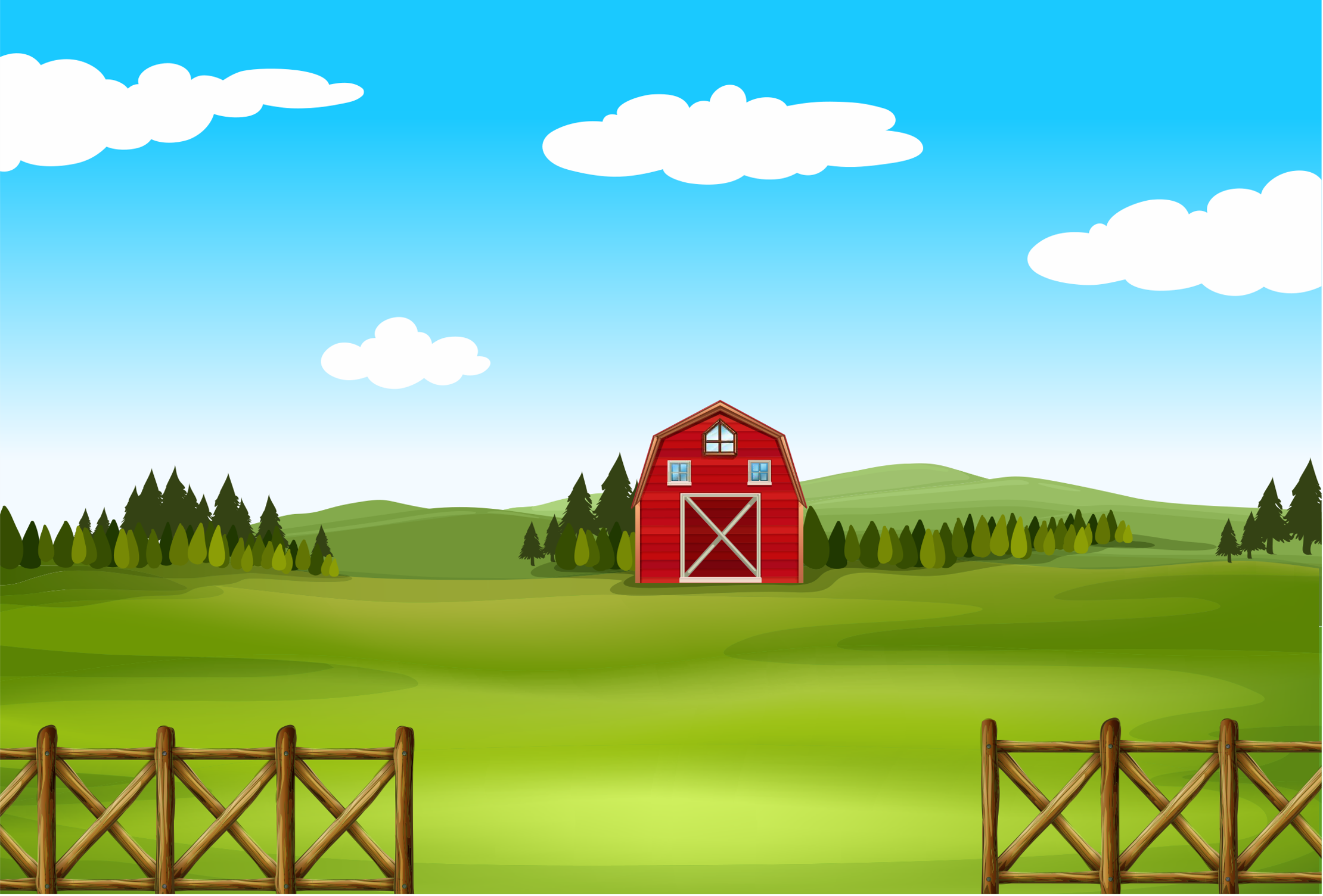 Cảm ơn các bạn đã giúp mình “thu hoạch cà rốt” nhé! Nào, chúng mình cùng qua thử thách tiếp theo nhé!
Thử thách 1
THU HOẠCH CÀ RỐT
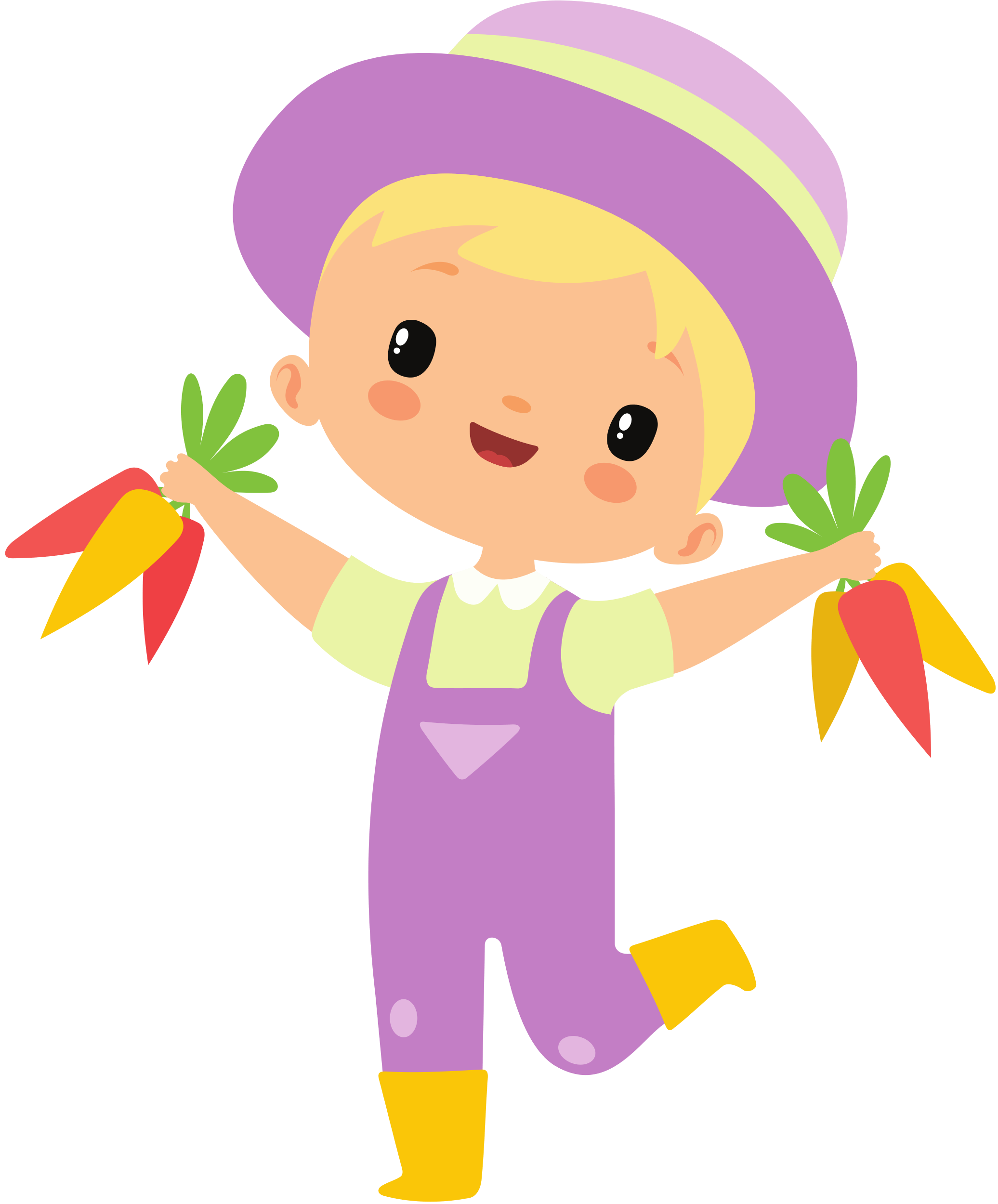 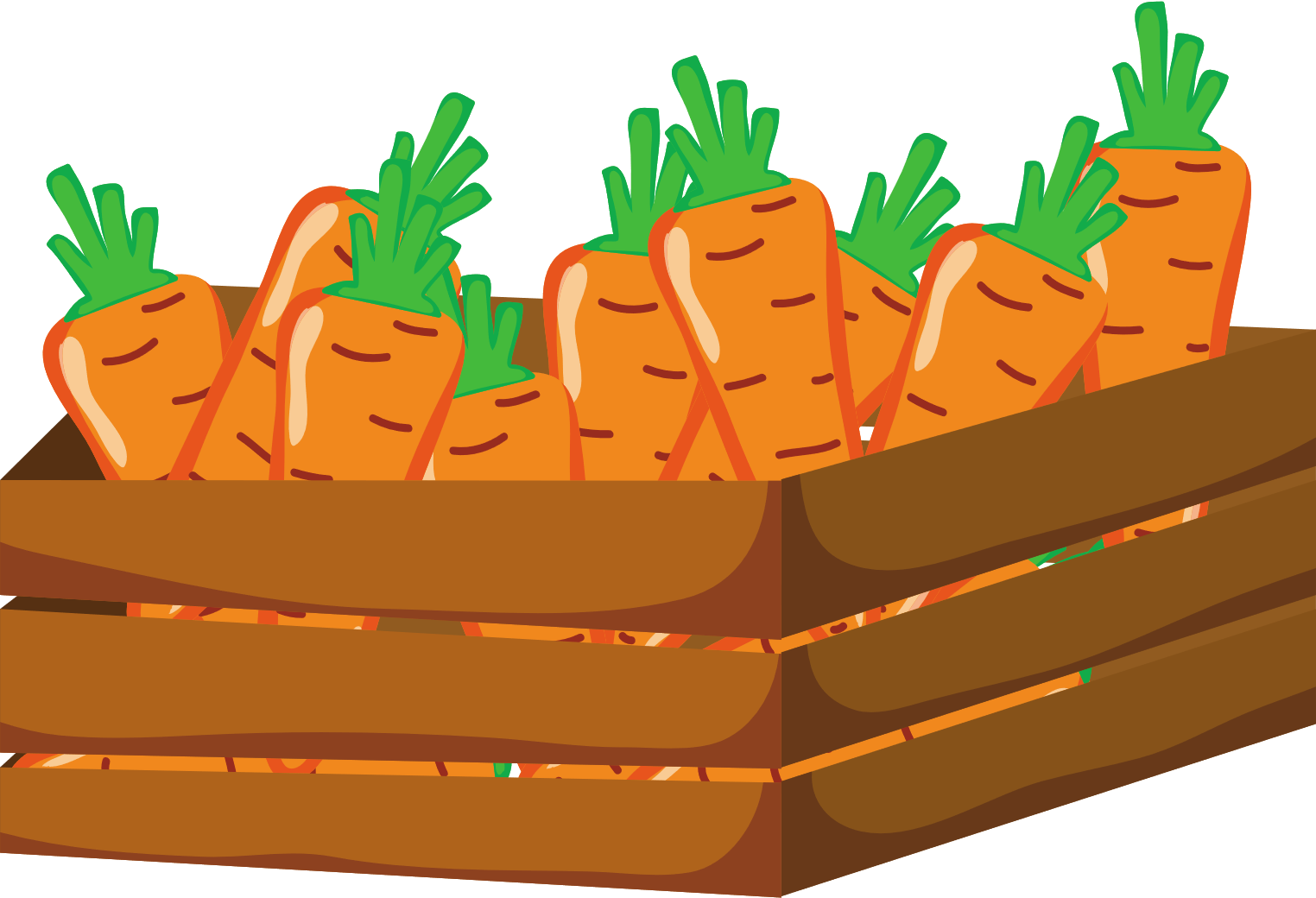 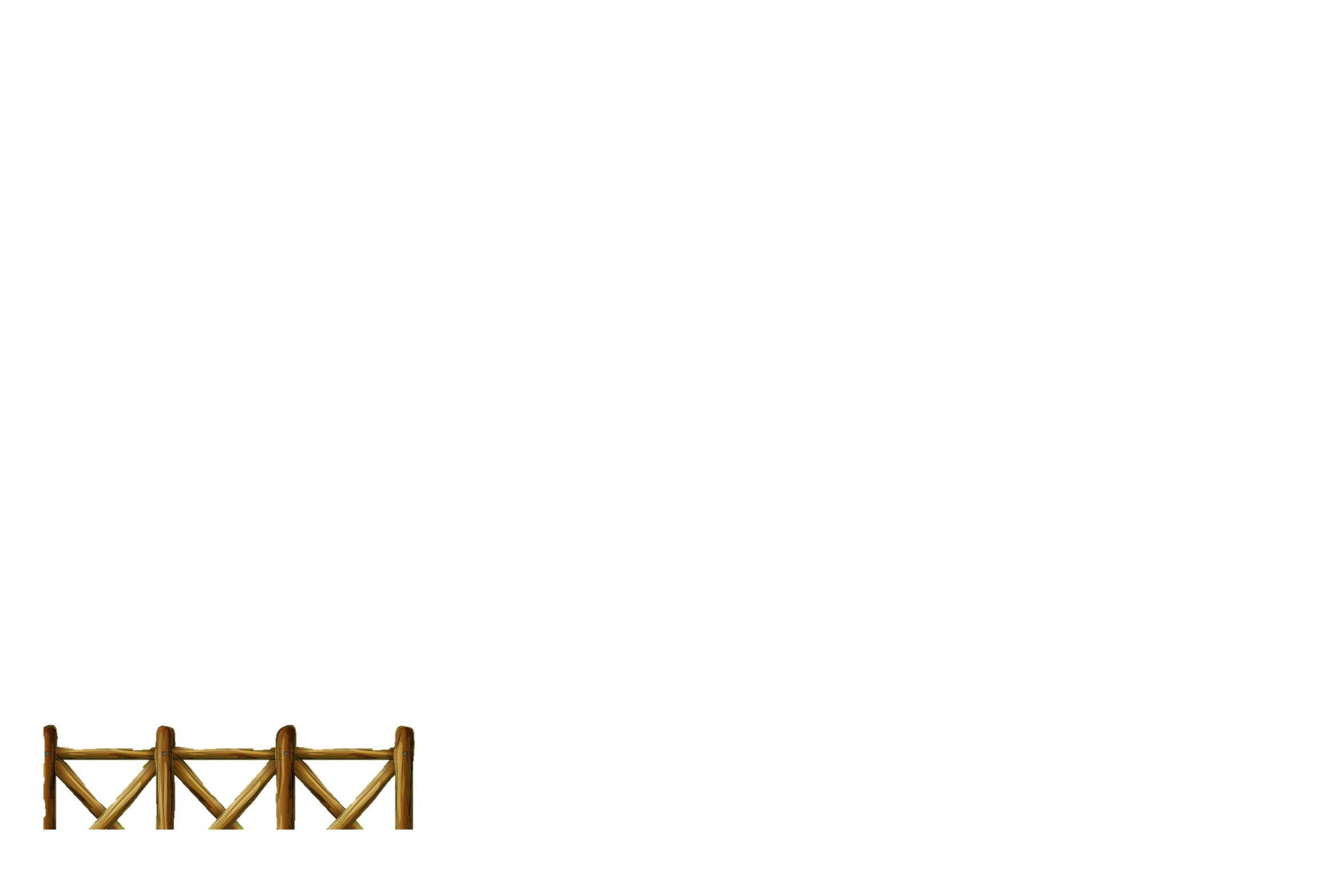 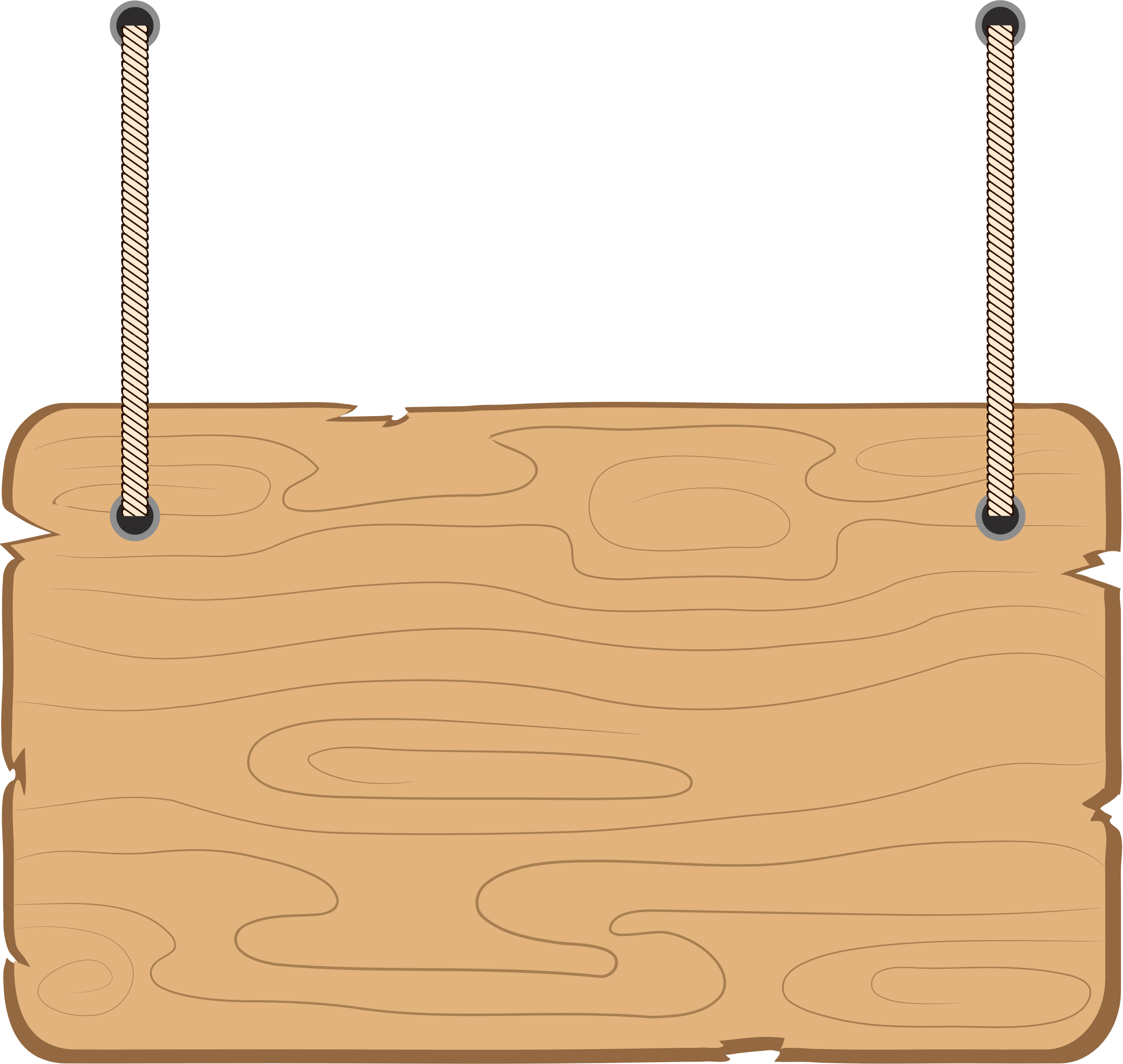 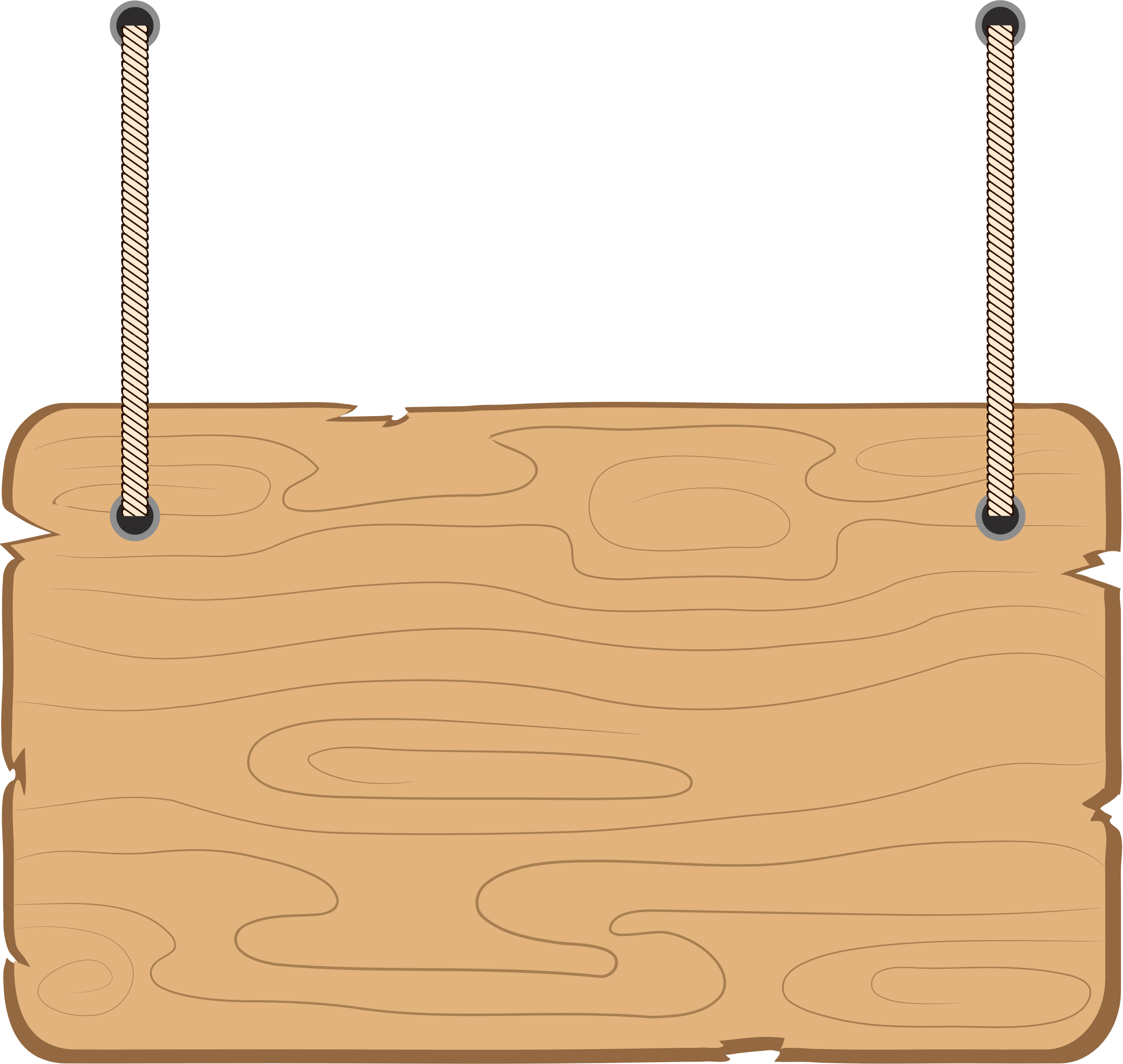 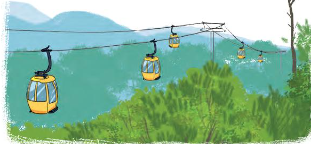 Thử thách 2
THU HOẠCH BÍ ĐỎ
3. 5 ca-bin chở tất cả 30 người. Biết rằng số người ở mỗi ca-bin như nhau. Hỏi mỗi ca-bin chở bao nhiêu người?
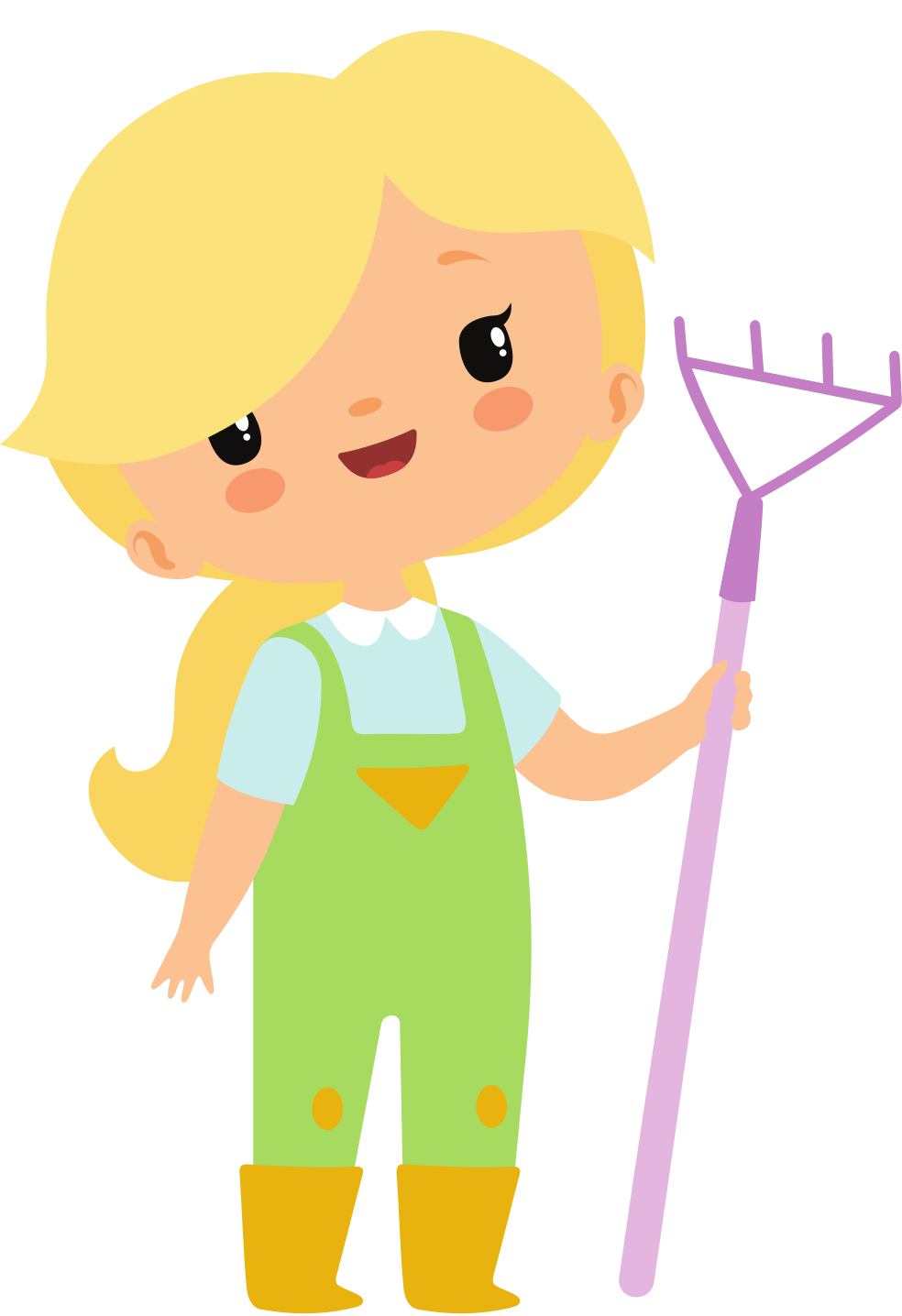 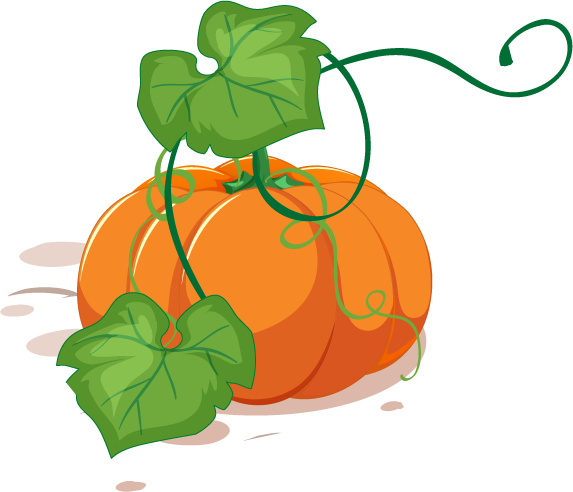 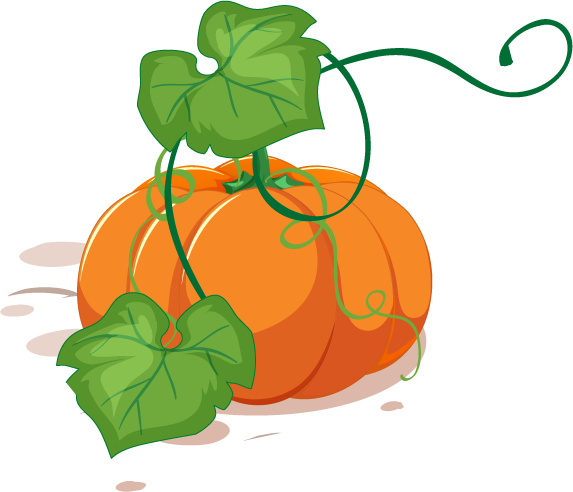 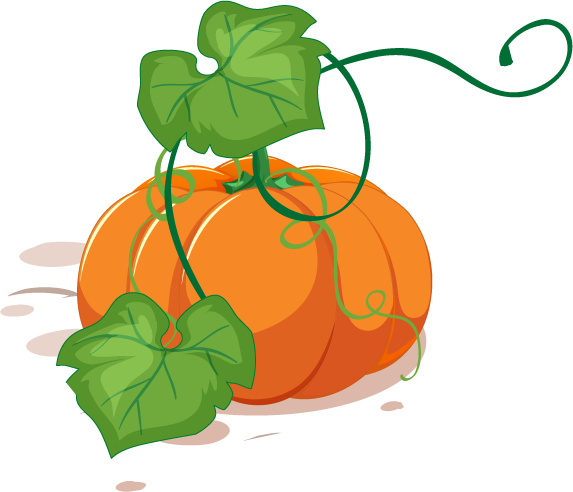 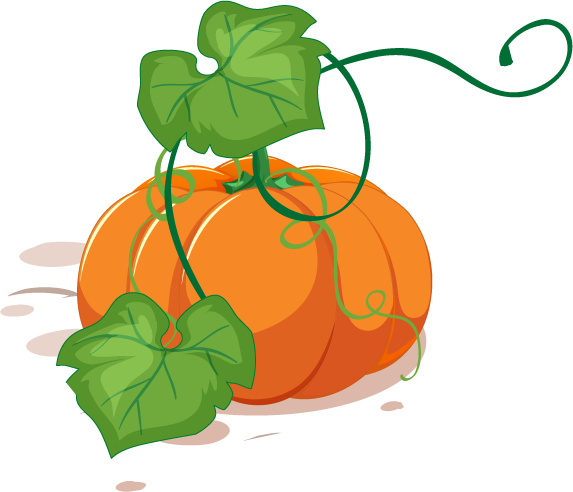 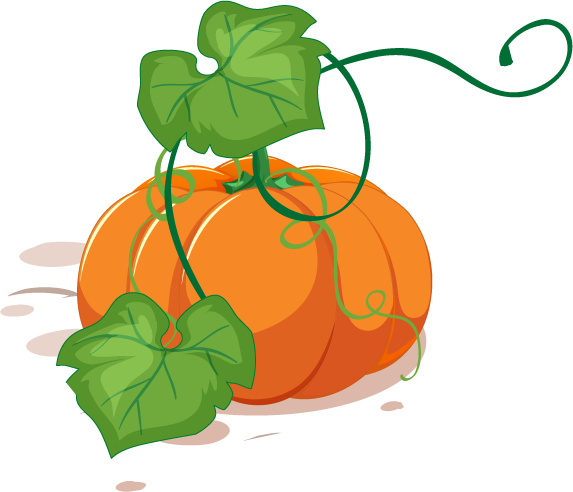 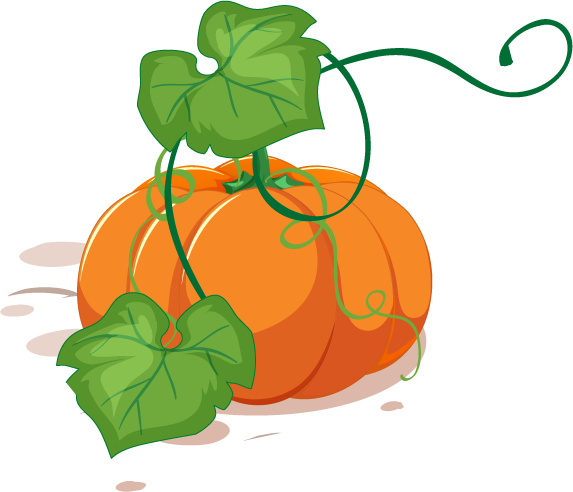 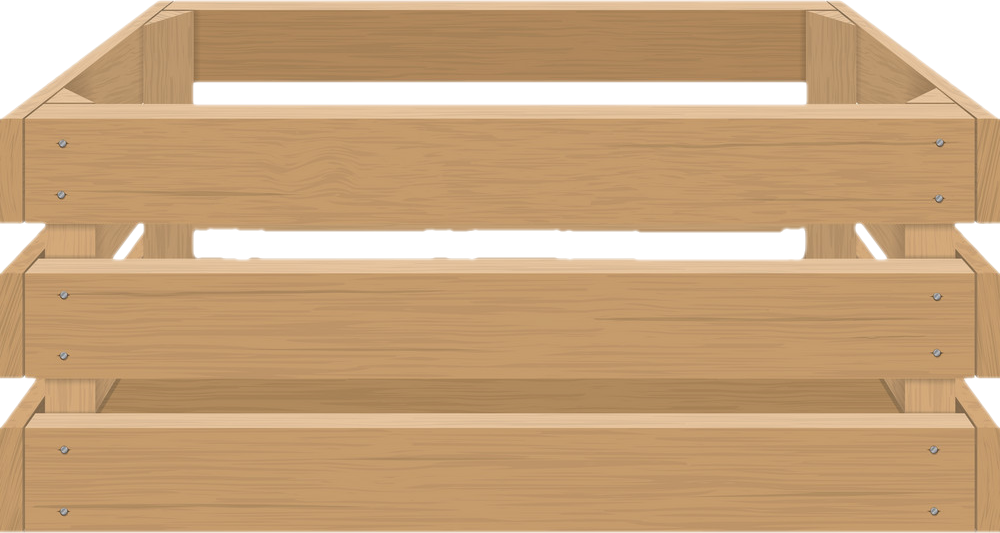 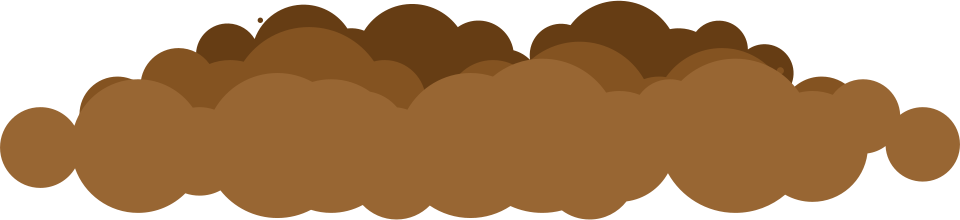 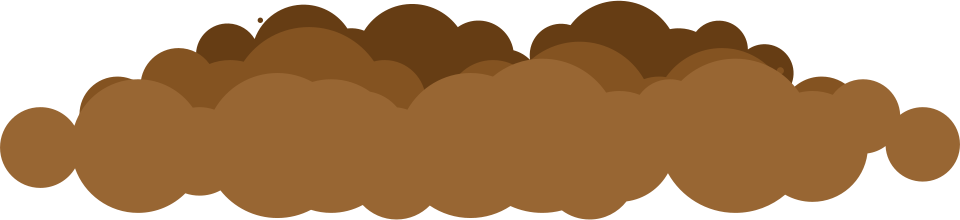 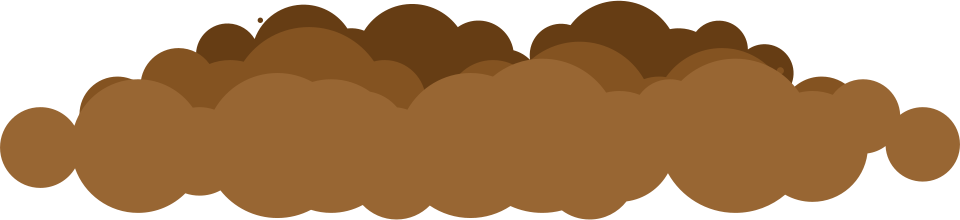 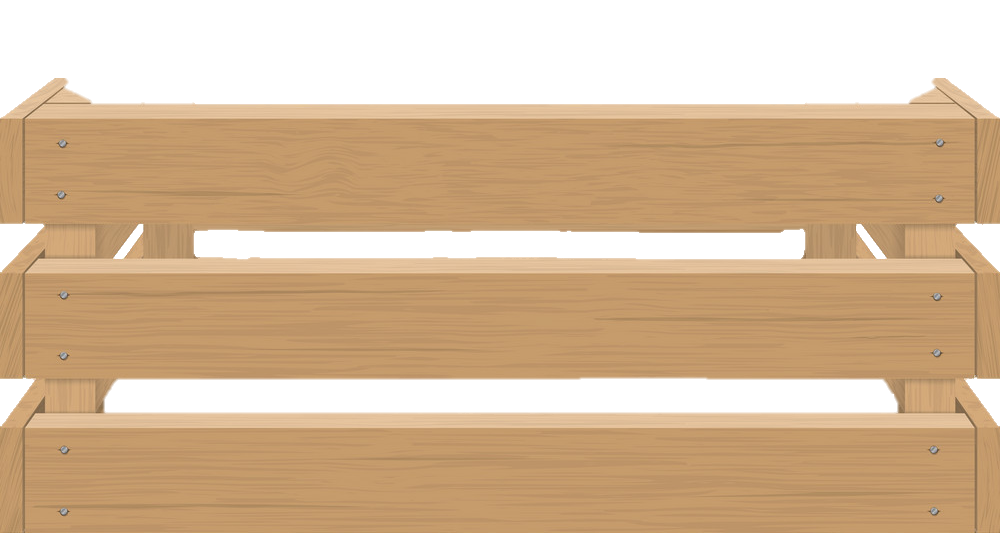 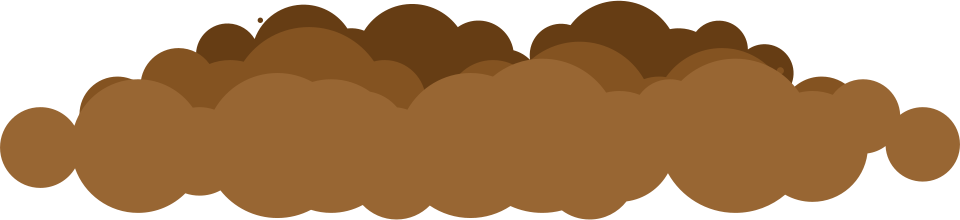 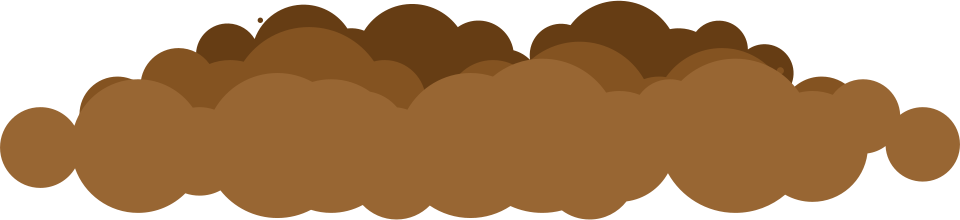 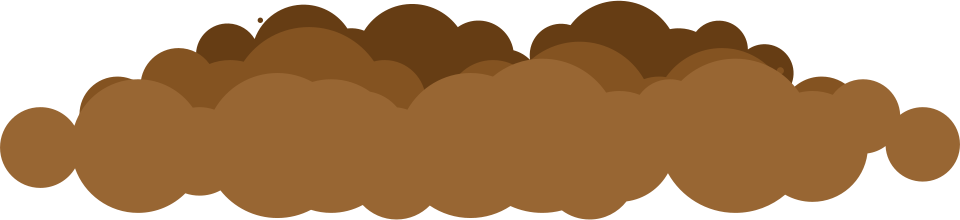 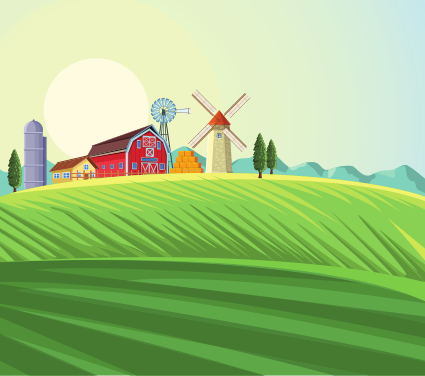 Bài giải
Số người mỗi ca-bin chở là:
30 : 5 = 6 (người)
Đáp số: 6 người
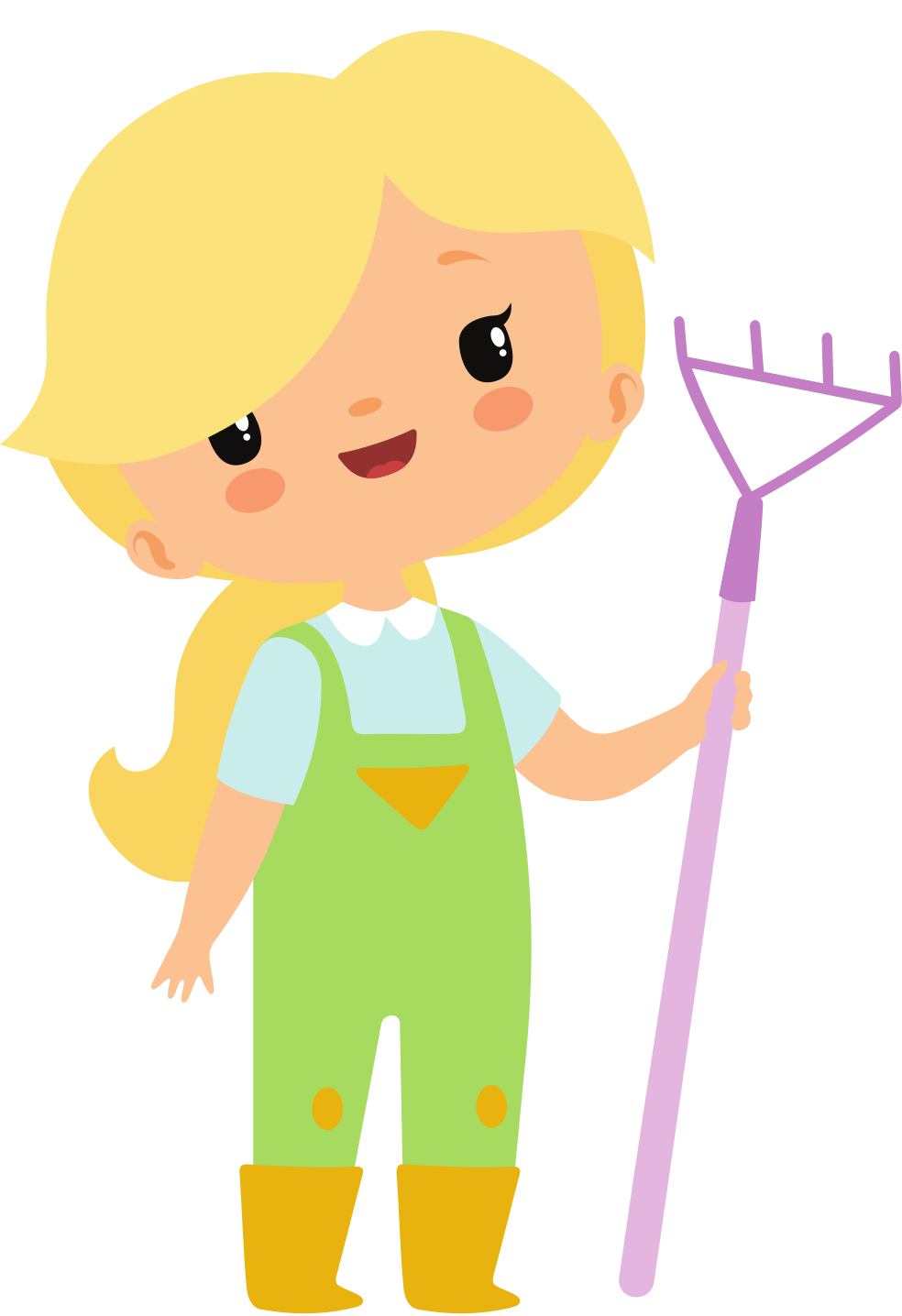 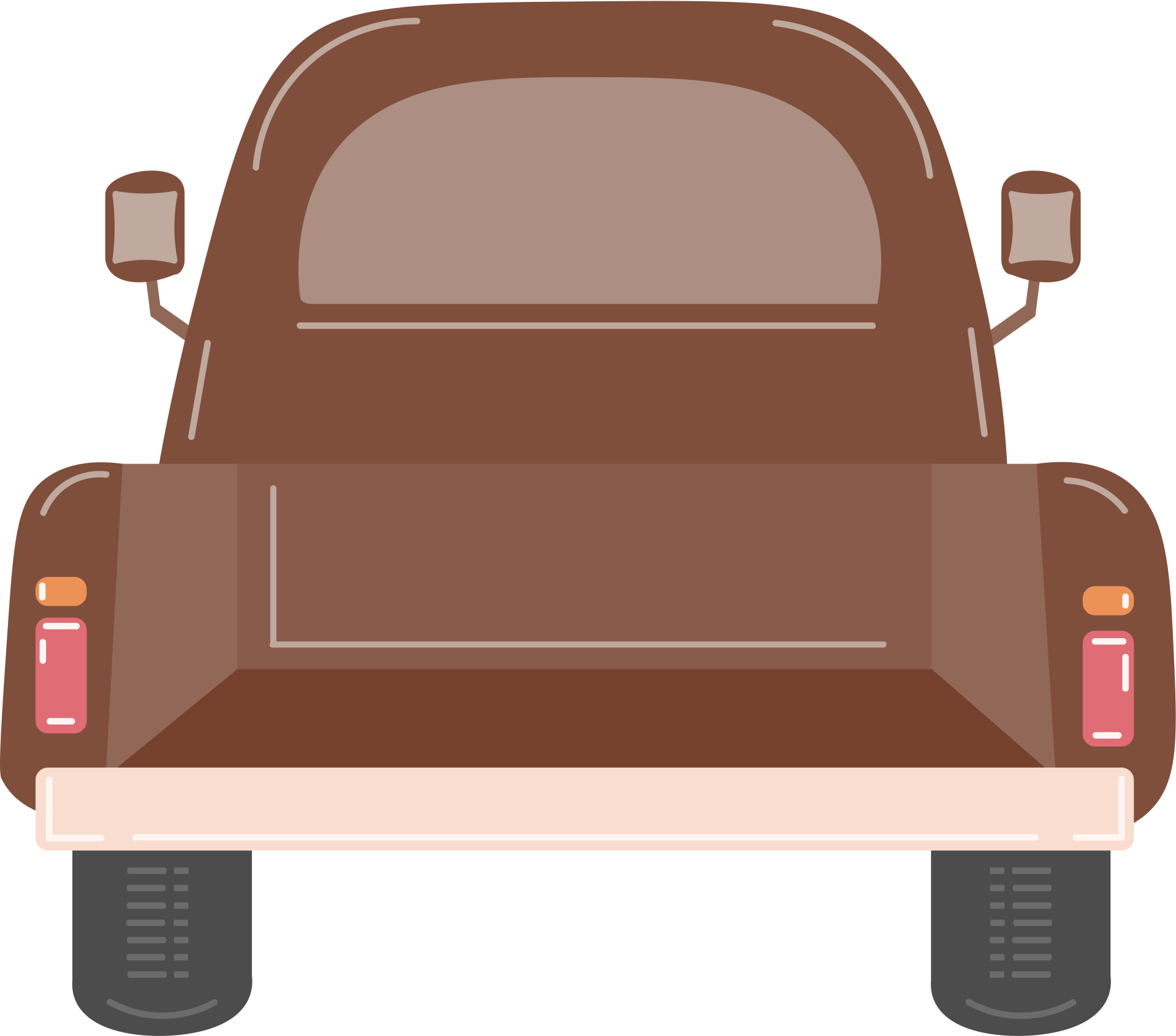 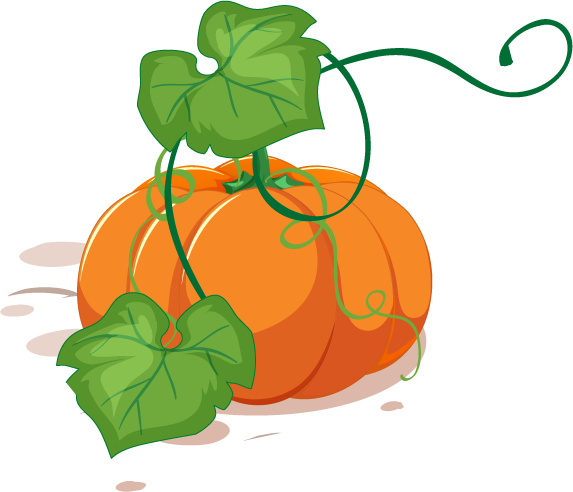 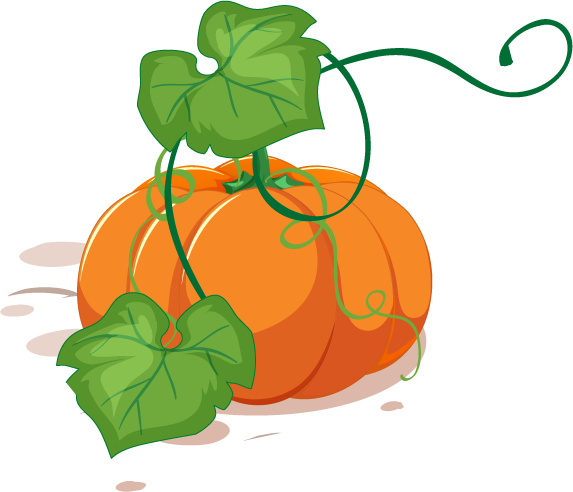 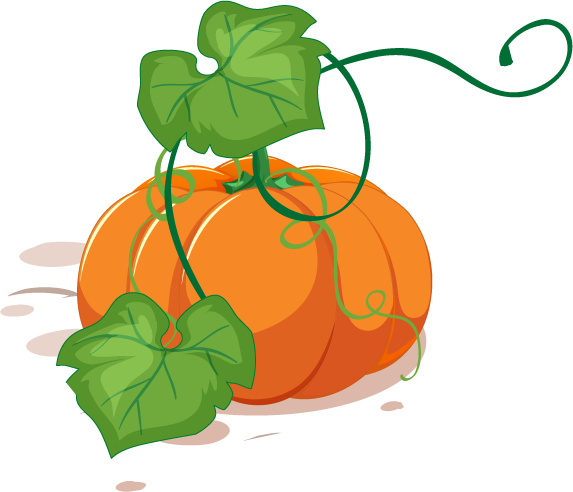 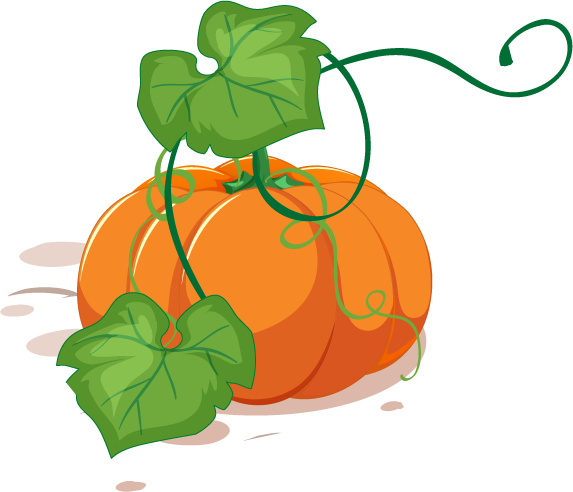 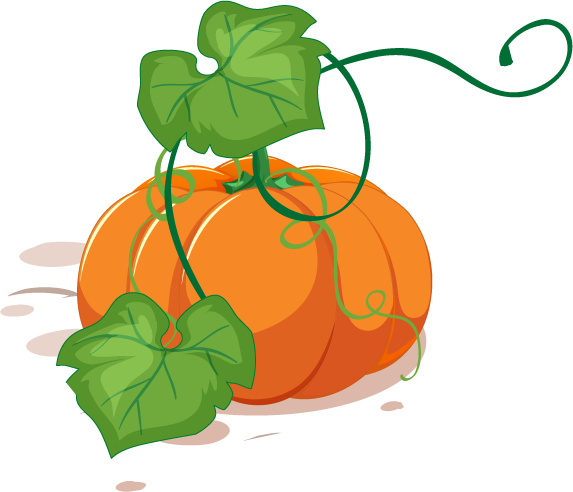 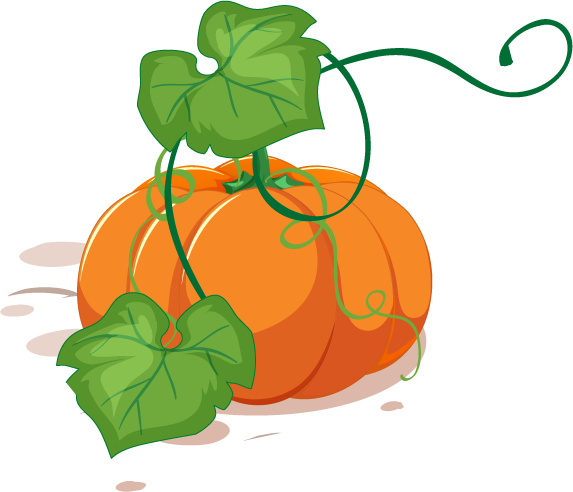 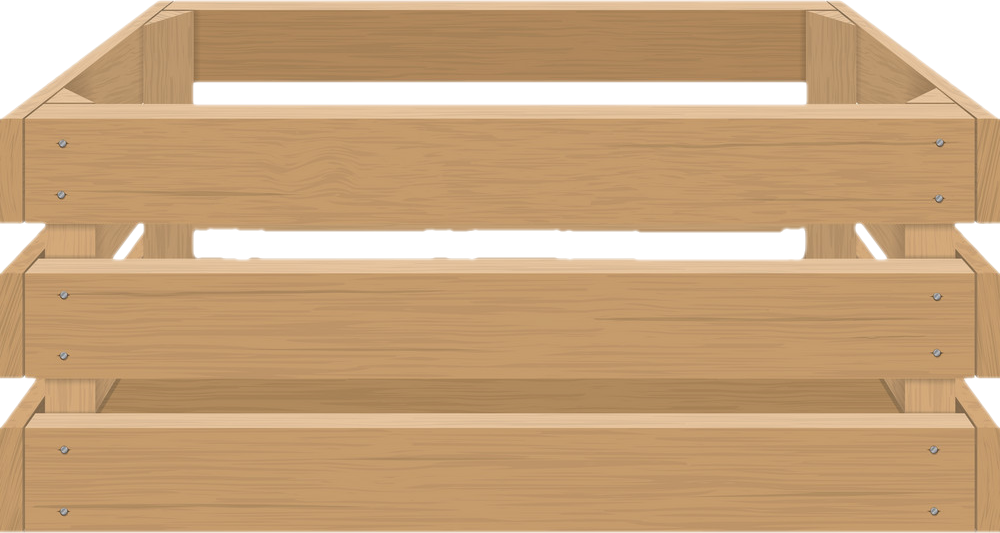 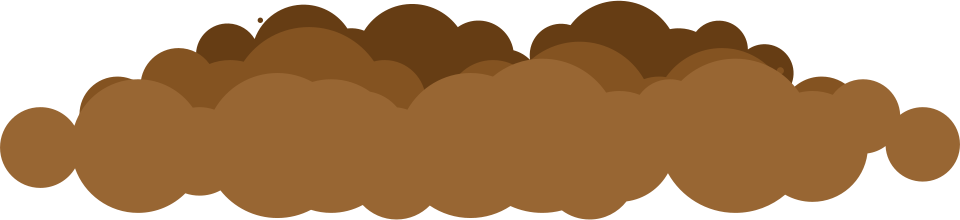 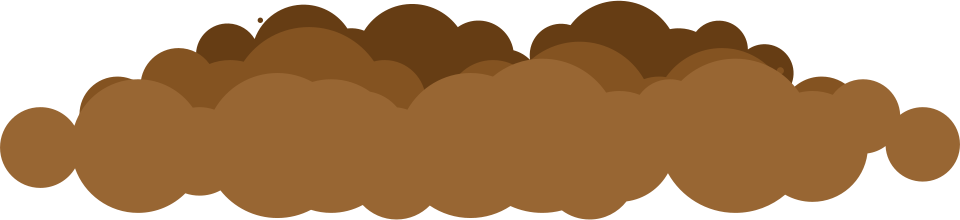 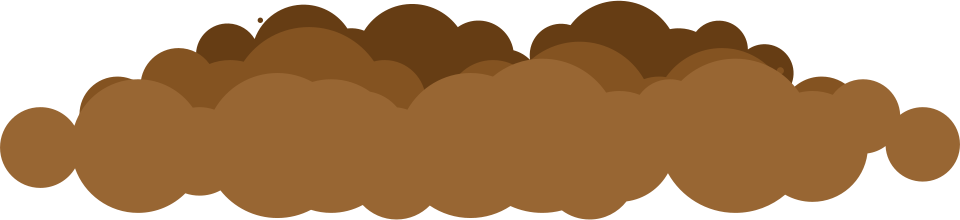 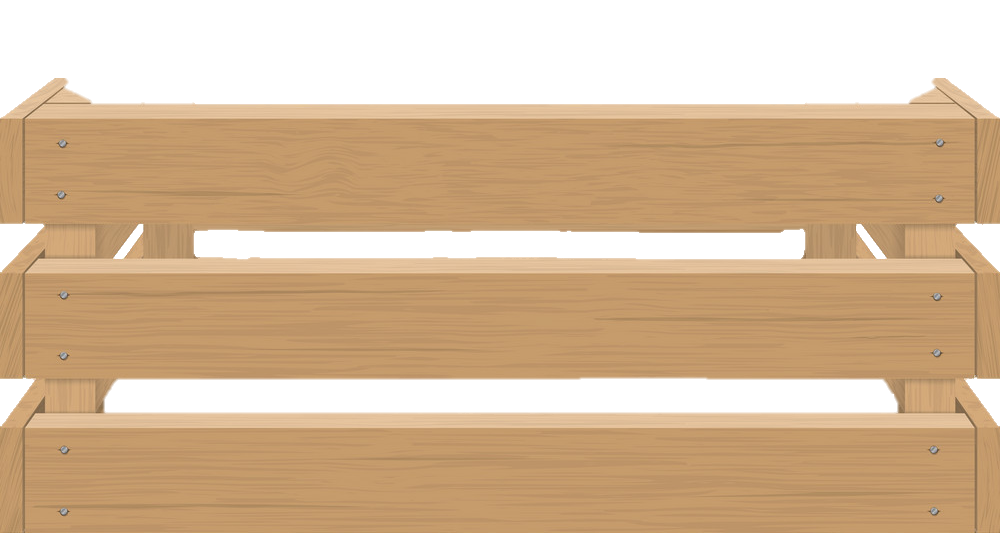 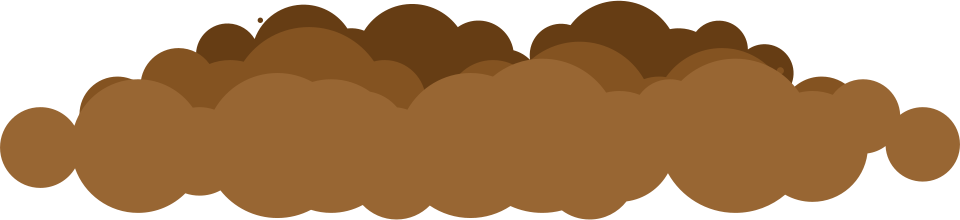 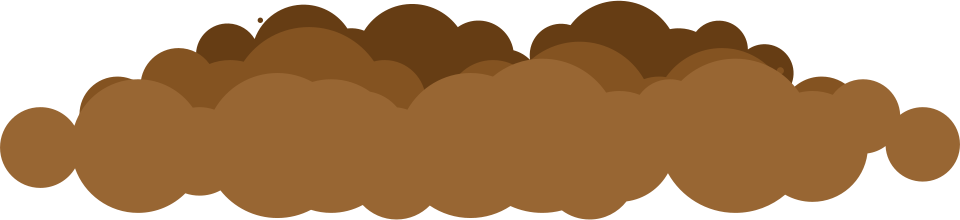 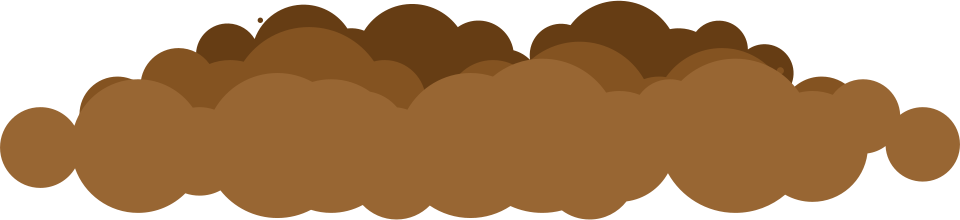 [Speaker Notes: SAU KHI HS TRẢ LỜI XONG, GV CLICK CHUỘT VÀO CHIẾC XE ĐỂ TRỞ VỀ]
Công việc “thu hoạch nông sản” thật thú vị đúng không các bạn? Chúng ta mới thu hoạch được cà rốt và bí ngô, còn bắp cải, dưa hấu chưa được thu hoạch. Công việc này chúng ta sẽ cùng nhau làm ở bài học ở tiết sau nhé!
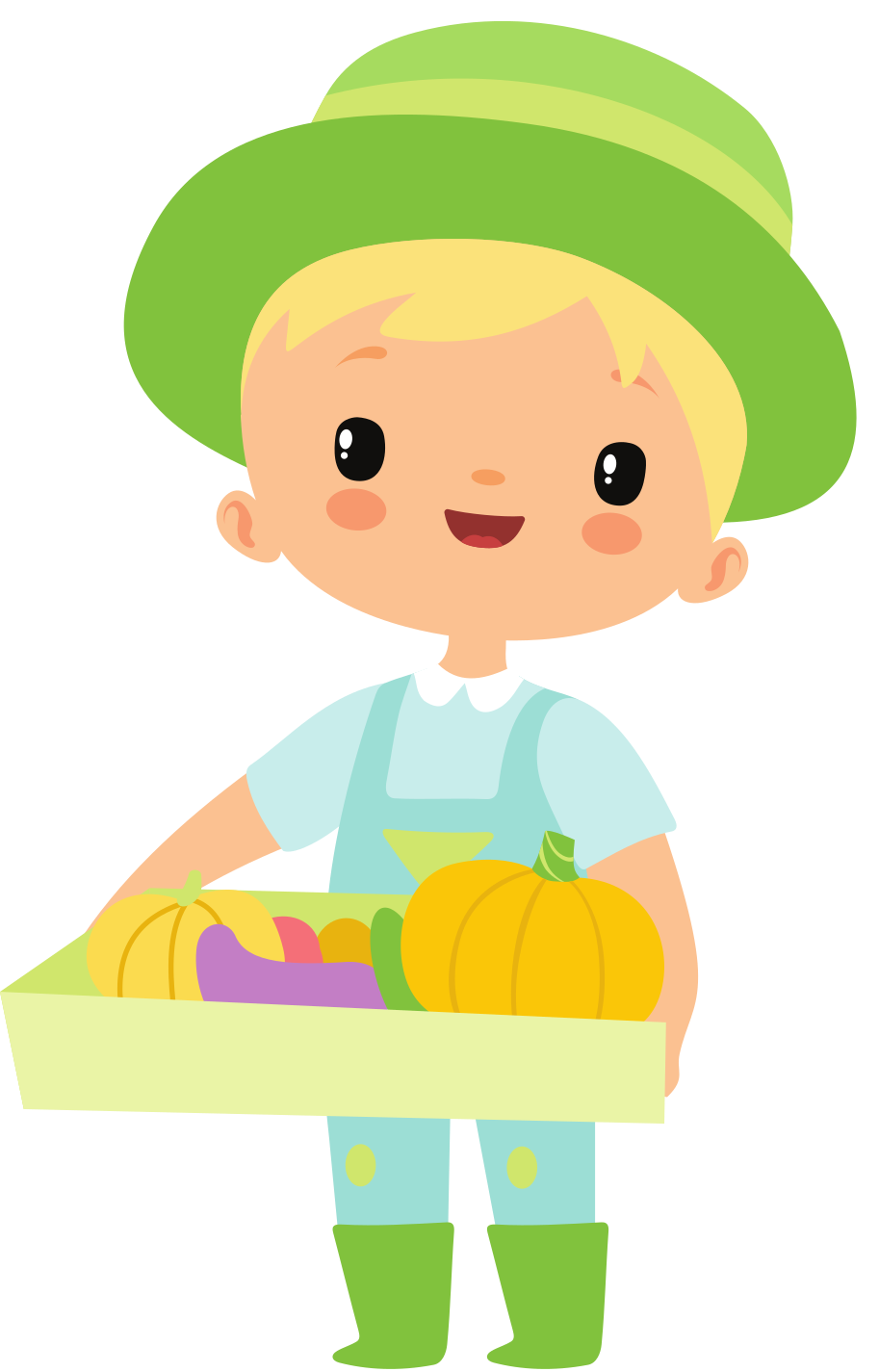 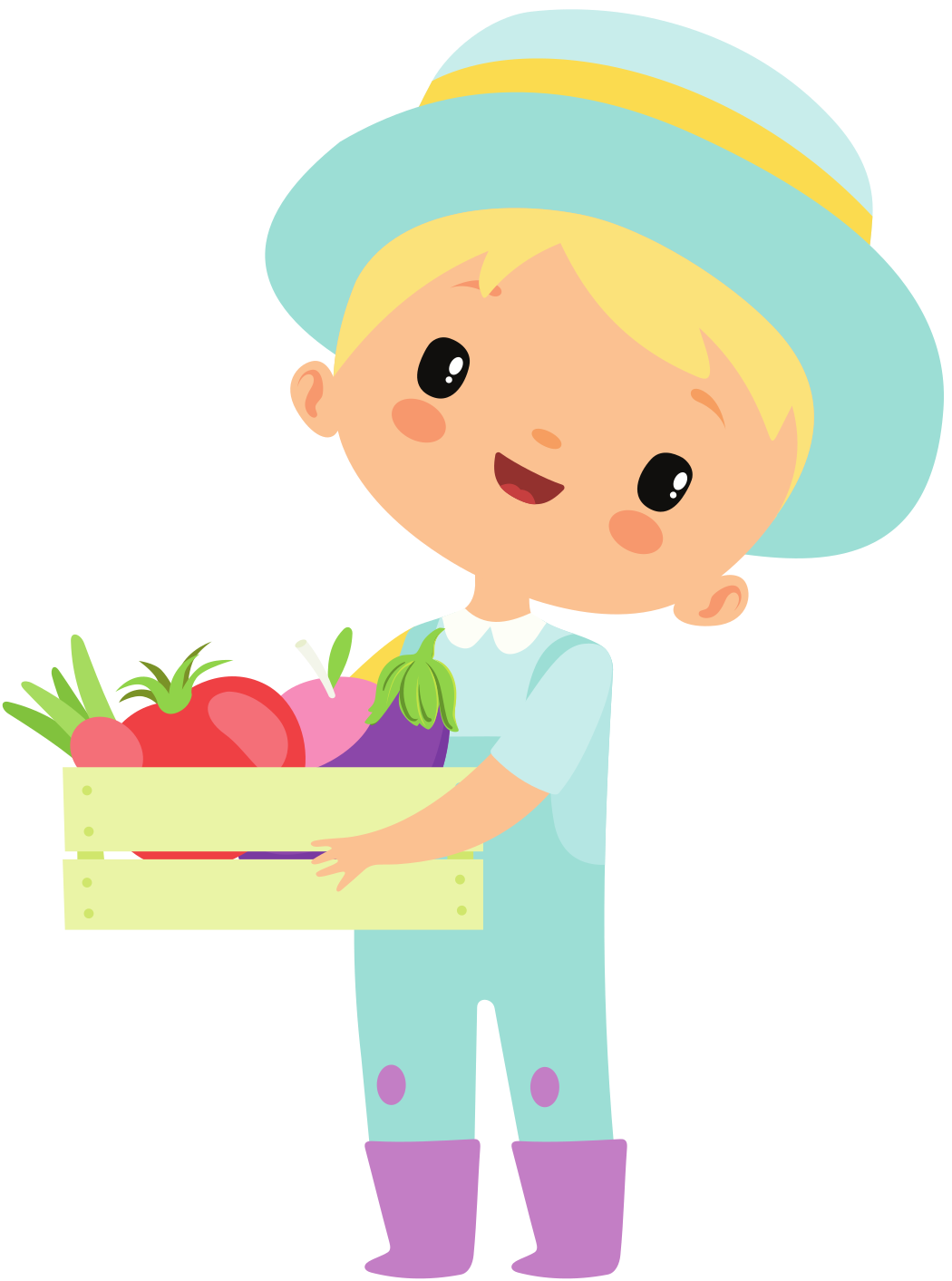